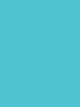 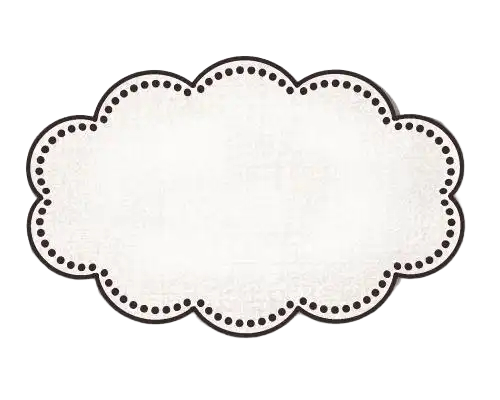 高职备考
英语阅读教程
主编 江韵 曾洪 罗婷
C
B
A
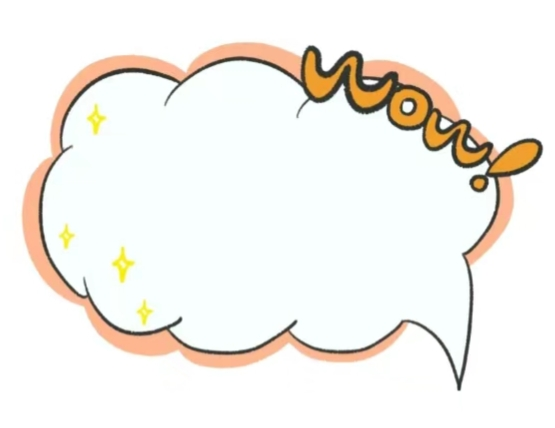 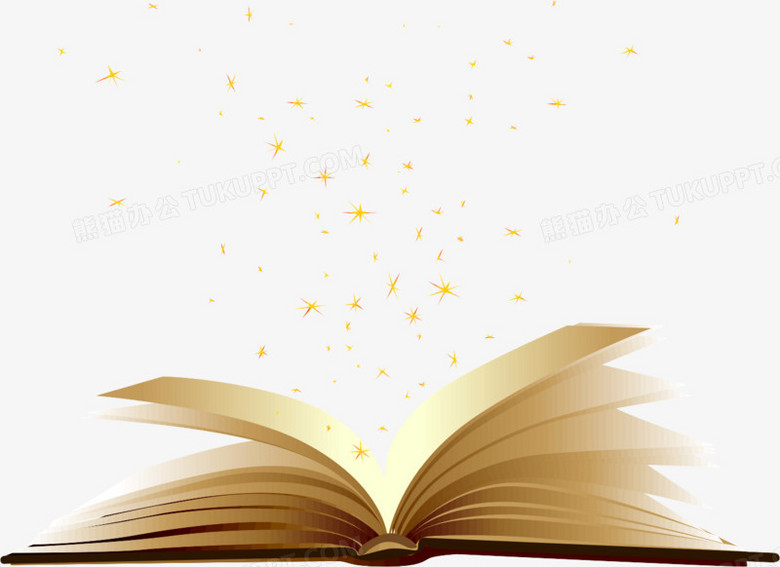 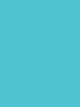 Unit 10 
Professional Growth
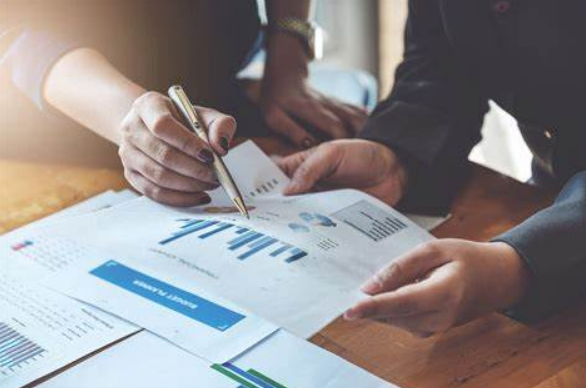 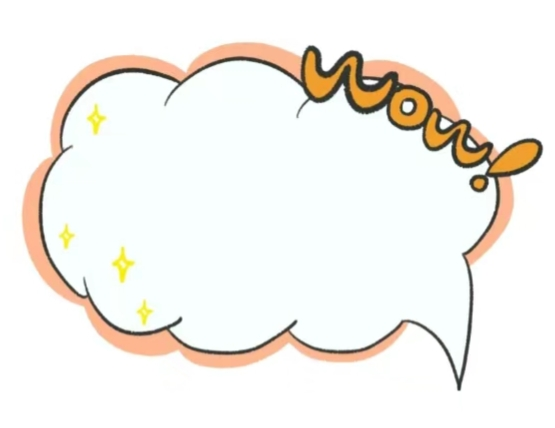 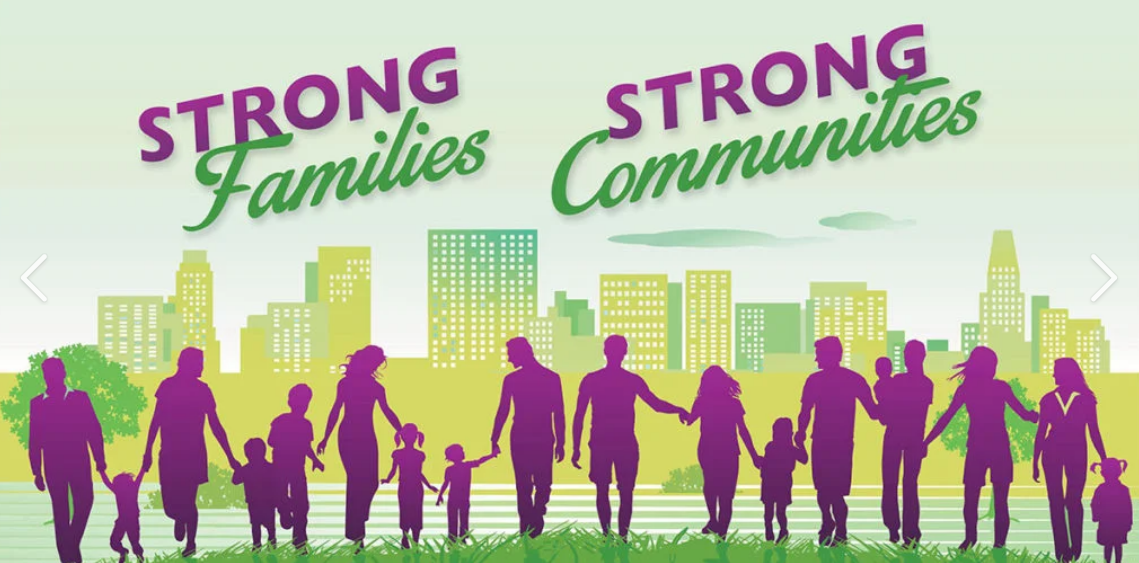 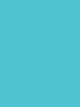 目   录
contents
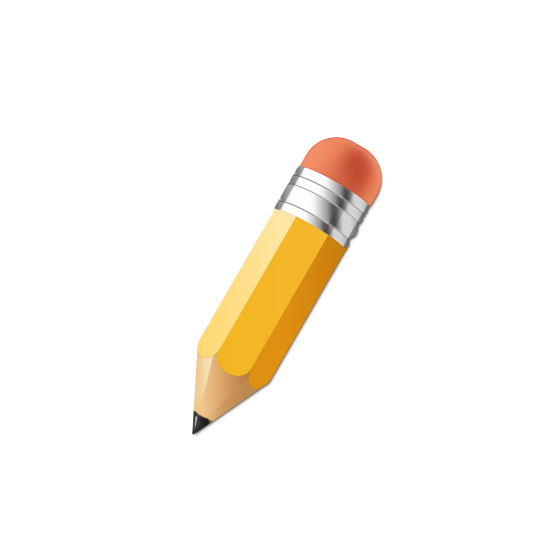 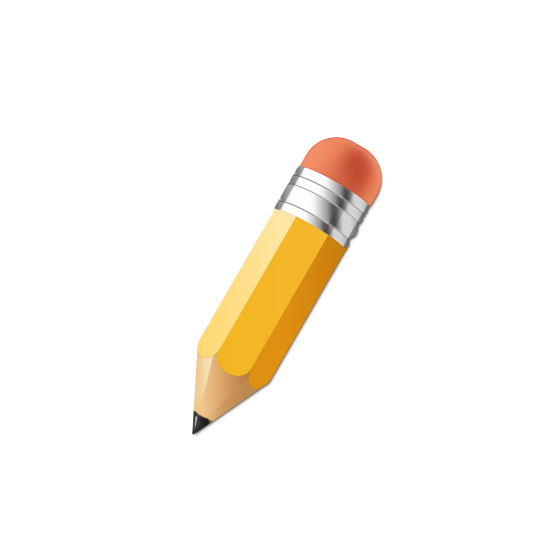 Objectives
Guide
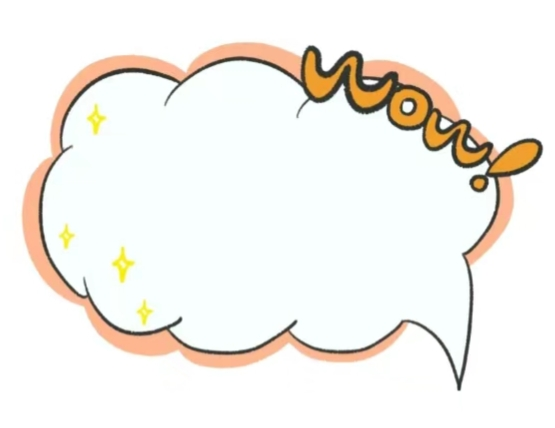 Skills
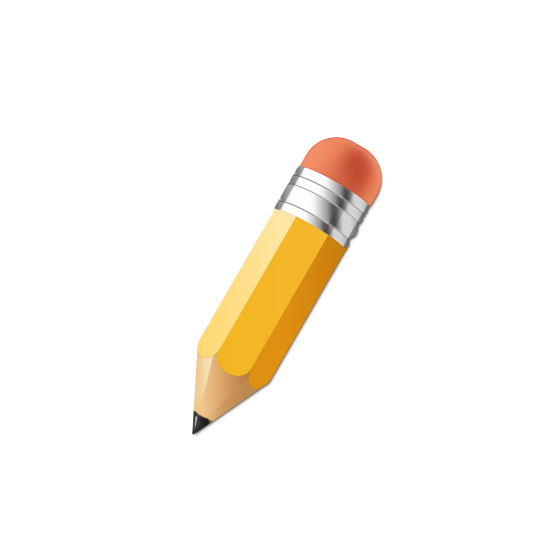 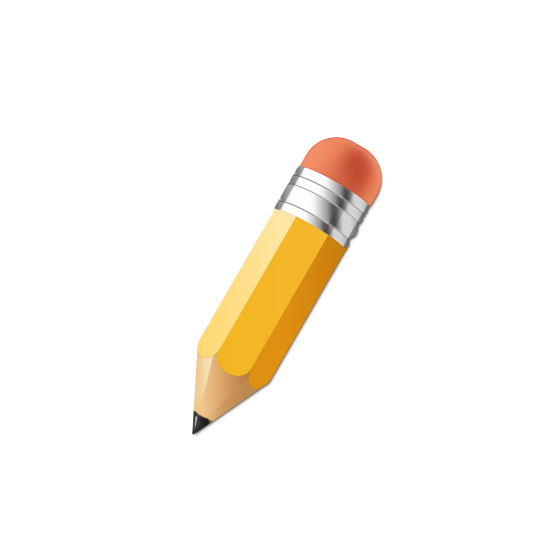 Exploration
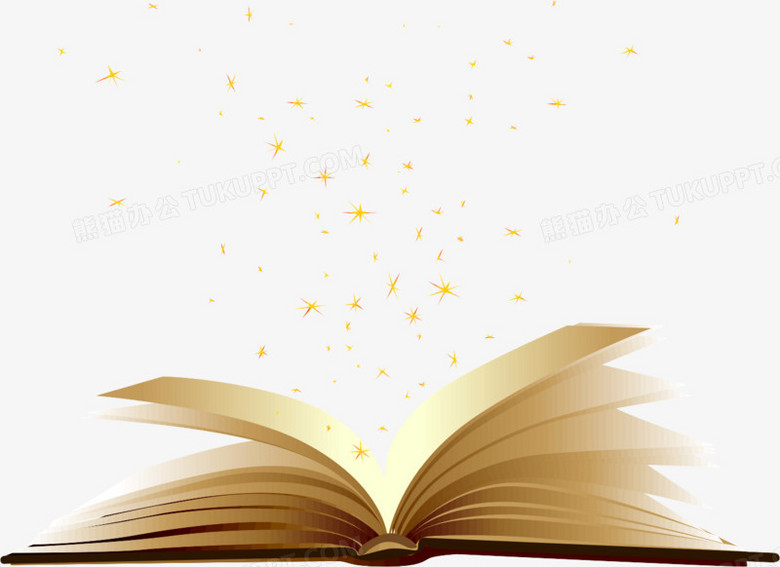 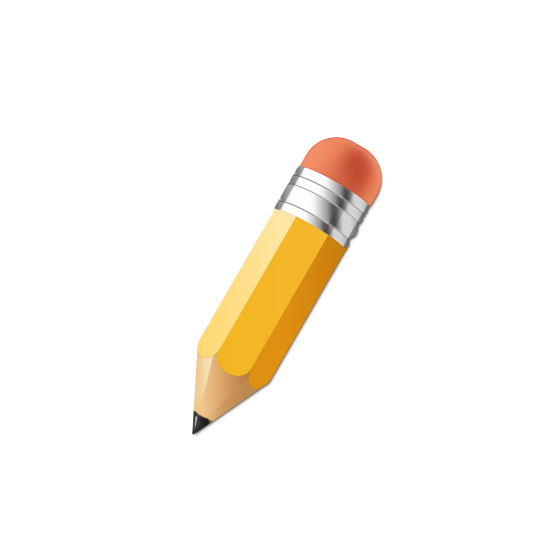 Assessment
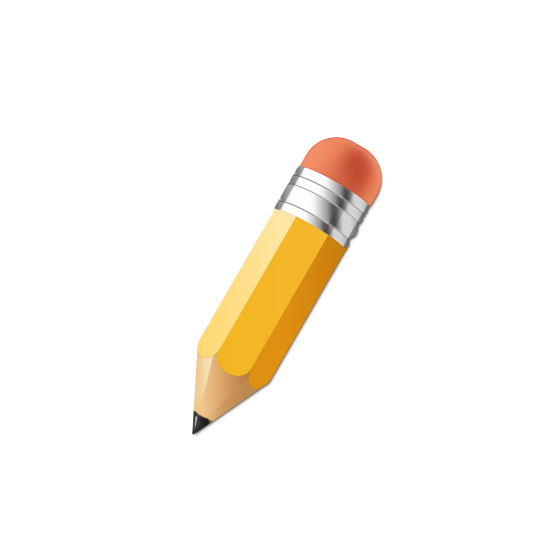 Practice
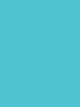 Objectives
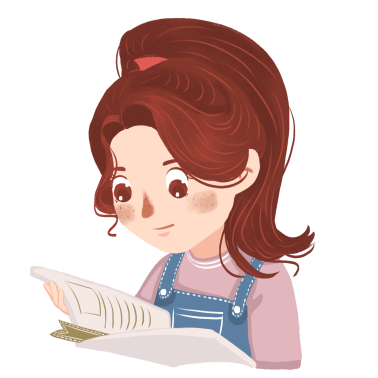 能识记与职业发展相关的单词与词组。
能根据词汇线索、逻辑关系、文章结构等补全段落和文章。
了解语篇中段首句、主题句的作用、位置及行文特征。
了解求职应聘技能、提高职场安全意识。
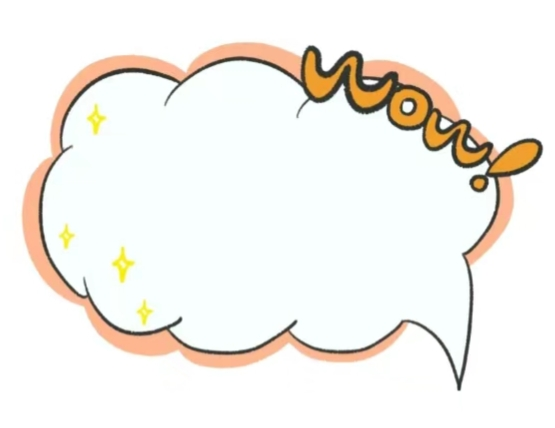 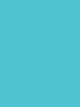 contents
Could you list some words or phrases about the topic “Professional Growth”? 
你能列出一些与职业发展主题相关的单词或词组吗？
About career plan:        (计划) 	        (发展)	                   (决定)
____________________________________________________ 
About workplace safety:     (不舒服)      (确保安全)        (潜在的) 
____________________________________________________ 
About equipment operation:     (设置)    (使安心)       (采取措施) 
____________________________________________________ 
About job application:    (技能条件)     (专业素质)     (求职面试)
____________________________________________________
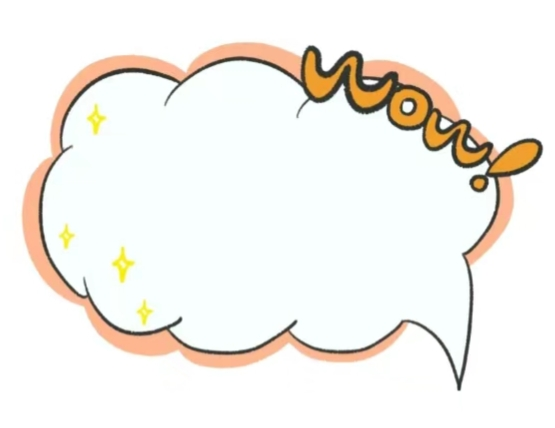 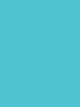 Guide
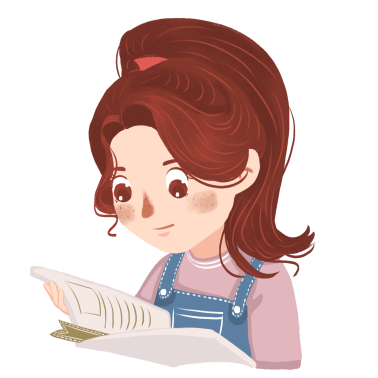 本单元的主题是“职业发展”，涉及的内容包括职业规划、职场安全、技术应用等，共有六篇文章，体裁包含记叙文、说明文和议论文。具体内容见下图。
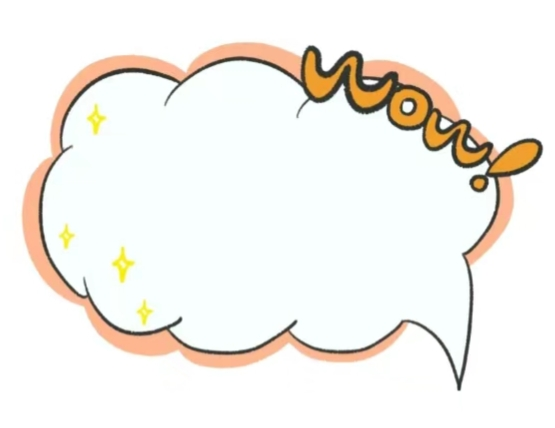 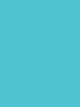 “创业”相关词汇：
promote, challenging, 
contribute, physical store
16-year-old Girl Realized Her Dream by Opening a Store
Passage One 
Level 1
记叙文
Unit 10
Professional 
Growth
职业发展
“职场安全”相关词汇：
dangerous, demand, prevent, risk, safe
Promoting Workplace Safety
Passage Two
Level 1
说明文
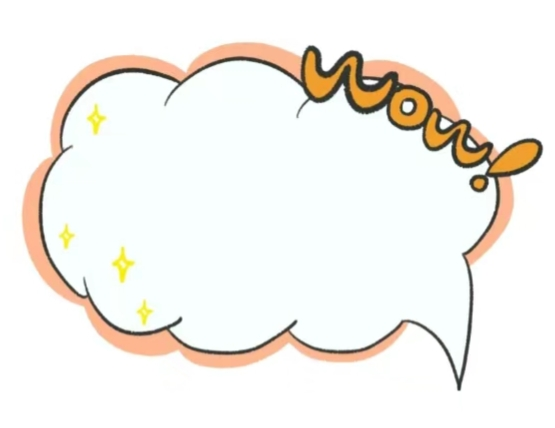 “求职应聘”相关词汇：
employer, opportunity, 
personality, select, judge
Job Interview
Passage Three
Level 1
说明文
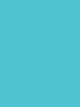 contents
Set the Career Goal
“职业规划”相关词汇：
schedule, field, career, 
certificate, goal
Passage Four
Level 2
记叙文
Unit 10
Professional 
Growth
职业发展
“设备操作”相关词汇：
machine, guide, skill, operate
Improve Operating 
Skills for Office 
Equipment
Passage Five
Level 2
说明文
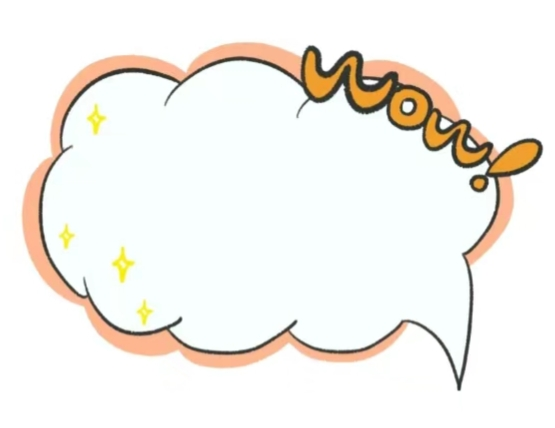 The Future of AI
Passage Six
Level 2
议论文
“技术应用”相关词汇：
advanced, technical, threat, replace
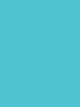 Exploration
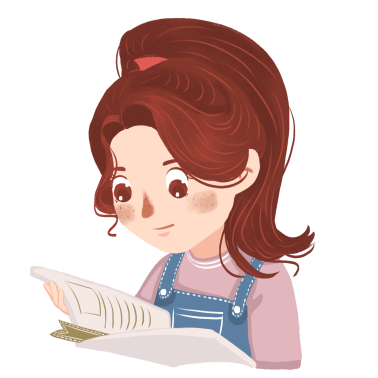 Read the following three passages and choose the best answers.
阅读以下三篇文章，并选择最佳选项。
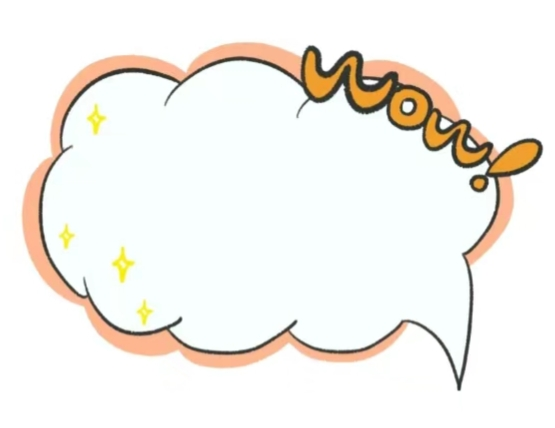 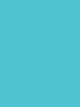 Passage One
Gluten-free (无麸质的), lactose-free (不含乳糖的), vegan (严格的素食主义的)... These dietary (饮食的) concepts might sound unfamiliar to many in China. That’s why Wang Jiaqi, a 16-year-old high school girl, opened a special ice cream shop called EIS Engelchen in Sanlitun, Beijing, to spread a healthier way to enjoy ice cream.
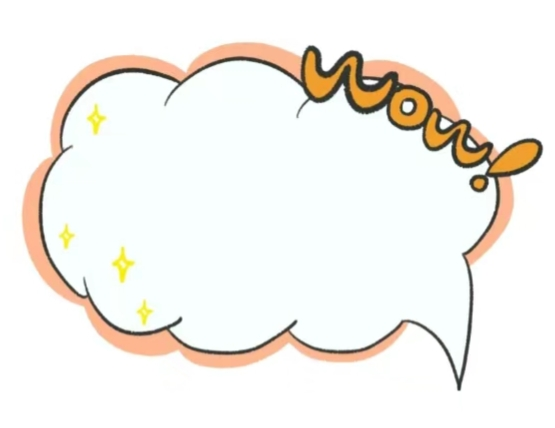 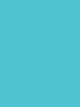 “I love ice cream, but I’ve never met an ice cream that really wows me,” said Wang. One day, her mother’s friend said that she had the best ice cream of her life in a café in a small town in Germany. “I wanted to go there immediately and experience it for myself,” she added.
During the summer holiday, Wang went to a café in the town and worked as a waitress in the café. “I tasted it and learned about the healthy concept the brand promotes. However, in China, where many people are lactose intolerant (乳糖不耐受的) or vegan, finding suitable ice cream is challenging.”
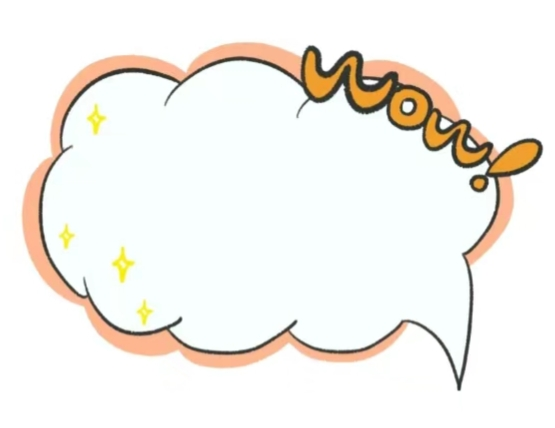 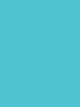 At that time, the brand was only sold in German cafés and hotels. After discussions with the management of the brand, Wang obtained the right to open the first physical EIS Engelchen store in China to sell the ice cream. “Since I started shipping all the material from Germany to China, the customs paperwork has taken me ages to take care of,” said Wang. “In the actual interviews, I realized that I knew nothing about opening a shop,” Wang said. “Luckily, I found that some very experienced employees were willing to contribute their ideas to making the store better.”
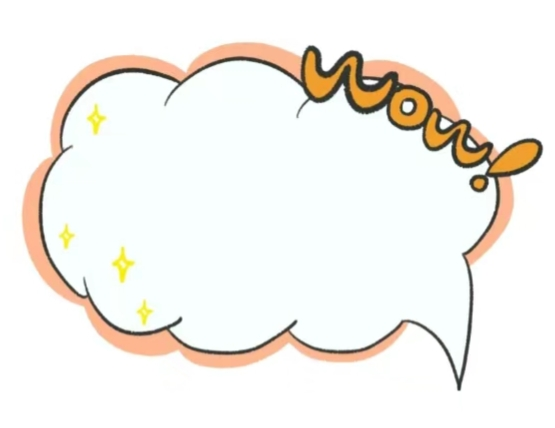 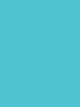 (     ) 1. What can be inferred about the ice cream market in China from Wang Jiaqi’s decision to open EIS Engelchen? 
A. There is a high demand for traditional ice cream in China. 
B. There is a lack of options for lactose intolerant and vegan 
     consumers. 
C. There are a lot of similar concepts in the ice cream market in China.
D. Wang Jiaqi’s family encouraged her to start the business.
B
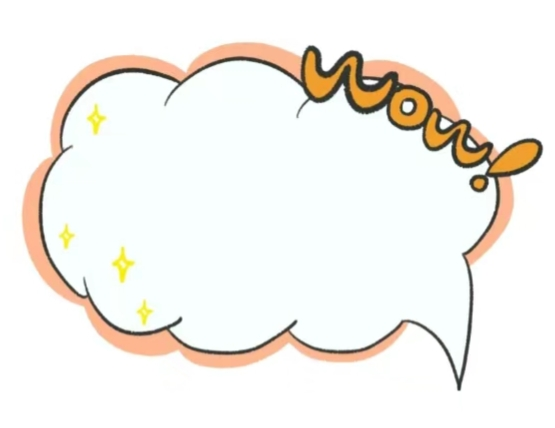 【解析】推理判断题。从第一段前两句提到诸如无麸质、无乳糖、严格的素食主义等概念在中国并不普及，以及后一句说女孩开设冰淇淋店并专注于提供特别的冰淇淋可以推断，中国市场缺乏适合乳糖不耐受和素食主义消费者的冰淇淋。故选B项。
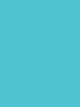 (     ) 2. Why did Wang Jiaqi go to Germany? 
A. To visit her mom’s friend. 
B. To taste the ice cream she heard about. 
C. To open a café in the little town. 
D. To take the course of ice cream.
B
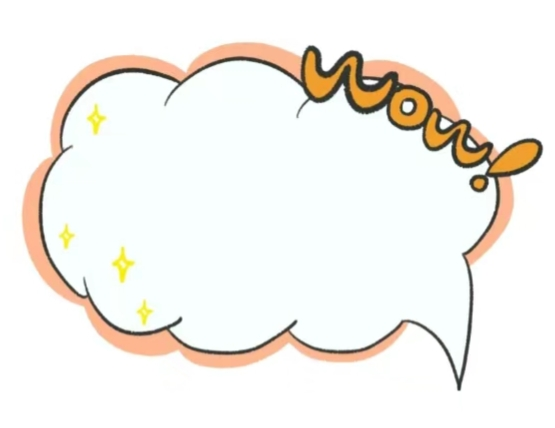 【解析】细节理解题。文章第二段最后一句提到她去德国是为了尝尝她听说的冰淇淋。故选B项。
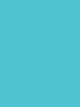 (     ) 3. What challenge did Wang Jiaqi face when bringing the ice cream brand to China?
A. The brand was not interested in expanding to China. 
B. The ice cream ingredients were not available in China. 
C. The customs paperwork was a task that took a lot of time. 
D. She had no experience in running a store.
C
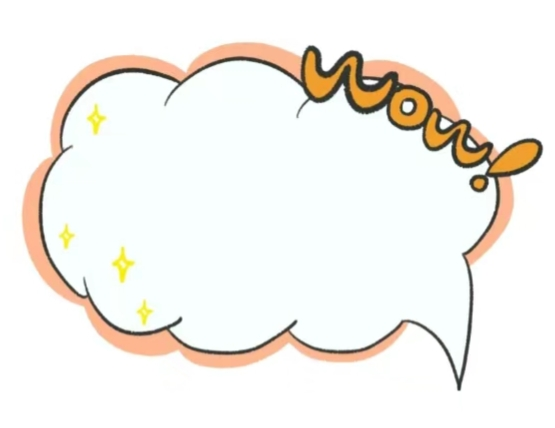 【解析】细节理解题。根据文章第四段第三句“...the customs paperwork has taken me ages to take care of”可知，由于要从德国运材料到中国，海关手续花费了她很多时间。故选C项。
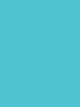 (     ) 4. What did Wang Jiaqi realize during the process of opening the store?
A. She was not good at making ice cream. 
B. She had no experience in opening a store. 
C. The brand was not popular in China. 
D. She needed to hire more employees.
B
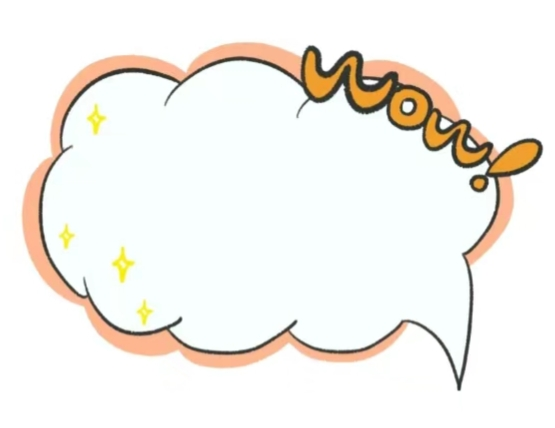 【解析】细节理解题。文章第四段第四句提到，在实际面试过程中，她意识到自己对开店一无所知。故选B项。
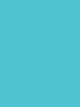 (     ) 5. What can we learn about Wang Jiaqi’s experience and methods of opening her store? 
A. She had a wide knowledge of the ice cream industry before opening 
     the store. 
B. She realized the importance of hiring experienced staff to assist 
     with the store’s operations. 
C. She thought that opening a store would be a simple process. 
D. She was hesitant to bring the ice cream brand to China due to the 
     challenges involved.
B
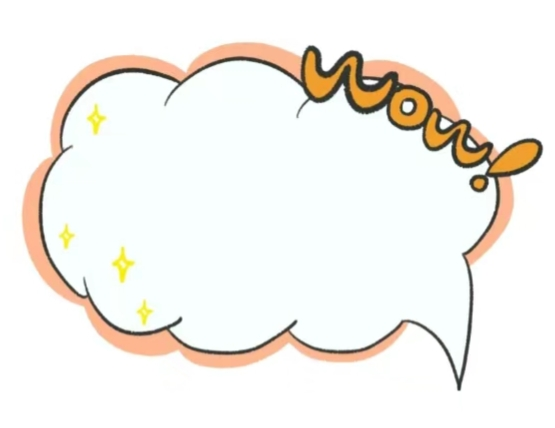 【解析】推理判断题。文章第四段提到她在实际面试中意识到自己对开店一无所知，幸运的是，她找到了愿意贡献想法的非常有经验的员工，可以推断她在开店过程中认识到了聘请有经验员工的重要性。故选B项。
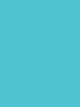 Passage Two
Office workers often think that their job is not as dangerous as those in physically demanding fields. However, office work can still be dangerous, leading to injuries and accidents. Here are some examples.
•Poor ergonomics (人体工程学): Improper workplace facilities can lead to back pain and other injuries.
•Falls: Dirty floors, poor lighting and improper storage may lead to slipping, tripping and falling.
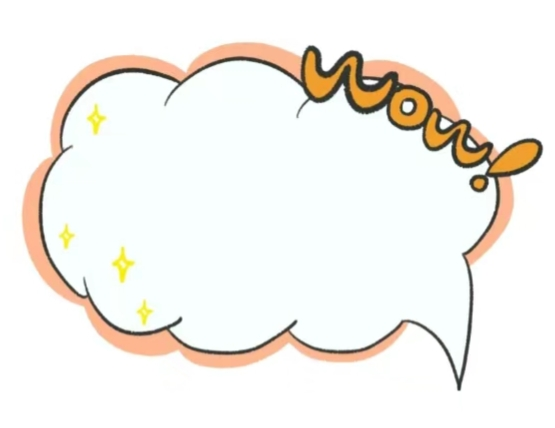 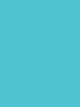 •Electrical risks: Overloaded power points, damaged wires and misuse of electrical equipment may cause fire or electric shock.
•Poor air quality: Dust, poor ventilation (通风) and chemicals can cause breathing problems.
•Psychological stress: Long working hours, tight deadlines and lack of support can lead to burnout (职业倦怠) and mental health issues.
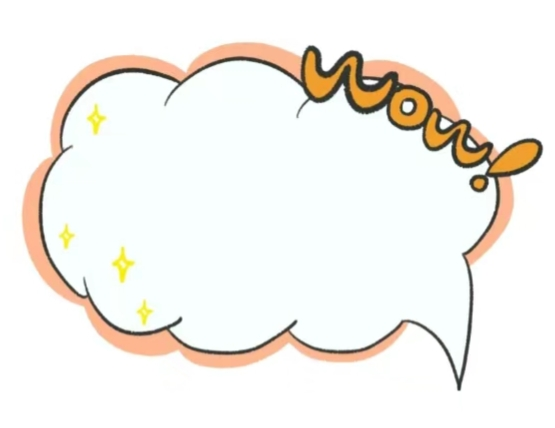 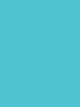 But there are some suggestions to prevent these injuries. Ensure that employees have adjustable chairs, desks and keyboards to reduce strain and promote good posture. Clear away the useless things and keep the workplace clean and tidy. Check electrical equipment regularly to ensure proper use of power points and surge protectors (浪涌电压保护器). Use air cleaners, remove dust regularly, and improve indoor air quality. Put employee well-being first, encourage breaks, provide resources for stress management, and offer changeable work arrangements.
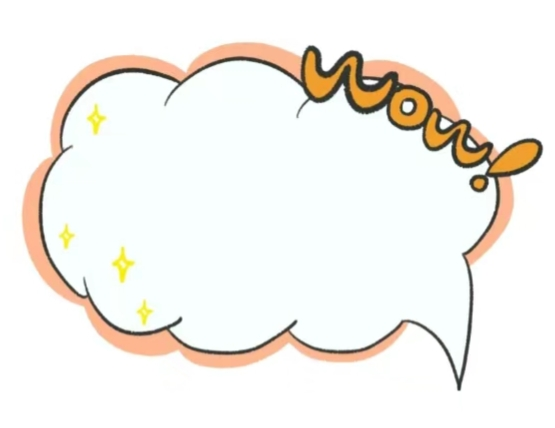 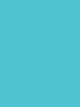 Office safety should not be ignored, as it plays an important role in maintaining a healthy and productive workforce. By identifying common risks and taking appropriate measures to reduce risks, companies can create a safer and more supportive working environment.
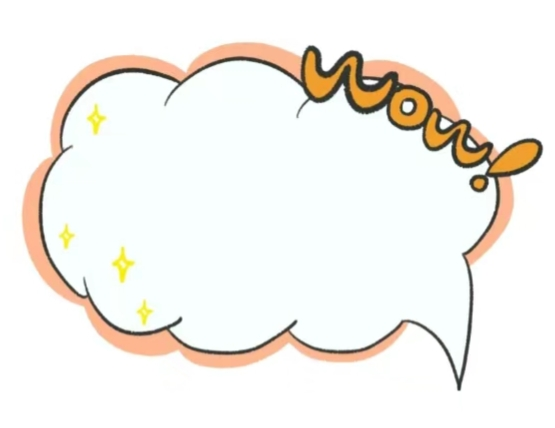 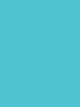 (     ) 1. What is the common misunderstanding about office work according to the passage? 
A. It is more dangerous than physically demanding jobs.
B. It does not lead to any injuries or accidents.
C. It is always associated with high levels of stress. 
D. It is less risky compared to jobs in physical fields.
D
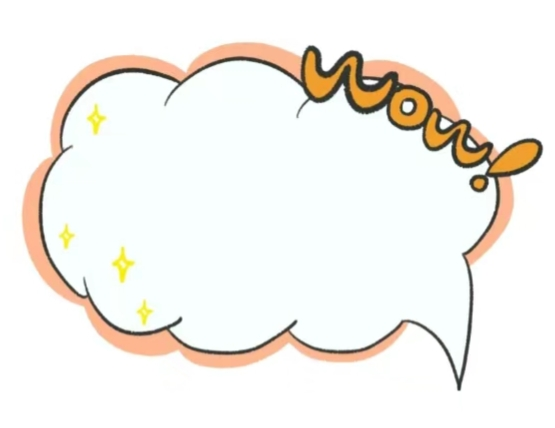 【解析】细节理解题。文章第一段提到办公室工作人员往往会认为他们的工作不像体力劳动那样危险。然而，办公室工作仍然可能很危险。故选D项。
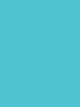 (     ) 2. Which of the following is closest in meaning to the underlined word “tripping” in Paragraph 3?
A. Falling down. 		B. Voyage. 
C. Injury 			D. Trapping.
A
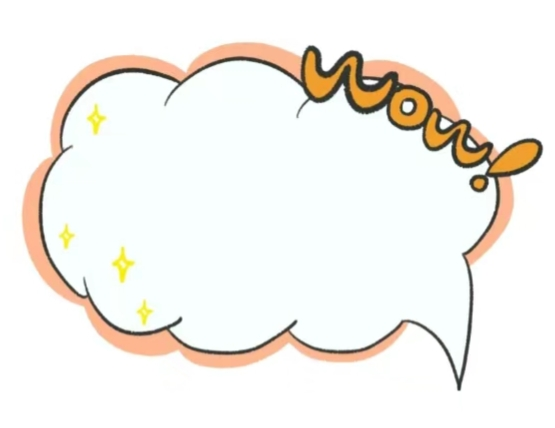 【解析】词义猜测题。画线词语前面的“slipping”和后面的“falling”都有“跌倒”的意思，可推测该词意思也与“跌倒”相近。故选A项。
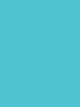 (     ) 3. Which of the following is NOT mentioned as a common office injury in the passage?
A. Eye strain from computer screens.
B. Back pain from poor ergonomics. 
C. Falls due to messy floors. 
D. Electrical shocks from damaged wires.
A
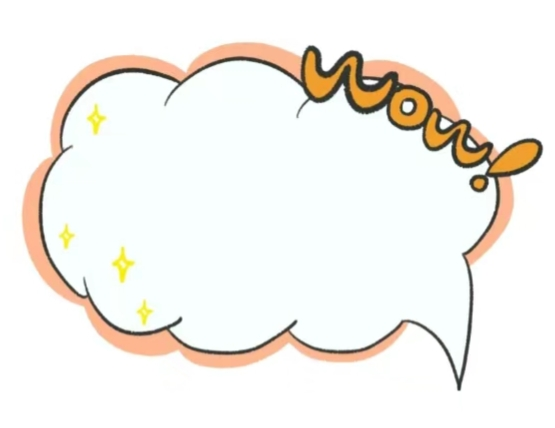 【解析】细节理解题。B、C、D项在文章第二、三、四段中有提到，只有A项“眼疲劳”没有提及。故选A项。
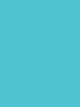 (     ) 4. What measure is suggested to prevent poor air quality in the office? 
A. Using more electrical equipment. 
B. Dusting and maintaining proper airing. 
C. Working in a tidy environment. 
D. Testing the air quality on a regular basis.
B
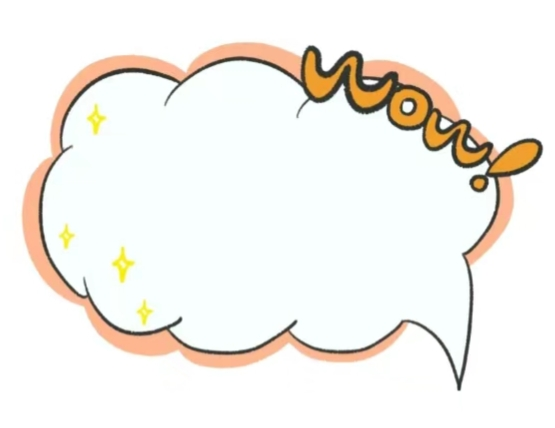 【解析】细节理解题。文章第七段第五句提到要使用空气清洁器、经常除尘和改善室内空气质量。故选B项。
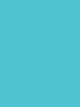 (     ) 5. What’s the main idea of this passage?
A. Promote workplace safety and prevent workplace injuries.
B. Office work is not as dangerous as physically demanding 
     work.
C. There is no need to worry about the safety in the office.
D. The workplace should be kept clean and tidy.
A
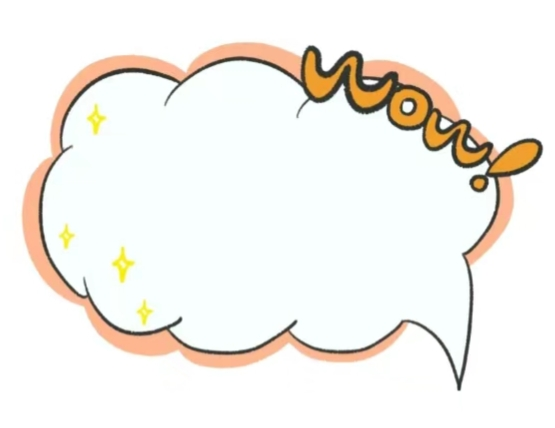 【解析】主旨大意题。文章通过举例，列举出办公室潜在的危险及解决方案，指出应重视办公安全，减少伤害事故。故选A项。
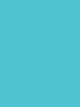 Passage Three
【解析】
In an increasingly tense job market, both employers and job seekers attach great importance to interviews.
(1) __________ The interviewer can use this opportunity to learn about the work experience, education level and personality of the candidates, so as to select suitable candidates for the company.
B
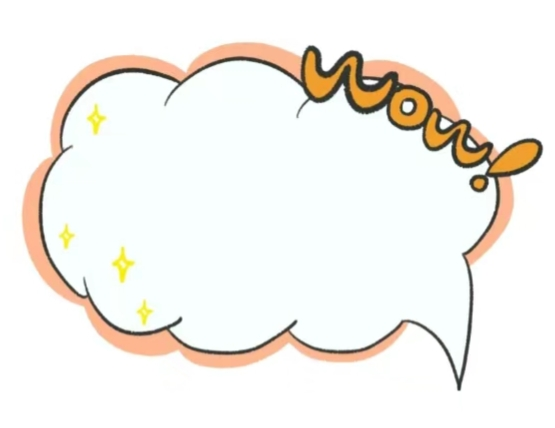 A. On the other hand, the interviewee can also take advantage of this opportunity.
B. It is said that an interview has become an essential aspect of getting a satisfactory job.
C. A job interview is really important, but there is no need to be nervous.
D. They have to express their ideas clearly and confidently.
E. First of all, interviewees must pay attention to their appearance.
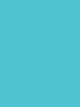 Back
1. 【解析】根据空格位置和逻辑关系判断空格处为本段主题句。B项提到面试是获得令人满意工作的一个重要方面，与后文雇主和应聘者双方都能利用面试获得信息相关联。故选B项。
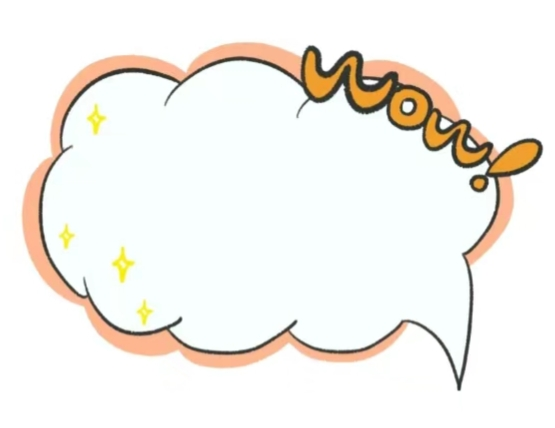 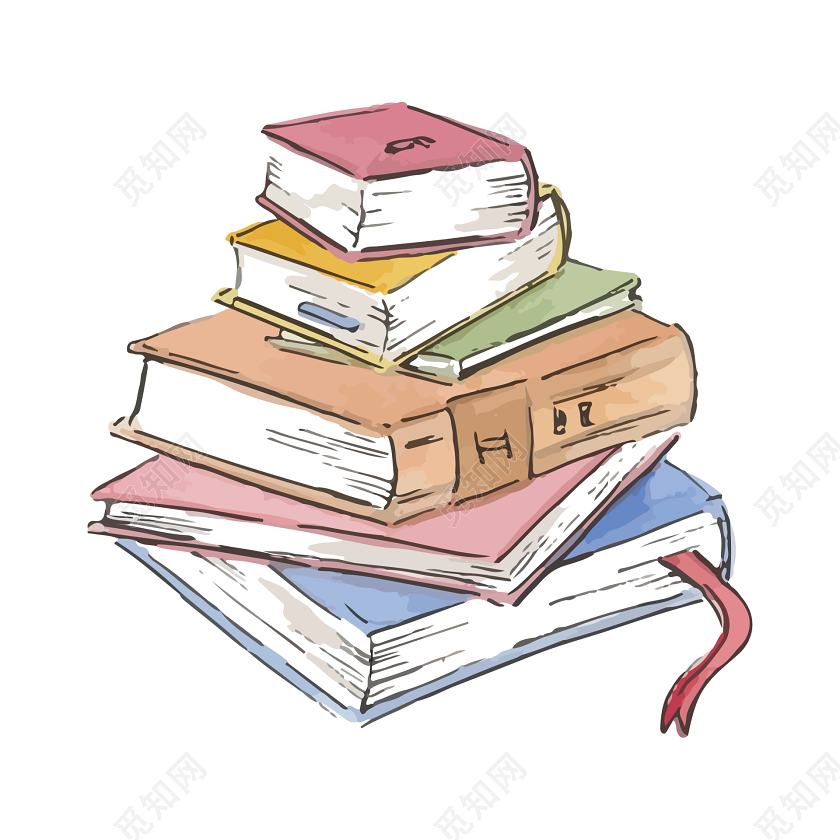 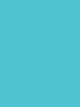 (2) __________ He can learn about the work he is going to be engaged in, some basic information about the company he is applying to and the working conditions.
A
【解析】
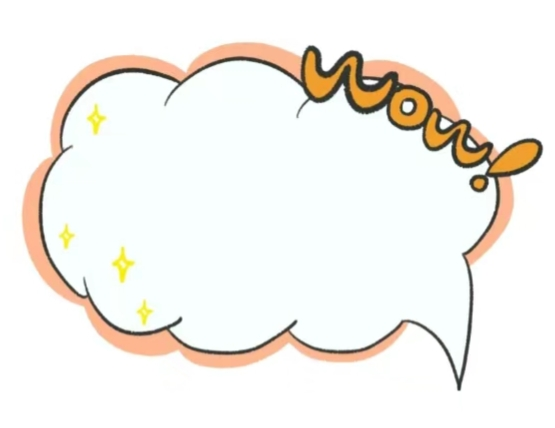 A. On the other hand, the interviewee can also take advantage of this opportunity.
B. It is said that an interview has become an essential aspect of getting a satisfactory job.
C. A job interview is really important, but there is no need to be nervous.
D. They have to express their ideas clearly and confidently.
E. First of all, interviewees must pay attention to their appearance.
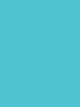 Back
2.【解析】空格前提到雇主能利用面试了解应聘者，而空格后面谈及对公司和工作的了解，显然指的是应聘者，A项意为“而另一方面，应聘者也能利用这次机会”，符合逻辑关系。故选A项。
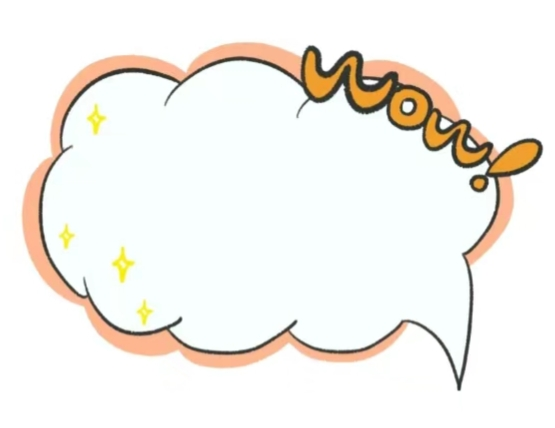 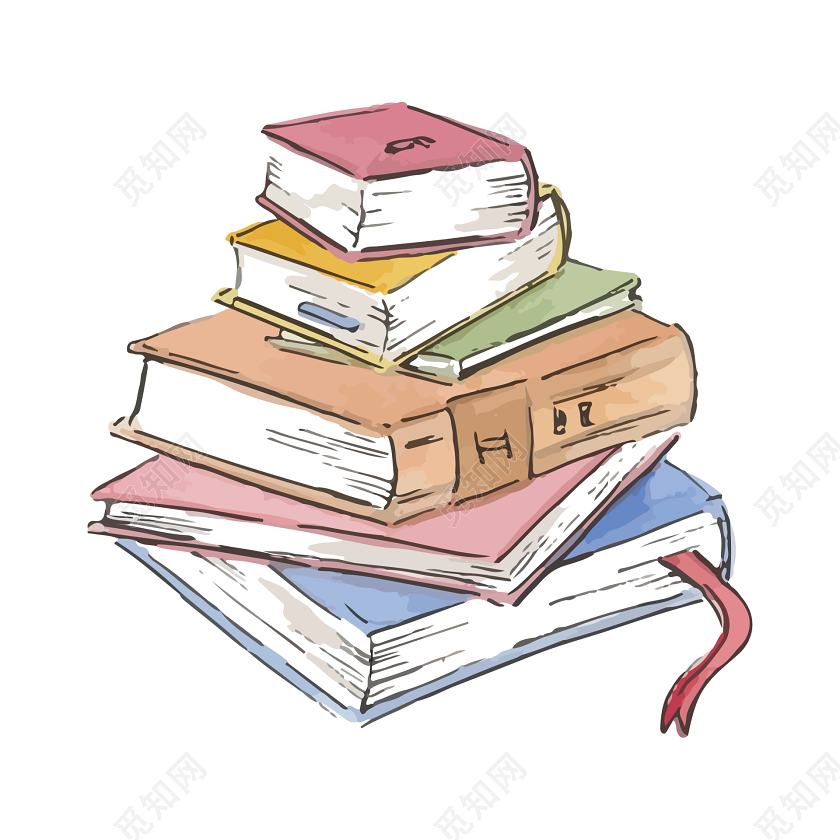 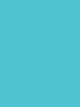 Preparing in advance for an interview is essential. This can increase your confidence and make you feel calmer. Some methods that are generally helpful include: (3) __________ Although we can’t judge people by their appearance, the first impression always starts from the second we met. Politeness is also important. Interviewees should not be too proud or too timid.
E
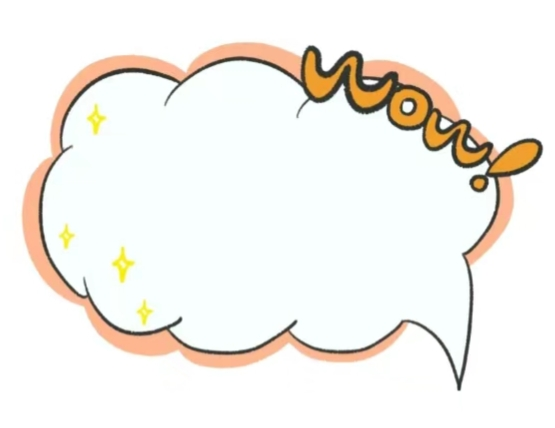 【解析】
A. On the other hand, the interviewee can also take advantage of this opportunity.
B. It is said that an interview has become an essential aspect of getting a satisfactory job.
C. A job interview is really important, but there is no need to be nervous.
D. They have to express their ideas clearly and confidently.
E. First of all, interviewees must pay attention to their appearance.
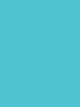 Back
3. 【解析】结合空格前一句“对面试通常有帮助的方法包括”，可知空格处是准备面试的方法之一。空格后提到，尽管我们不能以貌取人，但第一印象很重要。E项介绍面试的注意事项，且句中的“appearance”与后文相关联。故选E项。
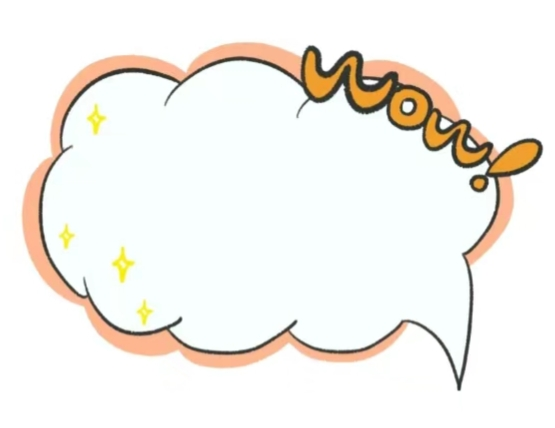 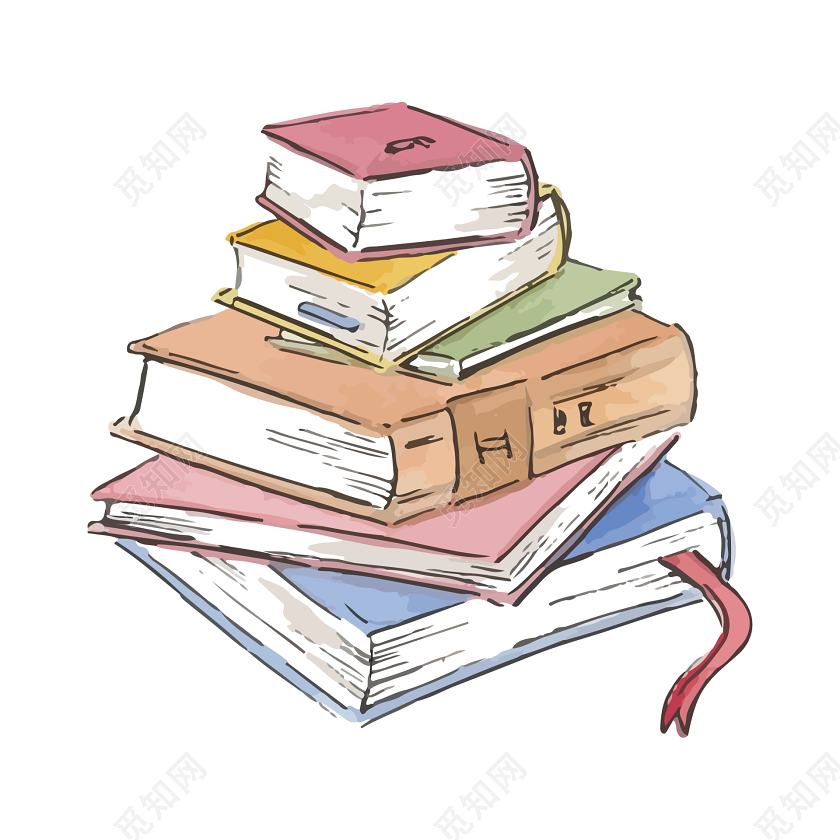 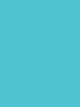 Besides being polite, they must show their abilities and skills, as well as their knowledge of work-related fields. (4) __________ Last but not least, the interviewees should be honest about their personal and academic background, because honesty is the best strategy.
D
【解析】
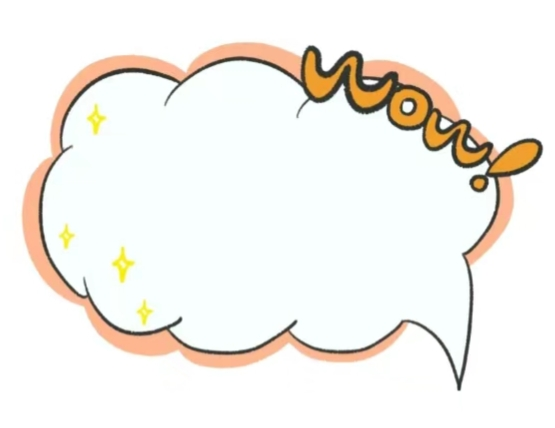 A. On the other hand, the interviewee can also take advantage of this opportunity.
B. It is said that an interview has become an essential aspect of getting a satisfactory job.
C. A job interview is really important, but there is no need to be nervous.
D. They have to express their ideas clearly and confidently.
E. First of all, interviewees must pay attention to their appearance.
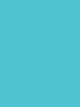 Back
4. 【解析】空格前提到，求职者不应表现得过于自大或胆怯，而应有礼貌，展示自己的能力。D项意为“他们必须清晰、自信地表达自己的观点”，符合语境。故选D项。
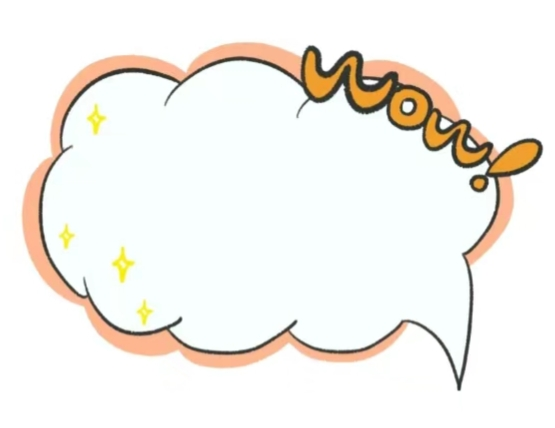 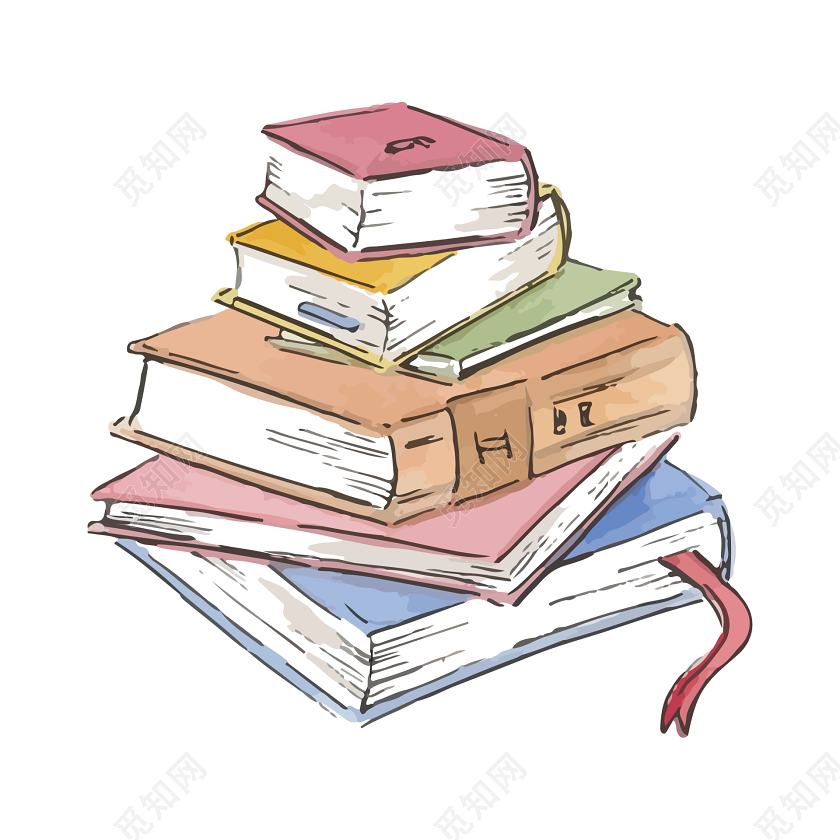 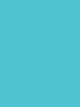 (5) __________ If the interviewee is well prepared and shows confidence and honesty, he/she will leave a good impression on the interviewer.
C
【解析】
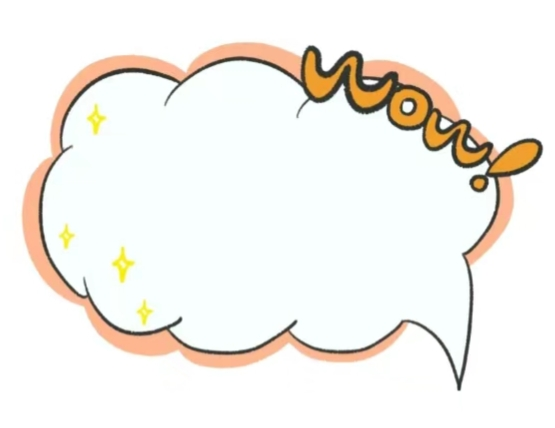 A. On the other hand, the interviewee can also take advantage of this opportunity.
B. It is said that an interview has become an essential aspect of getting a satisfactory job.
C. A job interview is really important, but there is no need to be nervous.
D. They have to express their ideas clearly and confidently.
E. First of all, interviewees must pay attention to their appearance.
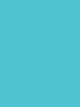 Back
5. 【解析】空格后讲到如果应聘者准备充分且展现出自信和诚实，就能给面试官留下好的即象，与C项逻辑关系成立。故选C项。
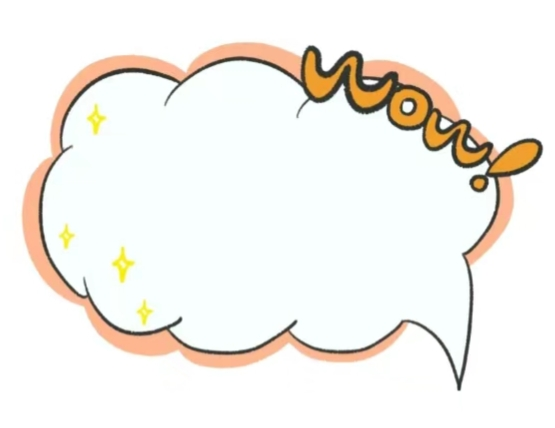 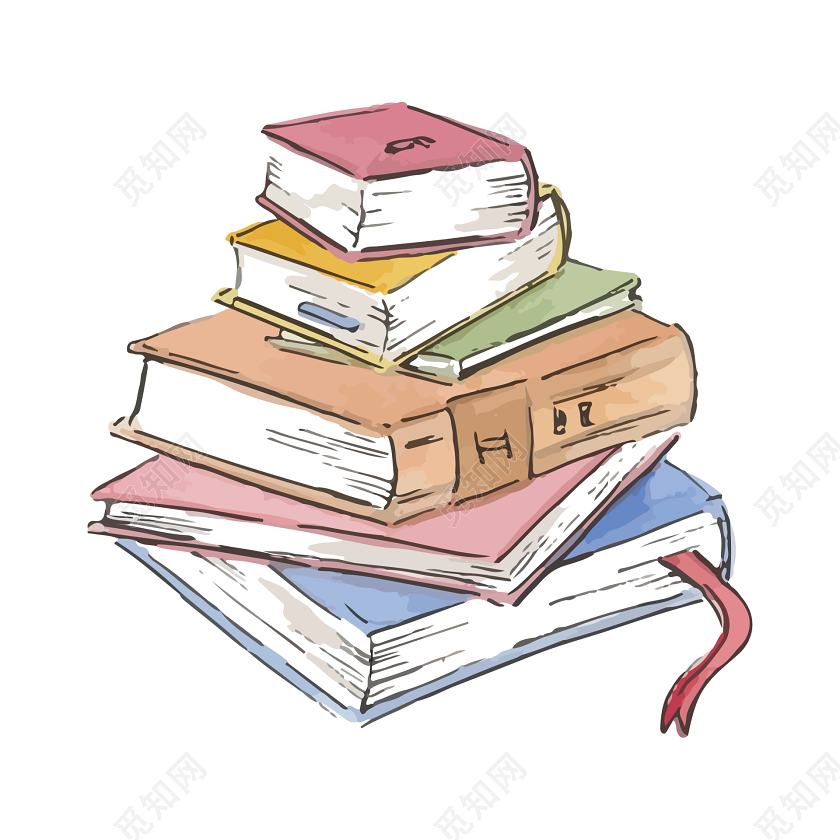 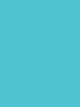 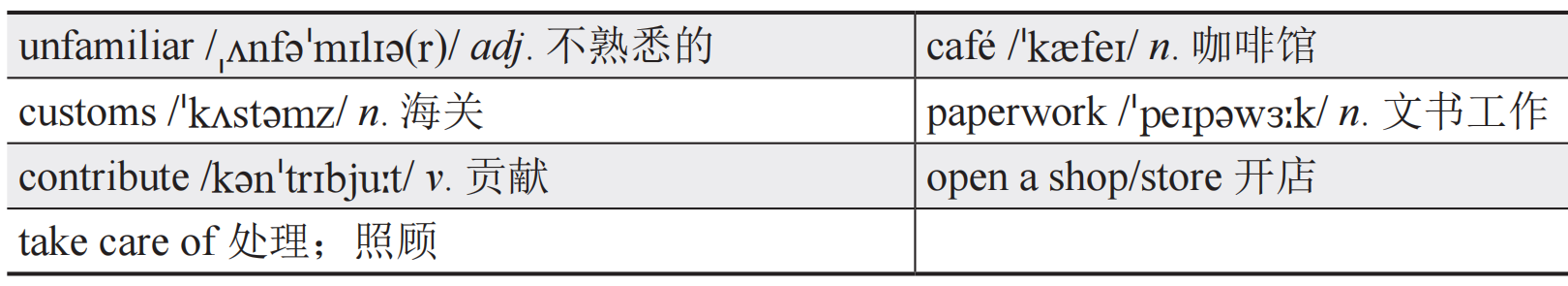 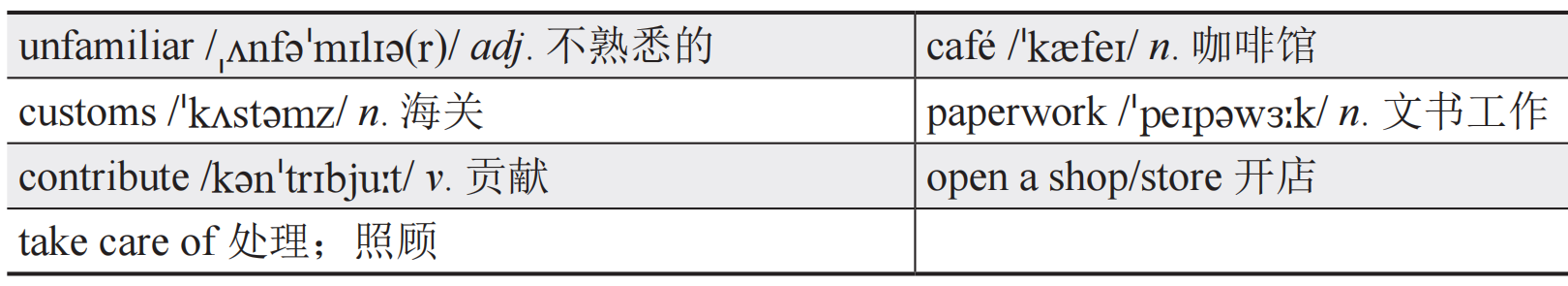 Words and Expressions
Passage One
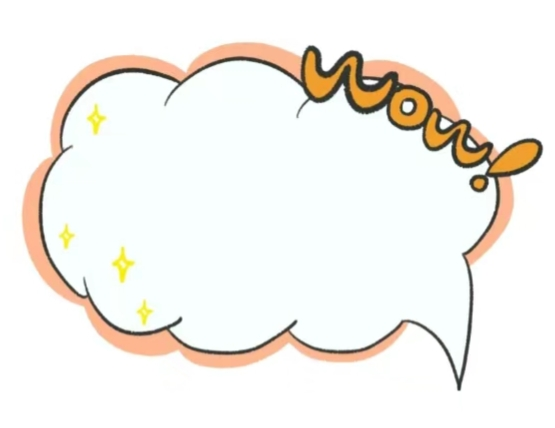 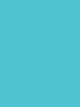 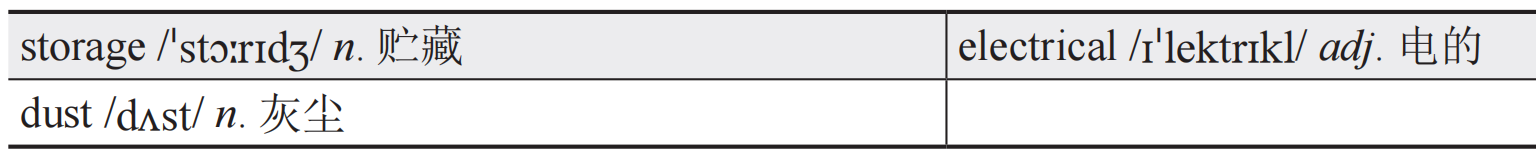 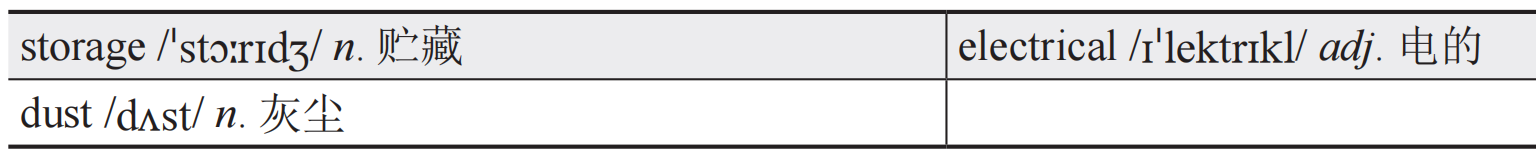 Passage Two
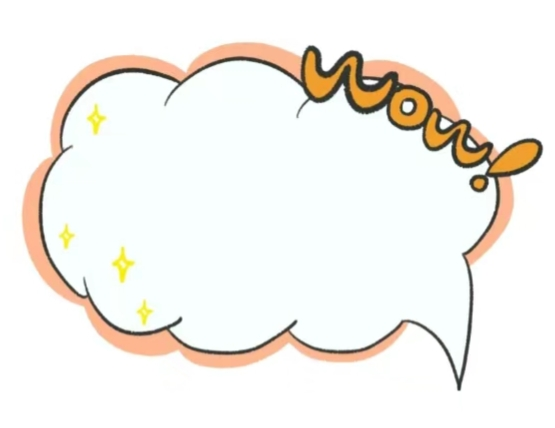 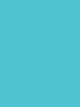 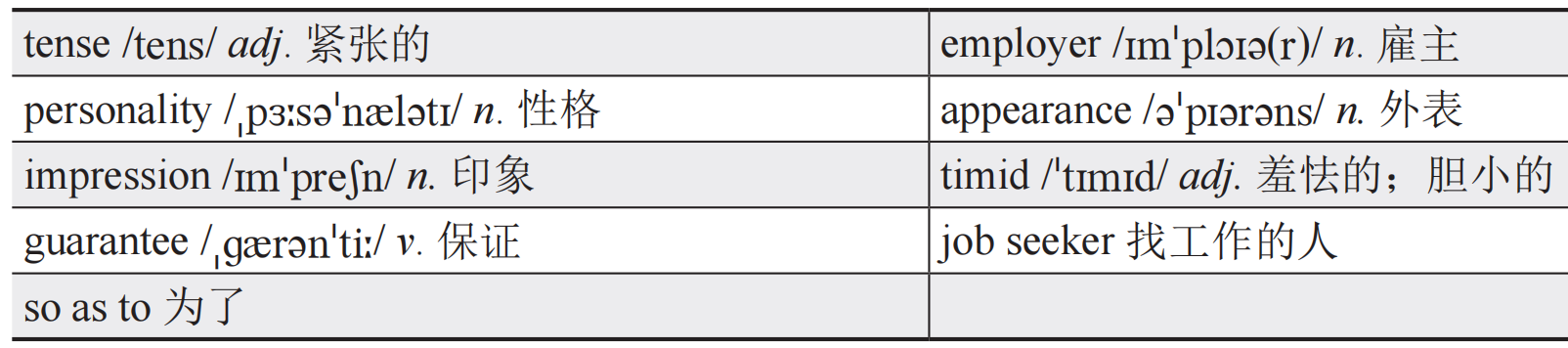 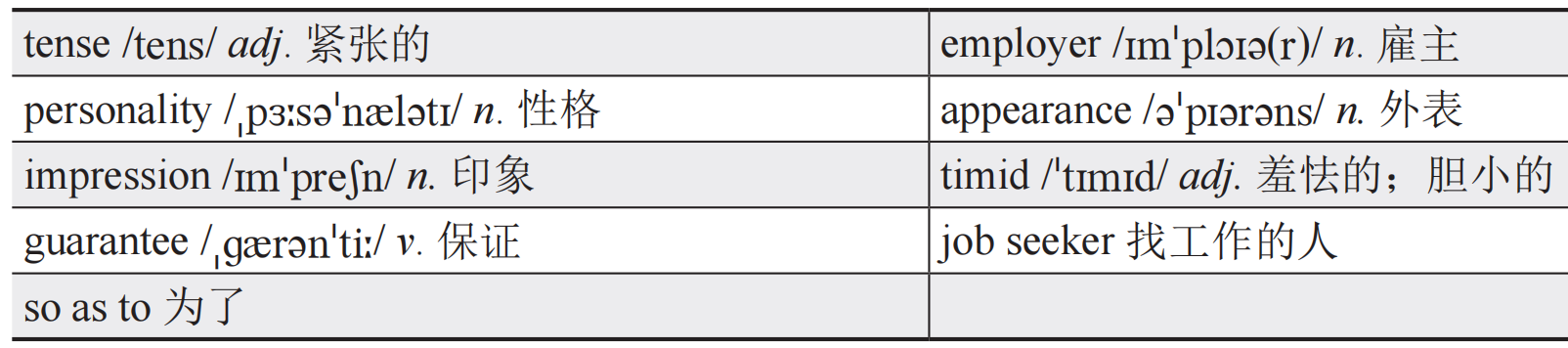 contents
Passage Three
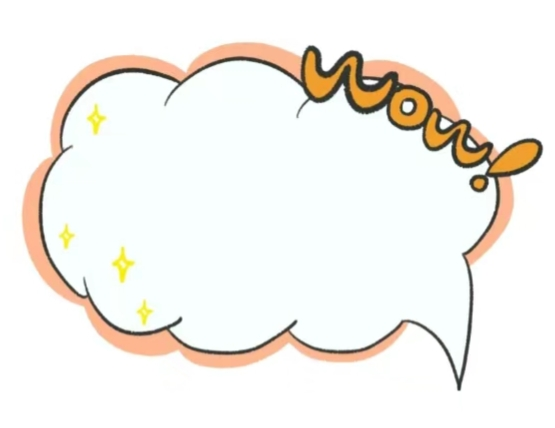 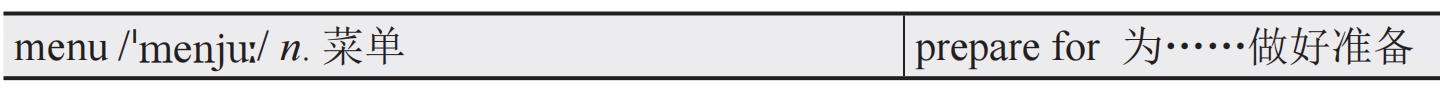 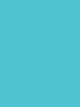 Skills
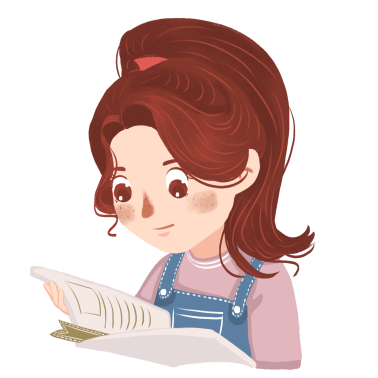 阅读填空题的解题技巧
阅读填空题，又简称“五选五”，是近几年考试中新出现的阅读题型。该题型综合考查了学生的阅读理解能力、词汇运用能力、语法知识以及逻辑推理能力。答题需要在理解文章主旨和细节的基础上，从五个选项中选出正确的句子填入相应的空格，使文章内容完整、逻辑连贯。有时，提供的选项之间存在相似之处，这增加了选择的难度。我们需要对文章的整体结构和逻辑关系有清晰的把握，才能准确地选出合适的句子。以下是阅读填空题的答题策略：
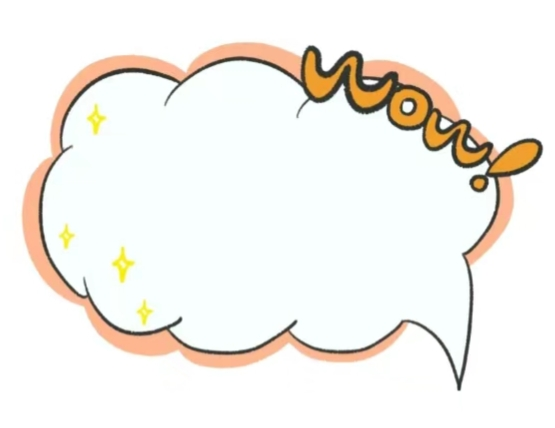 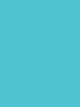 根据设空位置解题：通过分析设空位置所起的作用进行判断，如在段首，判断是不是主旨句；如在段中，查看上下文逻辑是否合理；如在段尾，判断是否是过渡句或概括句等。分析空格前后的逻辑关系及内容的连贯性，注意句子之间的衔接。
根据词汇线索解题：注意关键词或中心词的复现和同现，即相同词、同义词、近义词等；还要注意用以指代前面提到过的人、物或概念的代词，以筛选出正确的选项。如果文章中多次出现某个主题词，那么空格处可能需要填入一个与该主题词相关的句子。
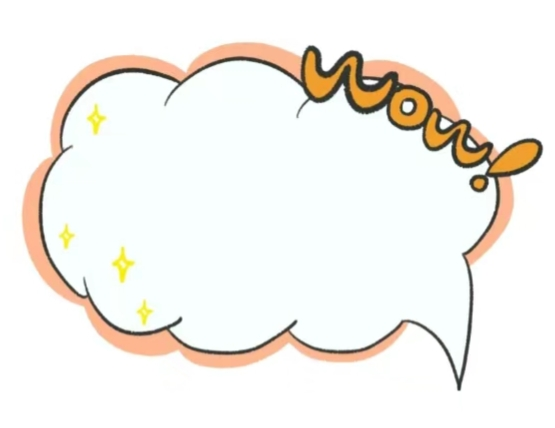 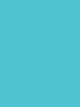 根据逻辑关系解题：分析空格处前后句的逻辑关系，如并列、递进、转折、因果等，理解文意并找到合适的选项。如果上下文是转折关系，那么空格处可能需要填入一个表示转折的句子。
根据主题性一致解题：所选答案应与文章或段落的主题保持一致，确保答案与上下文在内容上都紧密相连。
排除法解题：如果在选择句子时遇到困难，可以采用排除法。先排除明显不符合逻辑或语法要求的选项，然后再从剩下的选项中进行选择。排除法可以帮助我们缩小选择范围，提高解题的准确性。
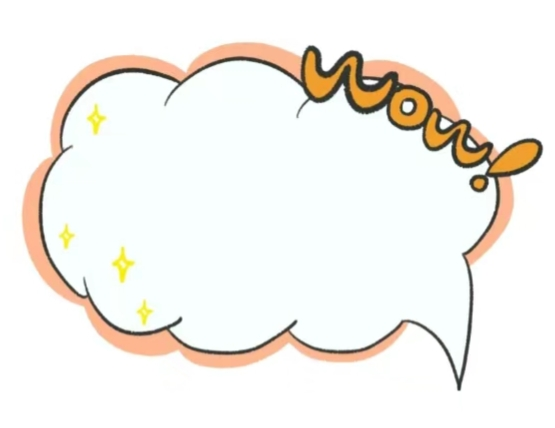 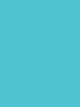 Have a Try
Exercise 1（2024年广东省真题）
(45) __________ Take notice of everything that makes up your environment. Think of the sky, the cool air and the warmth of your sweater. The act of simply noticing and naming things is a great way to express gratefulness. Being grateful reminds you of your connection with the world around you.
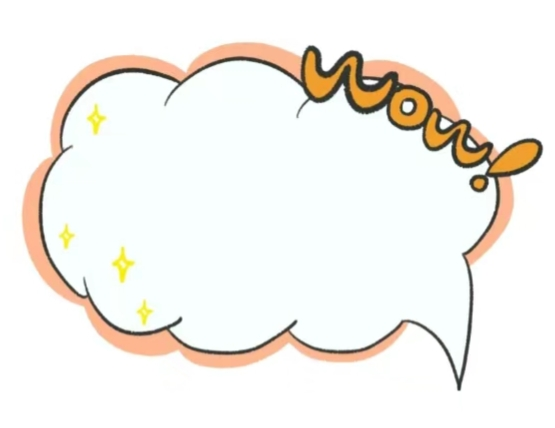 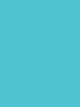 A. Pay attention to the world around you. 
B. He is really nice or waits an extra minute for you.
C. How do you express gratefulness in you daily life?
D. Even better, deliver it in person and read it to them.
E. You can write in your notebook or do it on your phone.
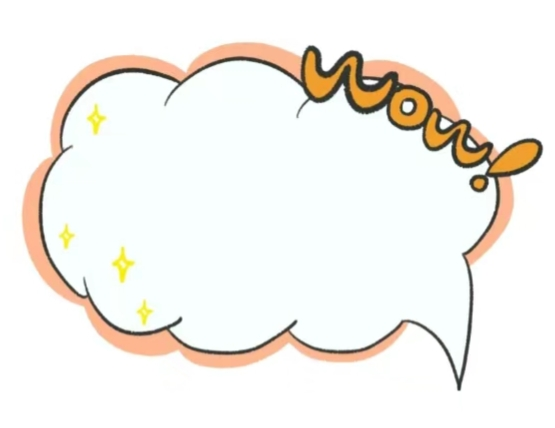 解析：空格位于本段的段首，为本段的统领句。结合下文提到的“注意构成你的周围环境的一切事物。想想天空、凉爽的空气以及你的毛衣带来的温暖……”可知，A项“注意你周围的世界”与后文意思呼应。故选A项。
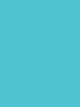 Exercise 2（2024年广东省真题）
Being grateful has positive effects on both physical and mental health. Studies have found that giving thanks can help people sleep better, reduce stress and improve interpersonal relationships. (41) _________ Here are some tips for you.
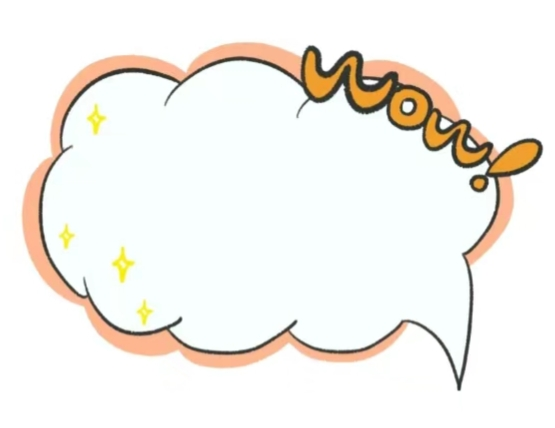 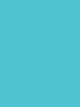 A. Pay attention to the world around you.
B. He is really nice or waits an extra minute for you.
C. How do you express gratefulness in you daily life?
D. Even better, deliver it in person and read it to them.
E. You can write in your notebook or do it on your phone.
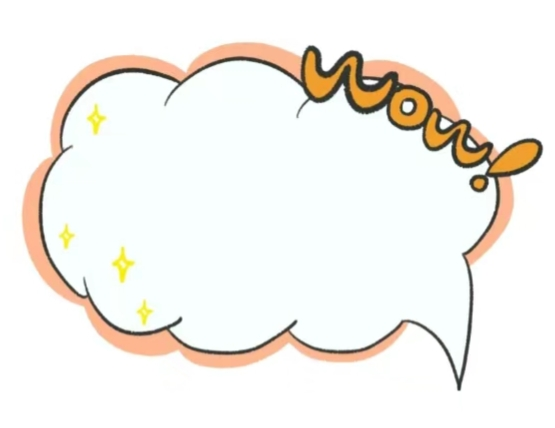 解析：根据词汇线索解题。本空格前面两句分别出现“being grateful”和“giving thanks”，C项出现“express gratefulness”，都是“表达谢意”的意思。同时，空格后一句“这里是给你的几条建议”在意义和逻辑上也与C项一致。故选C项。
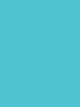 contents
通过以上两个练习可以看出，“五选五”题型重点考查学生的英语综合能力，尤其是对篇章的理解能力。学生对文章逻辑关系的把握非常关键。
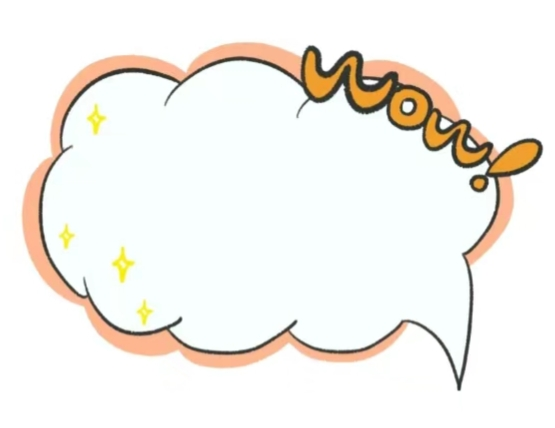 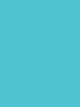 Practice
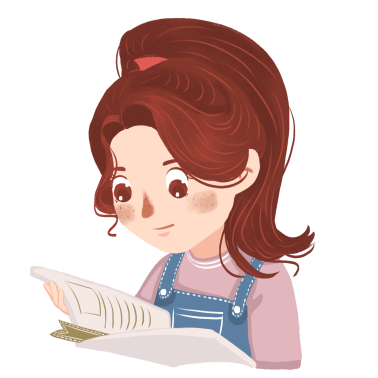 Read the following three passages and choose the best answers.
阅读以下三篇文章，并选择最佳选项。
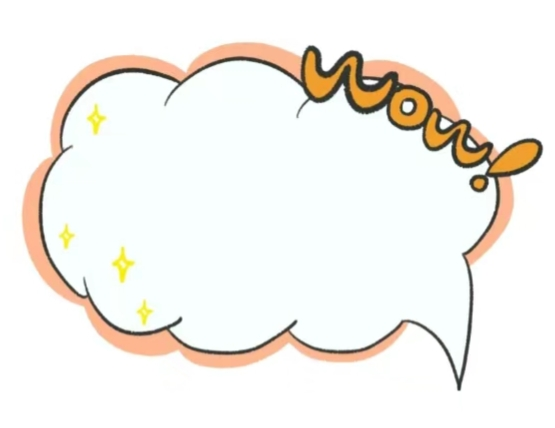 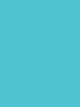 Passage Four
Sherry was really curious about physical therapy (治疗) and she read every possible piece of information about it. Because of her passion, Sherry’s mother, who benefited from the service of a local physical therapist, scheduled an informational consultation for her. Sherry was attracted by the sharing of the therapist and her colleagues in this field. She thought it would be the perfect job for her because she had always wanted to pursue a career that combined her love of health care with her ideal major in nursing.
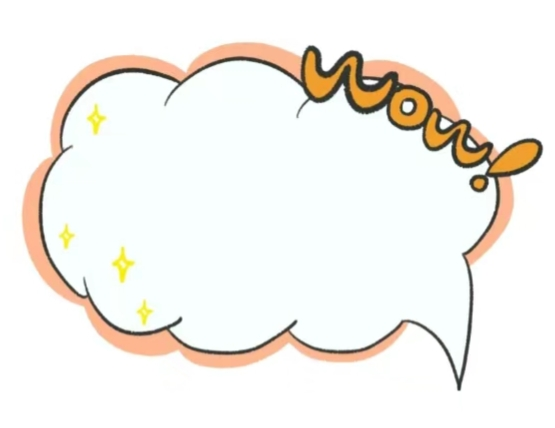 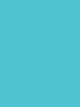 Determined to turn her dream into reality, Sherry’s mother took her to a vocational health school. The teachers there told Sherry what she should do to get in and what she would learn to become a physical therapist. Sherry was confident that she could successfully gain admission and graduate with the required certificate.
To better understand what this job was like, Sherry spent two days following the therapists at a clinic, where she conducted her informational interviews and saw nothing that made her lose interest. Actually, she liked it even more!
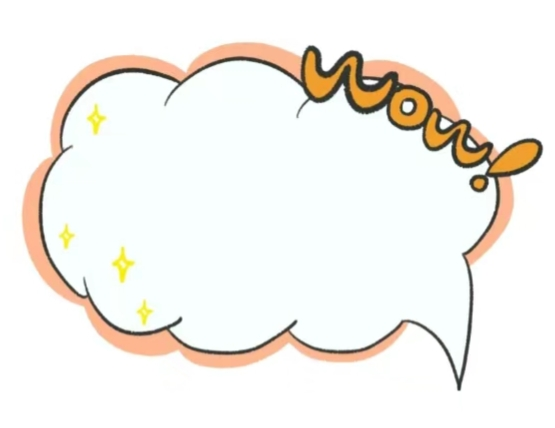 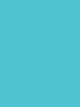 Finally, she volunteered at a local nursing home to help some patients who were receiving treatment. 
After all this, Sherry had a very clear sense of the nature of the work and was comfortable with setting a career goal to become a physical therapist.
Your career goals are to see yourself on your future career path. Have you set any career goals? If not, just learn from Sherry: Ask someone like career counselors for help and try to experience the job to make sure it is the right choice.
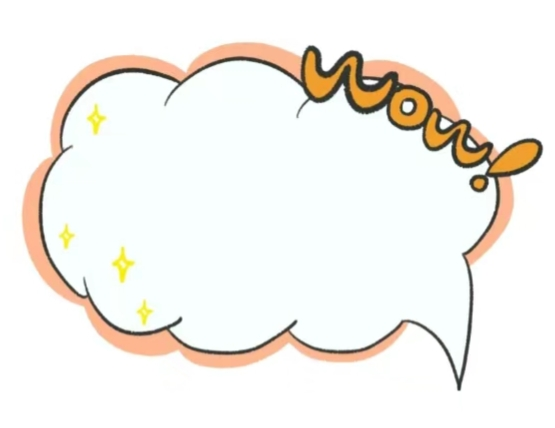 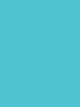 (     ) 1. What inspired Sherry to learn more about physical therapy?
A. Her mother’s experience with a physical therapist.
B. Her curiosity about alternative health care methods.
C. Her desire to pursue a career in nursing and health care.
D. Her teacher’s advice on her dreams.
C
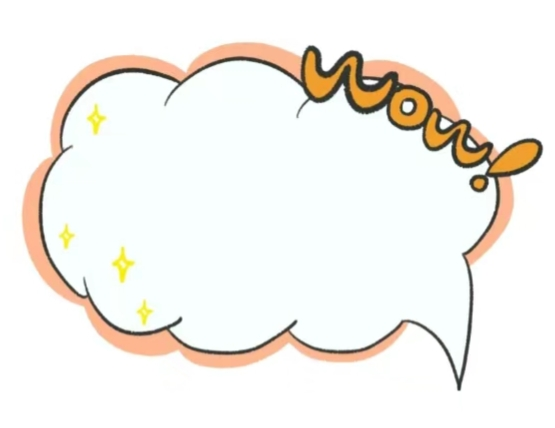 【解析】推理判断题。根据文章第一段最后一句可知，雪莉一直热衷医疗保健和护理专业，这是促使她想做理疗师的最根本的原因。故选C项。
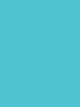 (     )  2. Why did Sherry’s mother arrange an informational consultation for her?
A. To discourage Sherry from pursuing the dream of being a 
     physical therapist.
B. To help Sherry gain a better understanding of the field.
C. To find Sherry a job as a therapist’s assistant.
D. To introduce Sherry to a potential job opportunity.
B
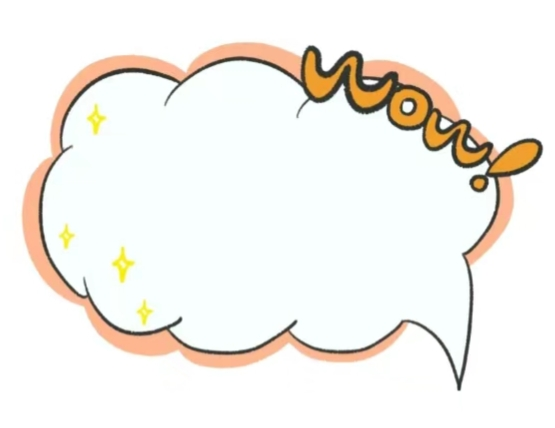 【解析】推理判断题。本题询问雪莉的母亲为她安排信息咨询的原因，根据文章第一段，这次信息咨询使雪莉能够听到理疗师们的分享，从而使她更深入地了解这个领域。故选B项。
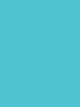 (     ) 3. According to Paragraph 2, what is Sherry’s attitude towards becoming a physical therapist?
A. Sherry was hesitant and uncertain about pursuing a career in 
     physical therapy.
B. Sherry lacked the motivation to attend a vocational health school.
C. Sherry was confident and determined to achieve her goal as a 
     physical therapist.
D. Sherry had no idea what steps she needed to take to become a 
     physical therapist.
C
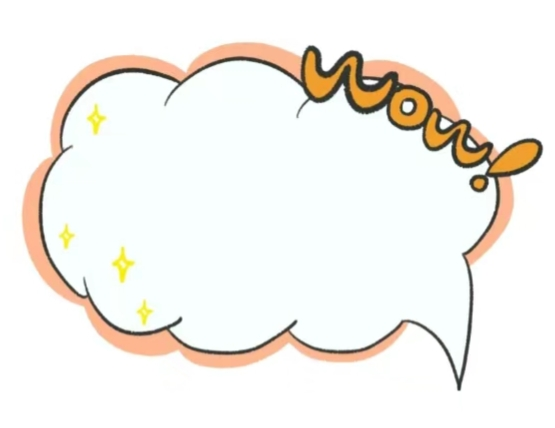 【解析】细节理解题。根据文章第二段最后一句“Sherry was confident that she could successfully gain admission and graduate with the required certificate”可知，雪莉相信自己能够成功进入职业学校并最终获得成为理疗师所需的专业证书。故选C项。
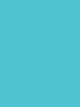 (     ) 4. What did Sherry do to gain practical experience and confirm her career choice?
A. She observed therapists for several days at a clinic.
B. She took online courses in physical therapy theory.
C. She worked part-time at a hospital as a nurse’s assistant.
D. She volunteered at a nursing home to help with therapy 
     patients.
D
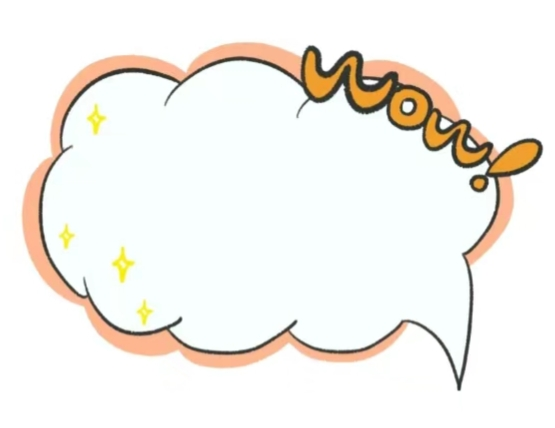 【解析】细节理解题。根据文章第四段可知，雪莉到当地一家疗养院做志愿者，帮助一些需要理疗康复的病人。这是文章唯一有提到雪莉进行实践的地方。故选D项。
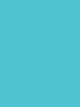 (     ) 5. What advice does the passage give to people who haven’t set their career goals?
A. They should rely on their own research and decision-making.
B. They should go to a vocational school chosen by their parents.
C. They should seek guidance from professionals like counselors.
D. They should follow their teachers’ advice.
C
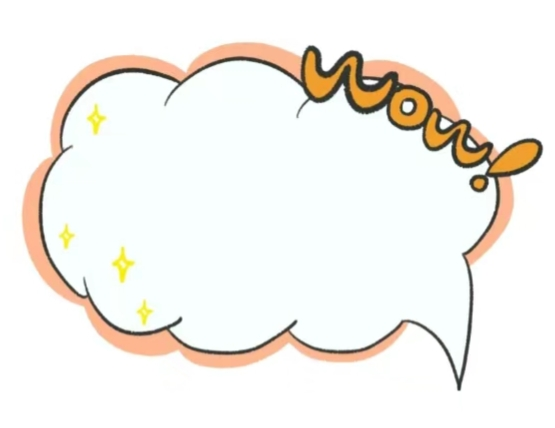 【解析】细节理解题。文章最后一段最后一句进行了归纳总结，说明了作者对规划个人职业的建议，提到向职业顾问等人寻求指导帮助，并尝试体验这份工作以确保自己作出正确的选择。故选C项。
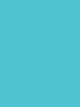 Passage Five
Office equipment, like computers, printers, scanners and fax machines, is a necessary part of many workplaces, helping us to finish our work efficiently. However, not everyone is naturally skilled at using these machines. Some of us need some extra guidance. This passage will guide you to improve your skills in operating office equipment.
First, use the manual. When you are first learning to use a new piece of office equipment, it is important to consult the manual. The manual will provide you with valuable information on how to set up and operate the machine. It’s your first step towards mastering the equipment.
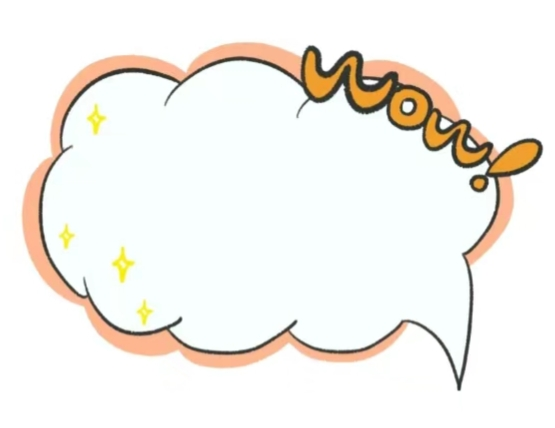 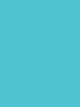 Second, practice regularly. After learning the basic knowledge from the manual, practice using the machine frequently. The more you practice, the more you’ll get used to it. This also helps to avoid making mistakes when using the machine to perform work tasks.
Third, seek help from your colleagues. If you have difficulty in using a specific machine, don’t hesitate to ask your colleagues for help. Your colleagues can provide you with guidance on how to use the machine and can help you to troubleshoot any problems you may be having.
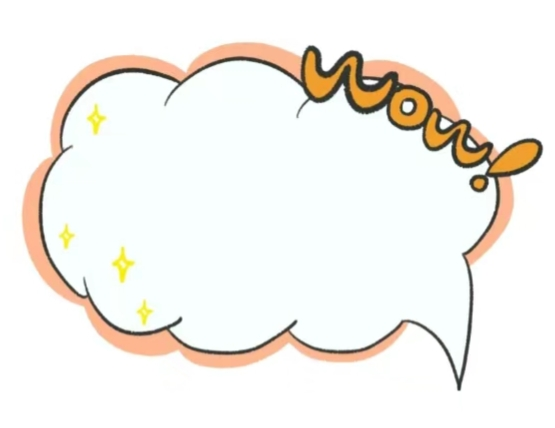 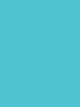 Fourth, contact the manufacturer. If problems persist, consider contacting the machine’s manufacturer. They are experts in their products and can provide you with more detailed instructions on how to use the machine. They can assist in resolving any issues you may have, ensuring your office equipment works smoothly.
By following these tips, you can improve your skills in operating various office equipment, enabling you to be more efficient and confident in your working environment.
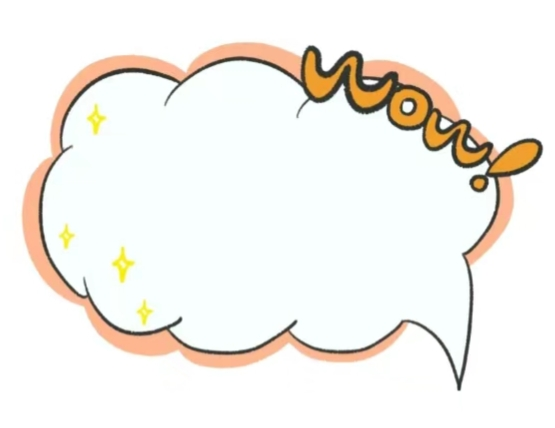 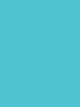 (     ) 1. What is the main purpose of the passage?
A. To explain the importance of office equipment in the workplace.
B. To provide tips on how to improve skills in using office 
     equipment.
C. To discuss different types of office equipment available.
D. To criticize the lack of natural skills in using office equipment.
B
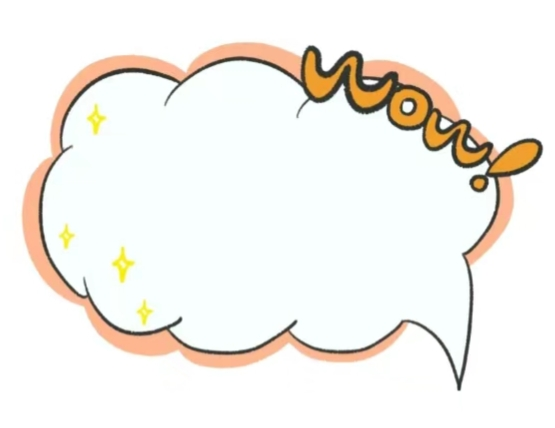 【解析】主旨大意题。根据第一段及最后一段的内容可知，本文的主旨在于指导读者提升办公设备的操作技能。故选B项。
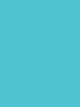 (     ) 2. What does the underlined word “manual” mean in Paragraph 2?
A. Handbook. 	B. Menu. 	C. Inventory. 	D. Dictionary.
A
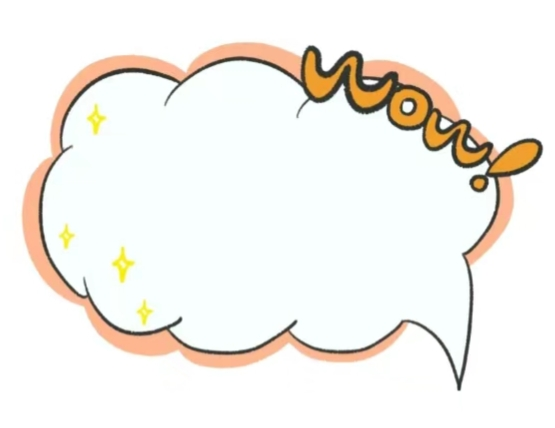 【解析】词义猜测题。第二段第三句提到，“The manual”将为你提供有关如何安装和操作机器的宝贵信息。可以推测manual指手册、说明书或指南。故选A项。
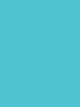 (     ) 3. Why is it important to practice using office equipment regularly?
A. To avoid making mistakes during study tasks.
B. To impress colleagues with your skills.
C. To become more familiar with the equipment.
D. To learn new features of the equipment.
C
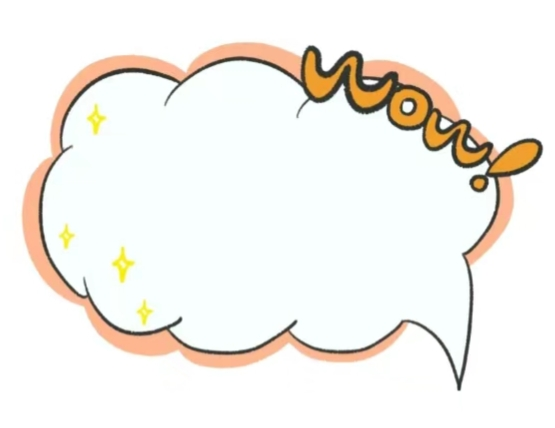 【解析】推理判断题。根据第三段后两句可知，对办公设备的操作，练习得越多就越熟练，还能避免操作上的失误。故选C项。
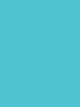 (     ) 4. When should you consider contacting the manufacturer for help with office equipment?
A. After reading the manual but still feeling unsure.
B. As a resolution after trying all the other options.
C. Before you start using the equipment for the first time.
D. Every time you encounter a minor problem with the machine.
B
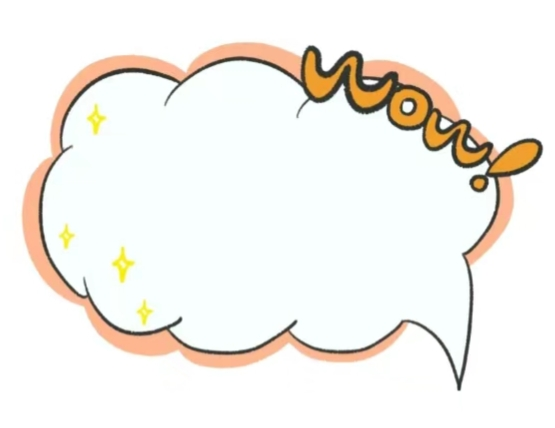 【解析】细节理解题。文章对提高办公设备的操作技能一共提出了四条建议，第五段第二句“If problems persist, consider contacting the machine’s manufacturer”意为“如果问题持续存在，请考虑联系机器的制造商”，跟B项“作为在尝试了所有其他选择之后的一个解决办法”表达一致。故选B项。
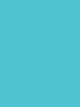 (     ) 5. What is the benefit of improving skills in using office equipment?
A. It makes the workplace more enjoyable and satisfactory.
B. It increases efficiency and confidence in the working 
     environment.
C. It reduces the need for additional equipment when working.
D. It eliminates the need for manuals and guidance during work 
     tasks.
B
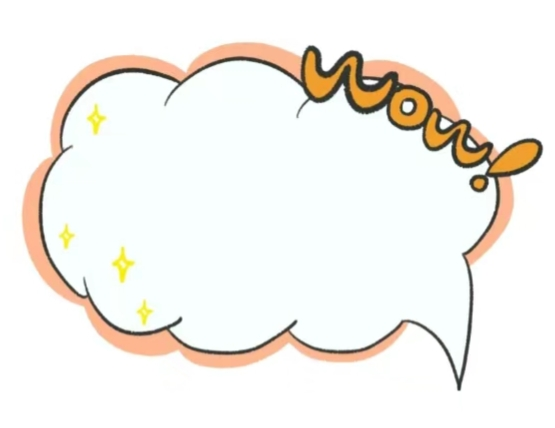 【解析】细节理解题。文章最后一段意为“遵循这些建议，你可以提高操作各种办公设备的技能，使你在工作环境中更加高效和自信”，与B项的表达一致。故选B项。
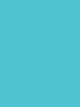 Passage Six
【解析】
AI, artificial intelligence, has changed the way we work. (1) ______ Any organization that often deals with large numbers of users, such as businesses, government departments and non-profit organizations, tends to choose AI in the decision-making processes and in their public-facing or consumer-facing activities. AI will enable these organizations to make most of the decisions much more quickly.
C
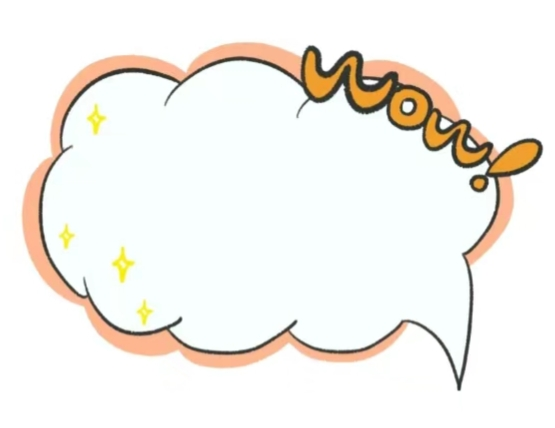 A. The end of privacy will be the concern that most people are going to have.
B. Used wisely, it can be a powerful tool to help us achieve greater things in the future.
C. The most obvious change is that life is speeding up.
D. Then, there’s the issue of laws.
E. AI should be like a smart assistant or partner, helping humans achieve their goals.
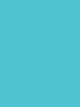 Back
1.【解析】根据文章第一段的表述，尤其是最后一句可知，第一段是从加快人们的生活节奏方面来讨论人工智能的未来。故选C项。
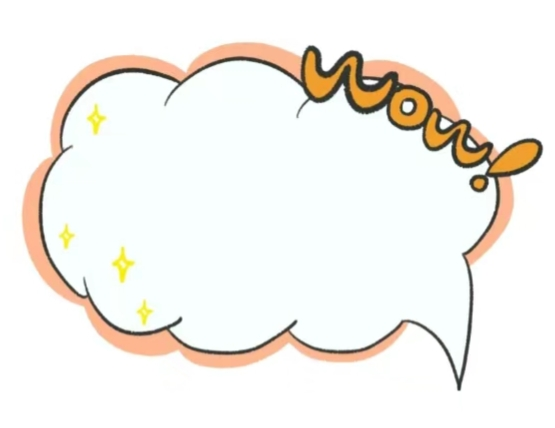 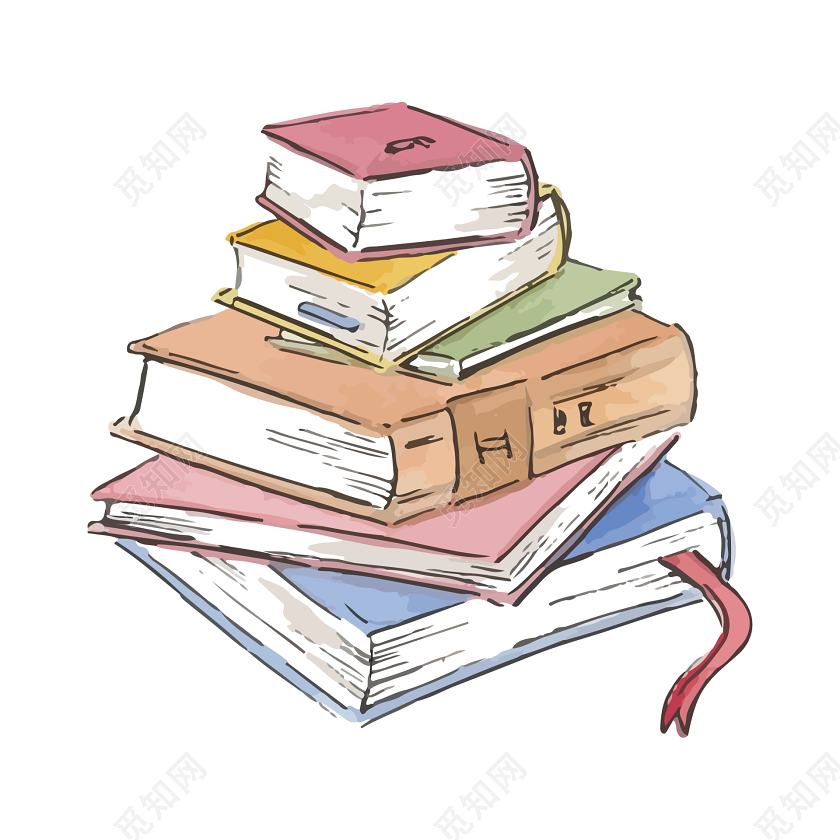 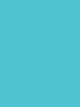 However, there’s another side to the coin. (2) _______ AI systems will likely become much more knowledgeable about each of us than we ourselves are. As AI becomes more advanced at analyzing vast amounts of data and the cost of accessing our personal information drops, we will realize that technical limitations, not moral values (道德观), are the main reason for protecting privacy.
A
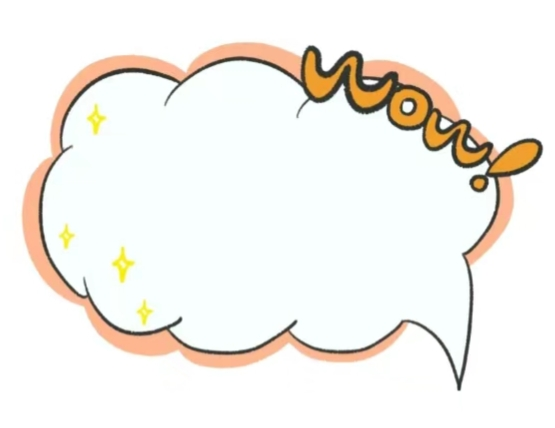 【解析】
A. The end of privacy will be the concern that most people are going to have.
B. Used wisely, it can be a powerful tool to help us achieve greater things in the future.
C. The most obvious change is that life is speeding up.
D. Then, there’s the issue of laws.
E. AI should be like a smart assistant or partner, helping humans achieve their goals.
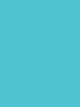 Back
2.【解析】A项直接提到了“隐私的终结（The end of privacy）”，空格后紧接着的句子意为“人工智能系统将很可能比我们自己更了解我们每个人”，暗示了隐私问题的严重性。两个句子相互呼应，形成了连贯的语意。故选A项。
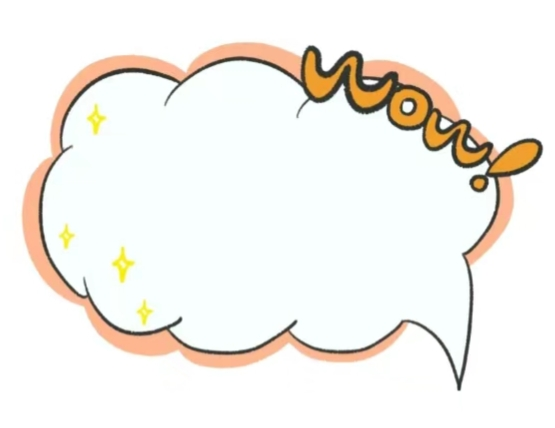 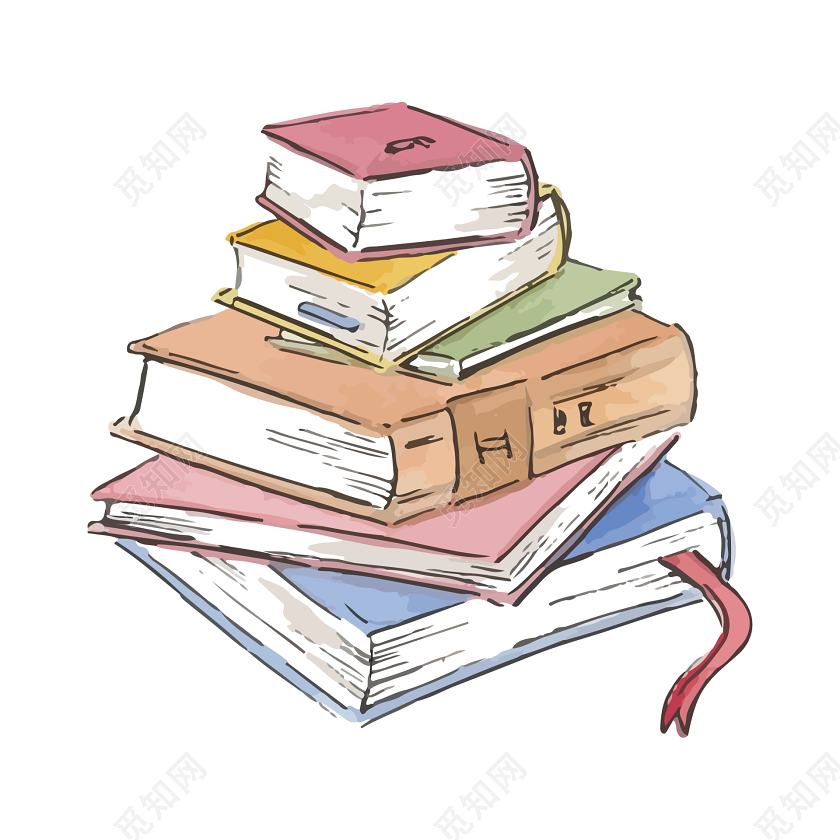 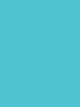 (3) __________ With AI everywhere, regulations will become more complicated. Governments around the world are trying to control the use of AI. In the United Sates, cities, states and the federal government units are all drafting new laws on AI. This means that in the next few years, businesses will face many legal challenges.
D
【解析】
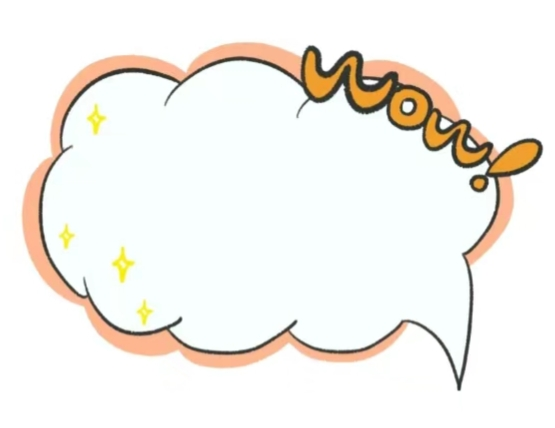 A. The end of privacy will be the concern that most people are going to have.
B. Used wisely, it can be a powerful tool to help us achieve greater things in the future.
C. The most obvious change is that life is speeding up.
D. Then, there’s the issue of laws.
E. AI should be like a smart assistant or partner, helping humans achieve their goals.
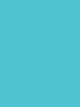 Back
3.【解析】空格后的句子意为“随着人工智能的普及，相关法规将变得更加复杂”，后文还就各国政府正试图控制人工智能的使用展开了讨论，以上都是讨论的法律问题。故选D项。
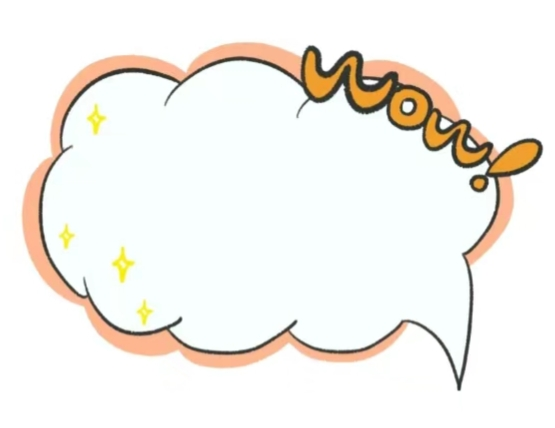 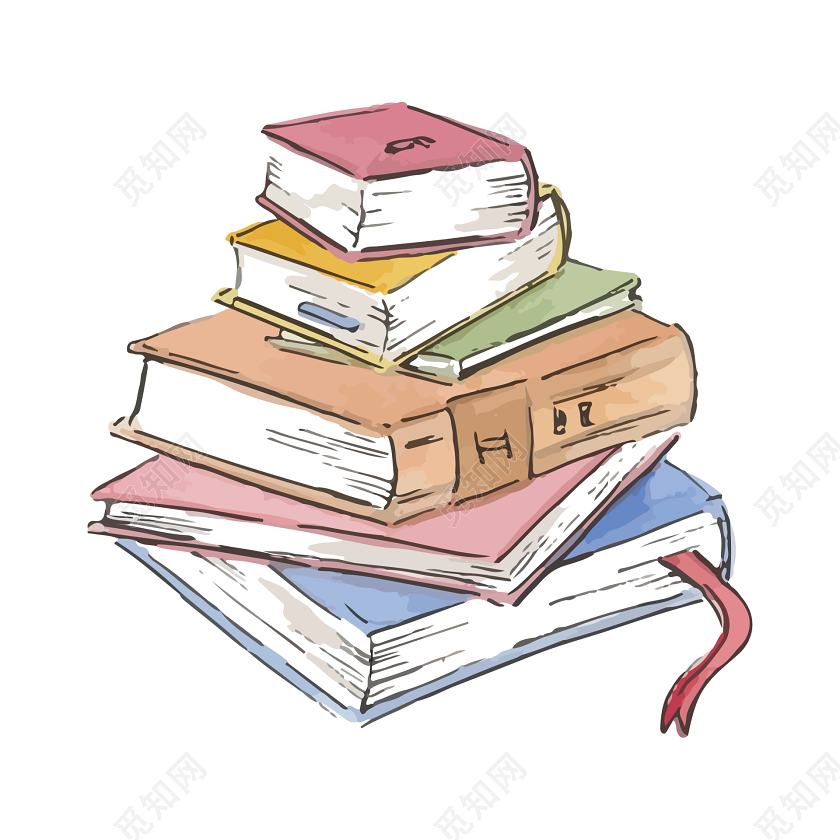 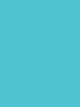 Finally, we want AI to work side by side with us, not to replace us. (4) __________ However, due to science fiction stories, the idea that AI poses a threat to human beings has been deeply rooted in our minds. To overcome this fear, it’s essential to involve humans in every process influenced by AI. (5) __________
E
B
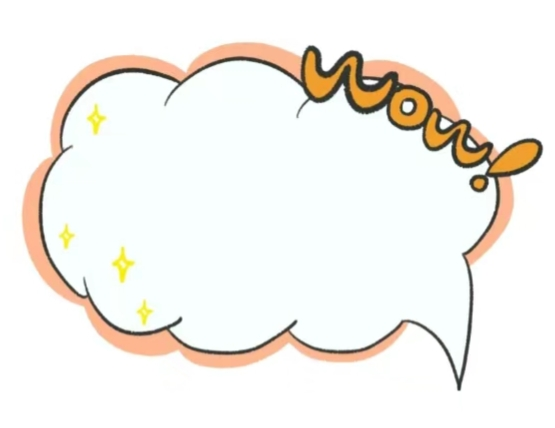 4【解析】
5【解析】
A. The end of privacy will be the concern that most people are going to have.
B. Used wisely, it can be a powerful tool to help us achieve greater things in the future.
C. The most obvious change is that life is speeding up.
D. Then, there’s the issue of laws.
E. AI should be like a smart assistant or partner, helping humans achieve their goals.
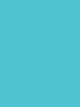 Back
4.【解析】E项意为“人工智能应该像一个智能助手或伙伴，协助人类实现他们的目标”，直接回应了空格前一句话“我们希望人工智能与我们并肩工作，而不是取代我们”。故选E项。
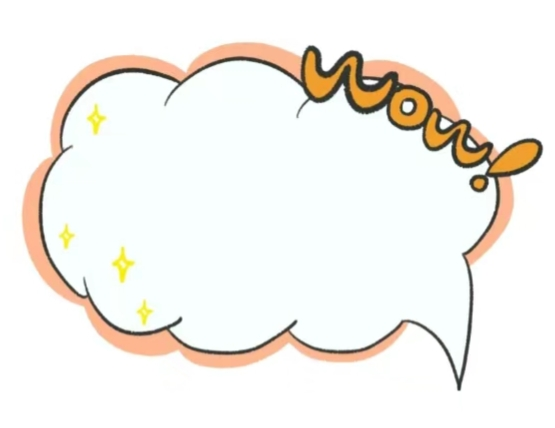 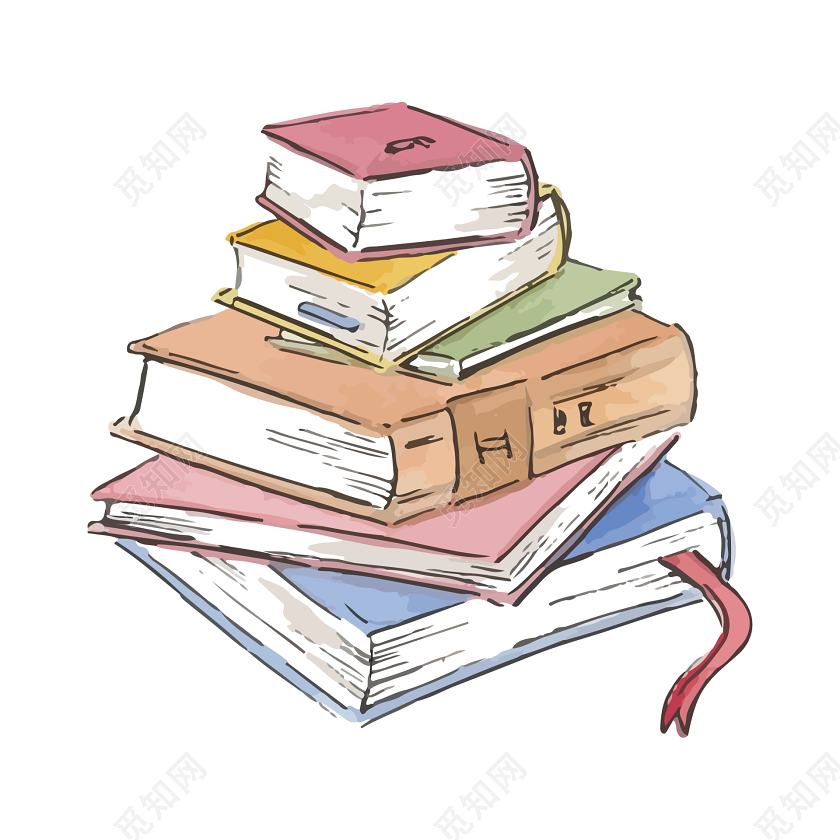 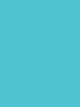 Back
5.【解析】这段话是关于人工智能与人类关系的讨论，段中特别提到了人类该如何正确看待人工智能，段末应紧接着讨论人类该如何使用人工智能。B项意为“明智地使用人工智能，它将成为我们未来携手实现更大成就的强大工具”，符合语境。故选B项。
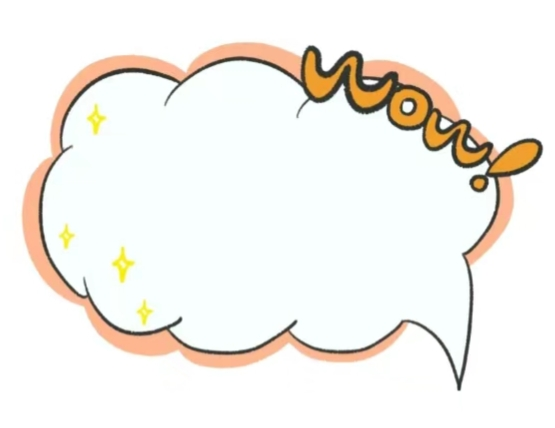 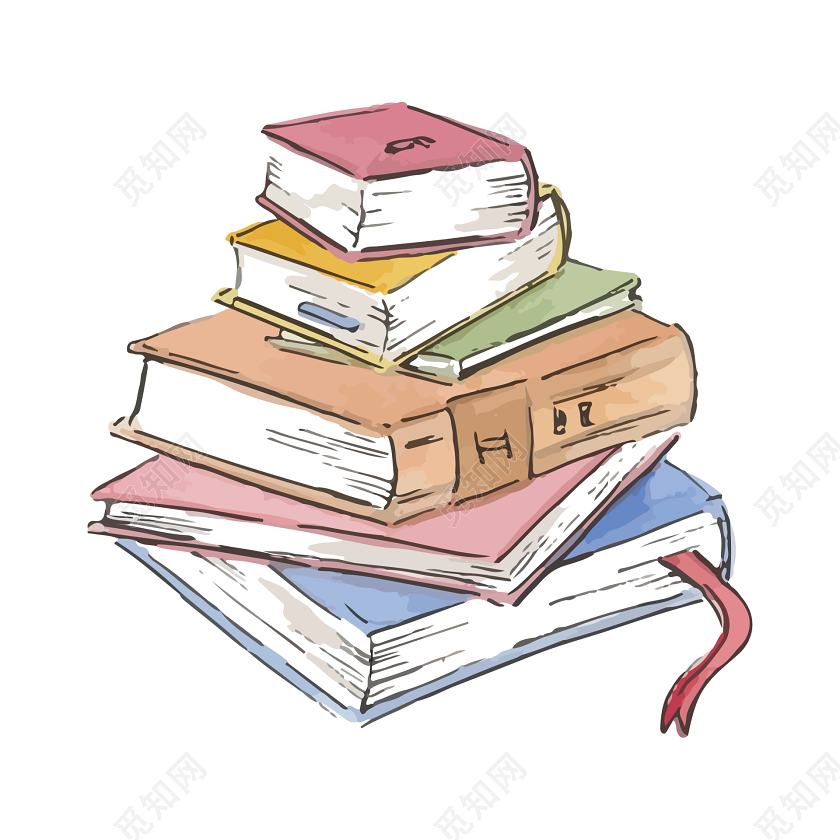 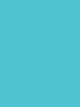 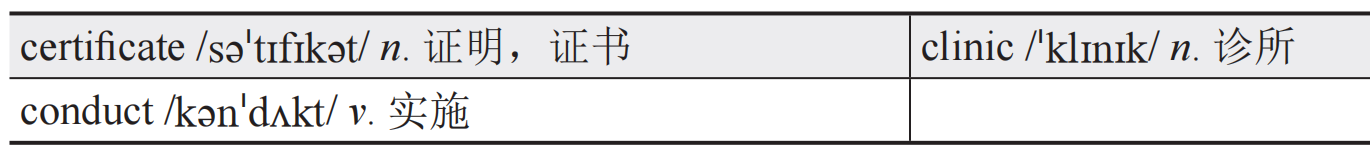 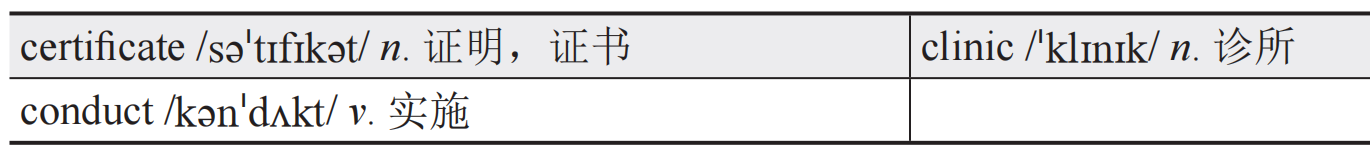 Words and Expressions
Passage Four
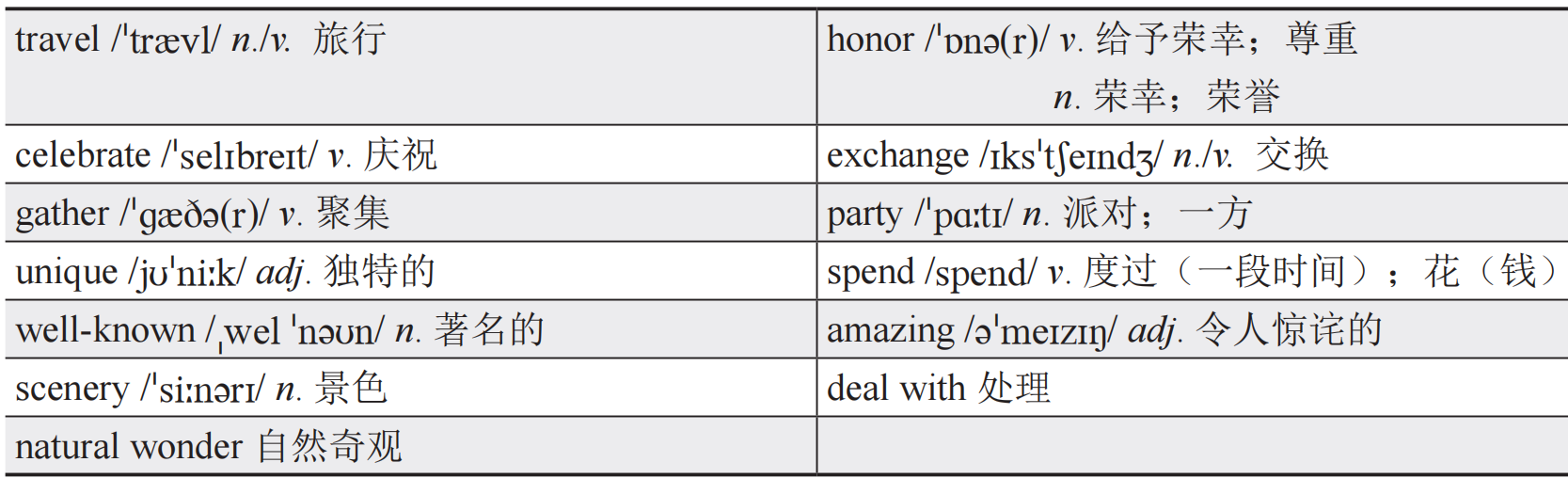 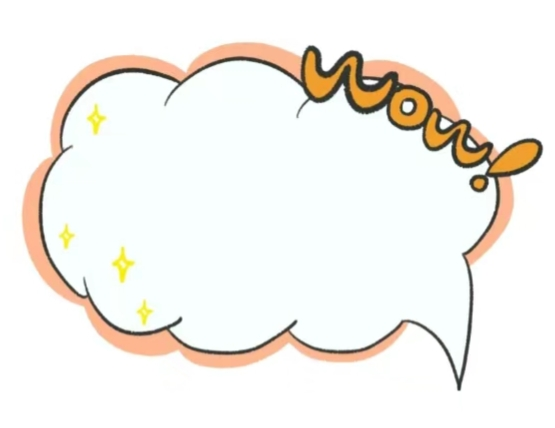 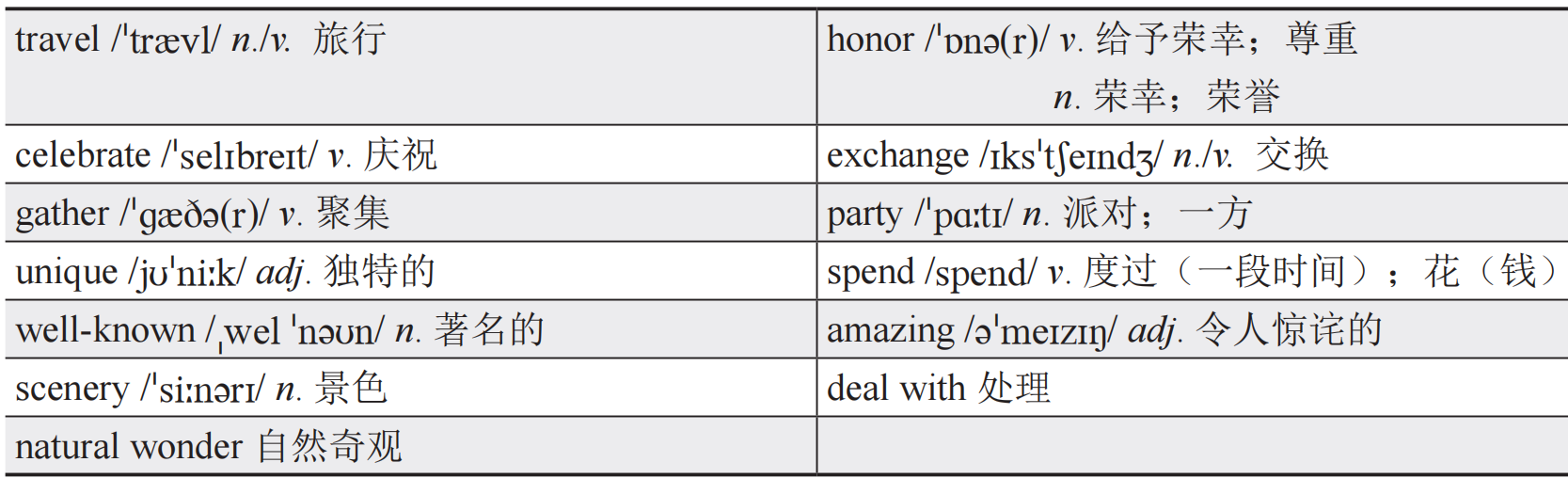 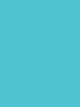 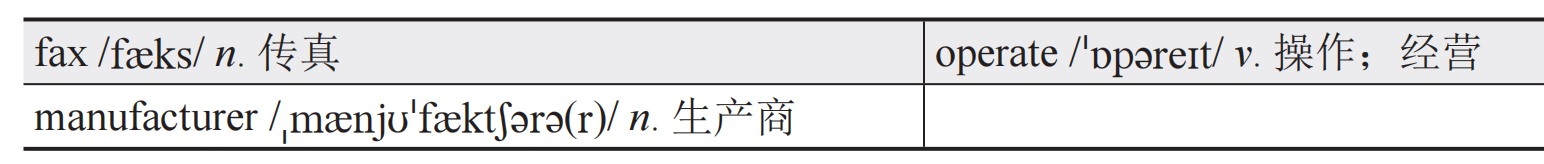 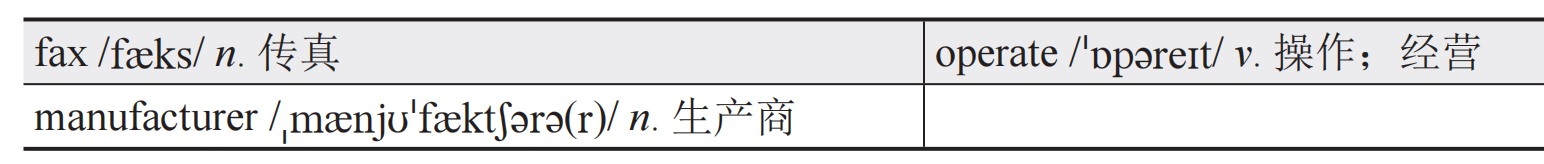 Passage Five
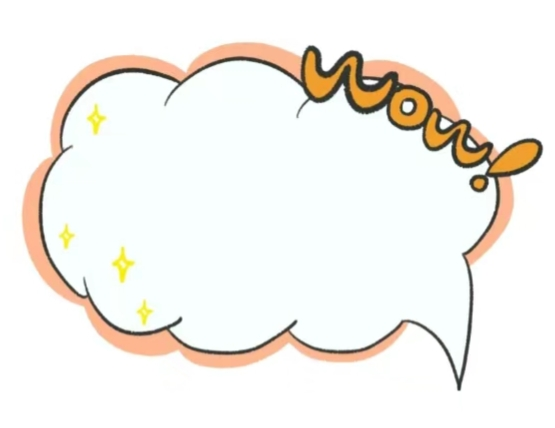 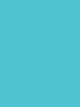 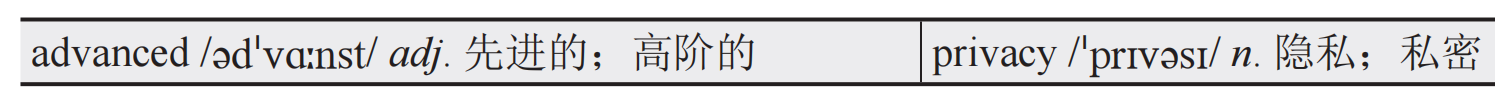 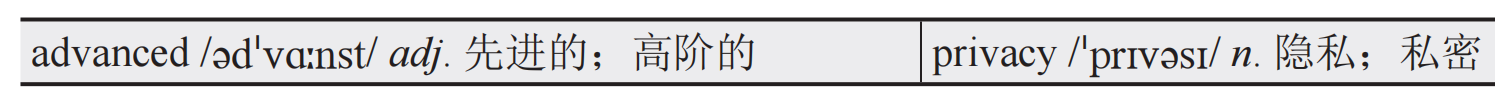 contents
Passage Six
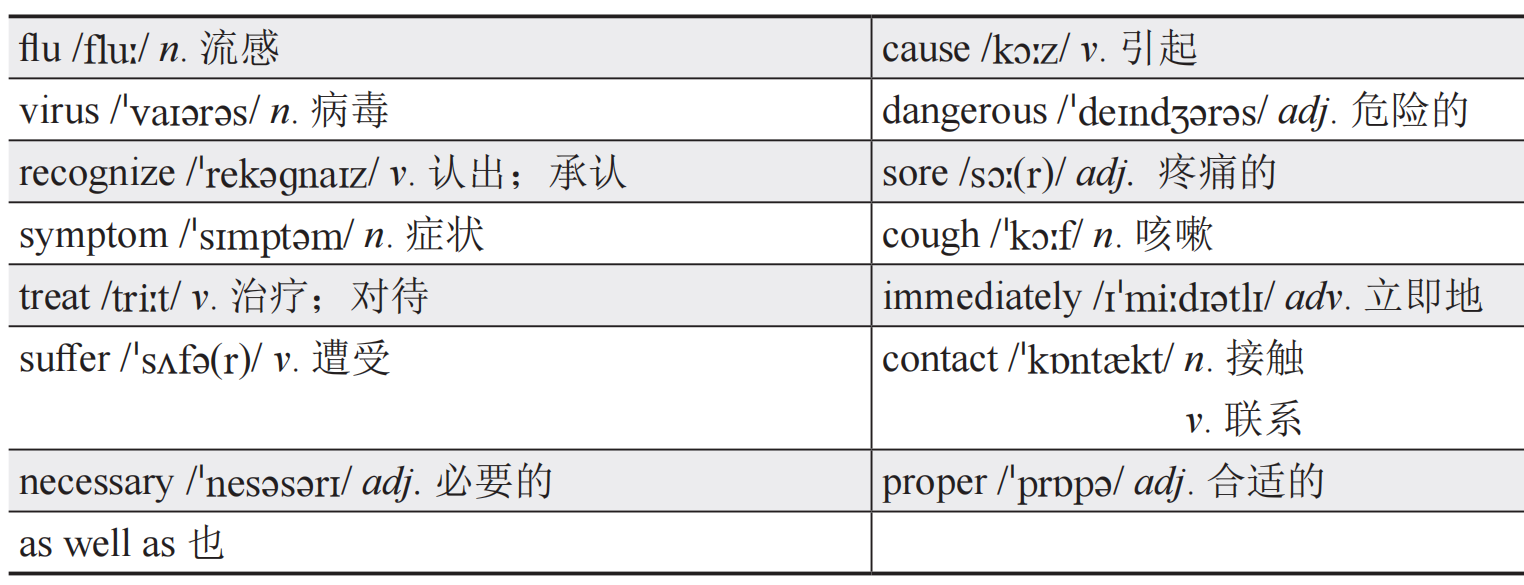 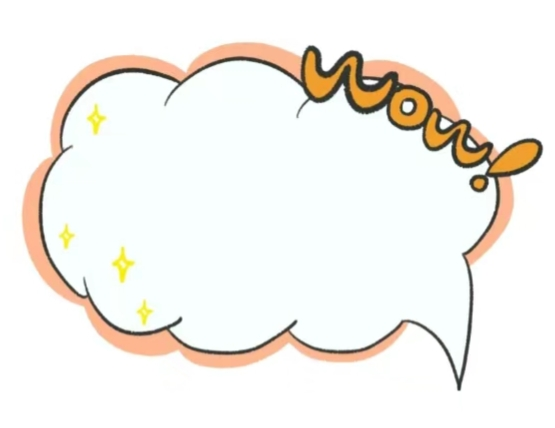 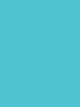 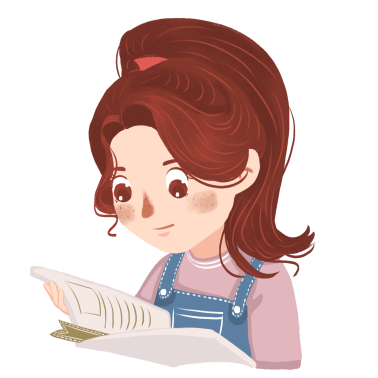 Assessment
A. Please choose the best Chinese meanings for the underlined words.
请选出句中画线单词的最佳中文意思。
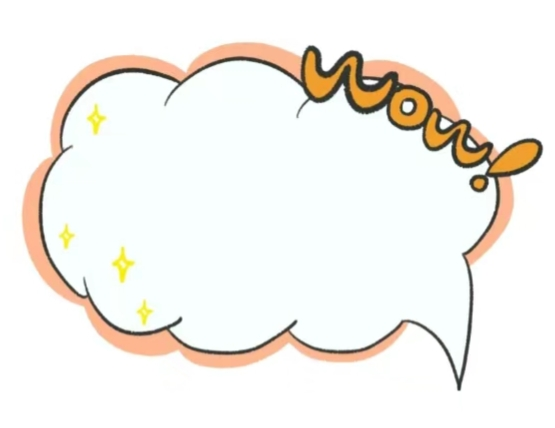 (     ) 1. To promote personal development, it is important to continuously learn new skills and seek out new challenges.
A. 促进 		B. 升迁		 C. 追求 		D. 发起
A
【解析】promote意为“促进”。句意：促进个人发展，重要的是不断学习新的技能，寻求新的挑战。
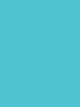 (     ) 2. During the job interview, the interviewer asked me about my strengths and weaknesses, and how I could apply my skills to benefit the company.
A. 市场 		B. 面试 		C. 广播 		D. 接见
B
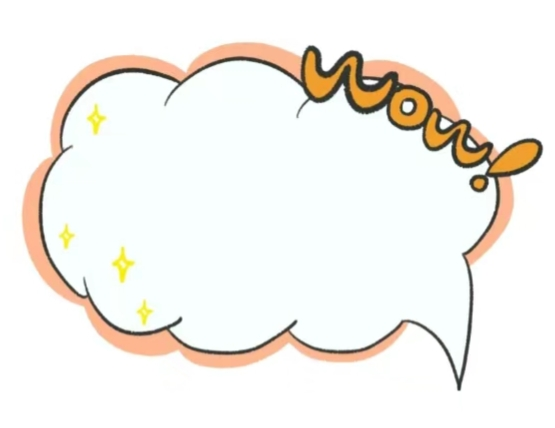 【解析】interview意为“面试”。句意：在工作面试中，面试官询问我的优缺点，以及我会如何运用自己的技能为公司带来利益。
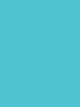 (     ) 3. To ensure a successful job interview, it is important to research the company and practice your responses to common interview questions.
A. 相信 		B. 担保 		C. 确保 		D. 使安全
C
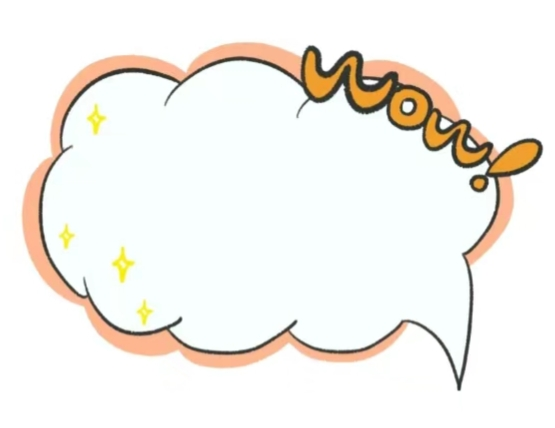 【解析】ensure意为“保证；确保”。句意：为了确保求职面试成功，重要的是要对公司进行调查研究，并练习自己对常见面试问题的回答。
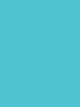 (     ) 4. Ignoring safety problems in the workplace can lead to serious consequences, endangering the well-being of yourself and your colleagues.
A. 忽视 		B. 强调 		C. 重视 		D. 明白
A
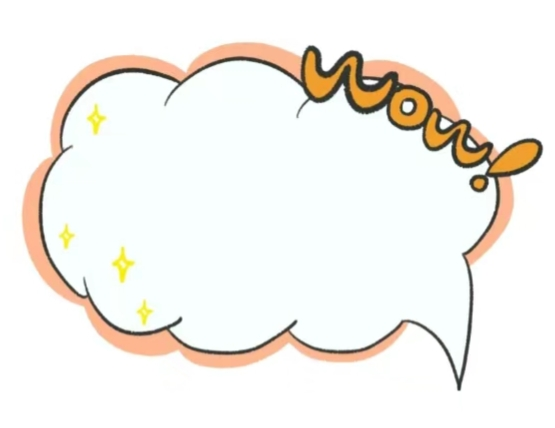 【解析】ignore意为“忽视”。句意：忽视工作场所的安全问题会产生严重的后果，危及自己和同事的健康。
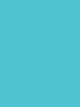 (     ) 5. To prevent accidents in the workplace, it is essential to follow safety procedures and wear appropriate personal protective equipment.
A. 保护 		B. 提升 		C. 挡住		 D. 预防
D
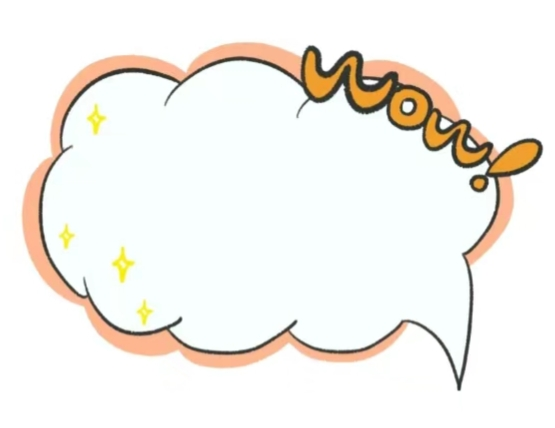 【解析】prevent意为“预防；防止”。句意：为防止工作场所发生意外，必须遵守安全程序，并穿戴适当的个人防护装备。
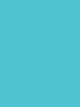 (     ) 6. The cave can be used for storage.
A. 仓库 		B. 保管费 		C. 住宿 		D. 贮藏
D
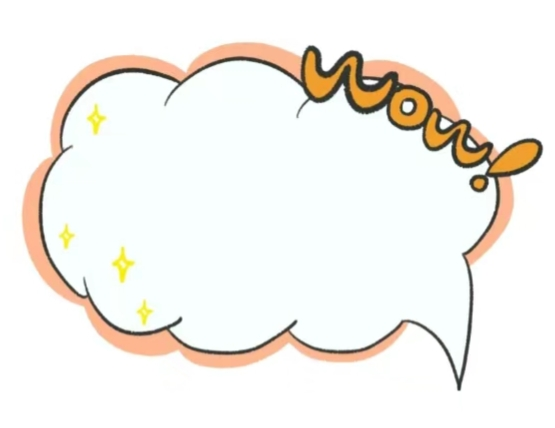 【解析】storage意为“贮藏”。句意：洞穴可以用来贮藏东西。
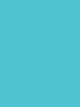 (     ) 7. The customs asked me if I had anything to declare.
A. 海关 		B. 顾客		 
C. 习俗 		D. 有脾气的
A
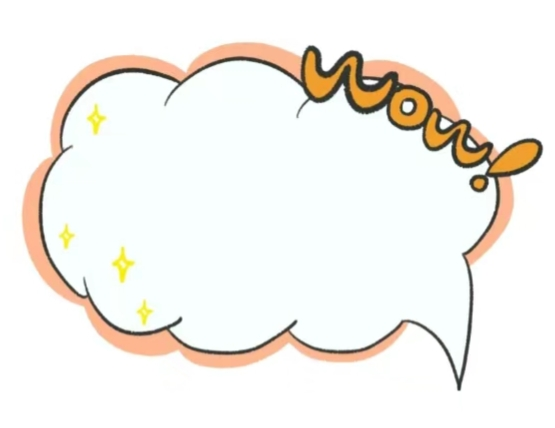 【解析】customs意为“海关”。句意：海关人员问我是否有要报税的东西。
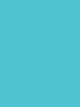 (     ) 8. The policeman demanded their names.
A. 请求 	B. 需求 	C. 强烈要求 	D. 必需
C
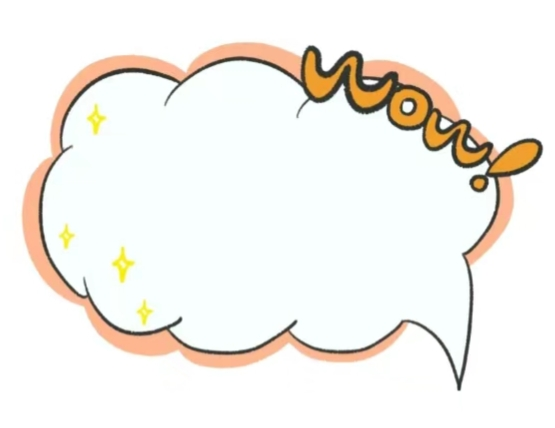 【解析】demand意为“强烈要求”。句意：那个警察查问了他们的名字。
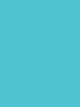 (     ) 9. First impressions are important, so it’s crucial to make a strong and positive impression to increase your chances of getting the job.
A. 压力 		B. 印象 		C. 急救 		D. 概念
B
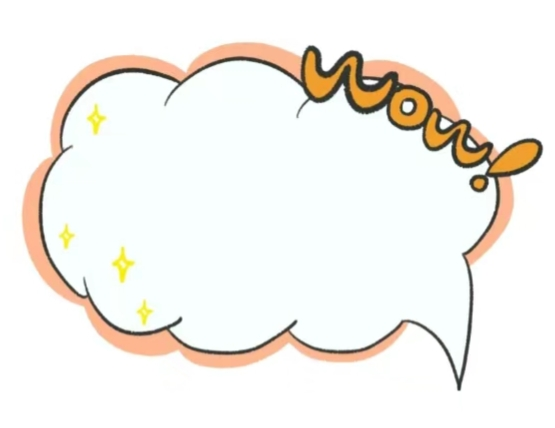 【解析】impression意为“印象”。句意：第一印象很重要，所以给人一个强烈的正面印象是至关重要的，这样才能增加你得到这份工作的机会。
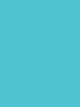 (     ) 10. I guarantee that I will work hard and contribute positively to the company, bringing value to the team and achieving success for both myself and the organization.
A. 担保 		B. 保证 		C. 保证书 		D. 抵押
B
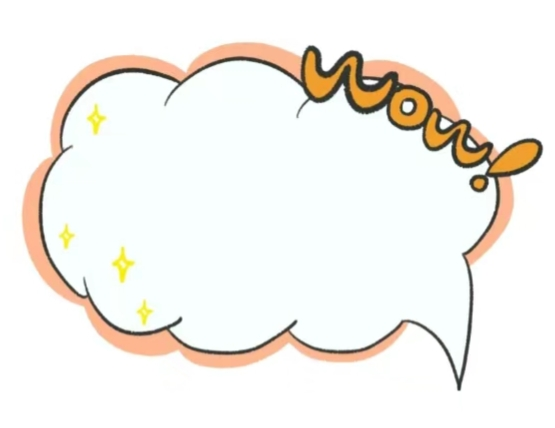 【解析】guarantee意为“保证”。句意：我保证将努力工作，积极为公司作出贡献，为团队带来价值，为自己和组织取得成功。
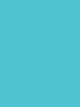 (     ) 11. Taking regular physical exercise is an effective way to relieve stress.
A. 情感的 		 B. 智力的 		
C. 精神的		 D. 身体的
D
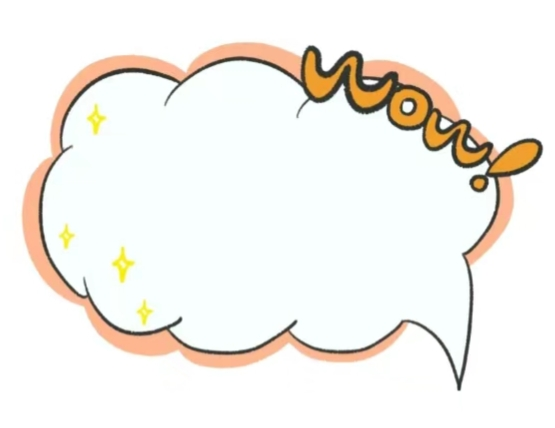 【解析】physical意为“身体的”。句意：定期进行体育锻炼是缓解压力的有效方法。
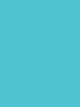 (     ) 12. Marlin is getting along very well with his colleagues in the new company.
A. 同事 		B. 客户	 C. 上级 		D. 下属
A
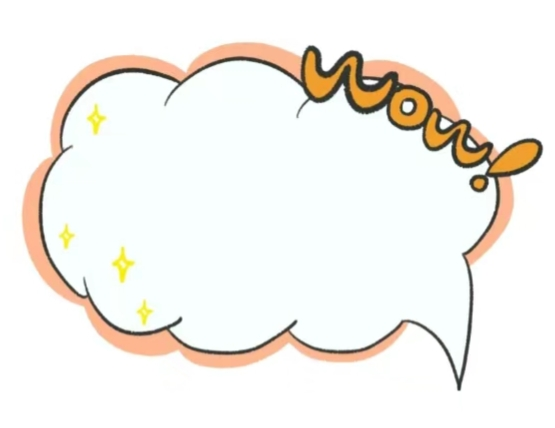 【解析】colleague意为“同事”。句意：马林在新公司与他的同事们相处得很好。
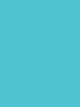 (     ) 13. Looking after children requires love and patience.
A. 专注 		B. 需要	 C. 忽略 		D. 选择
B
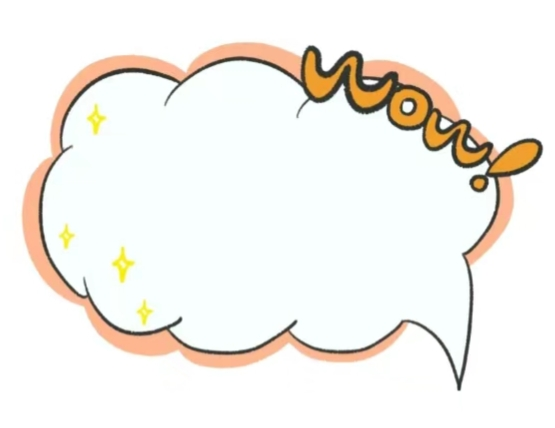 【解析】require意为“需要；要求”。句意：照顾孩子需要爱心和耐心。
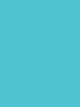 (     ) 14. The rainy weather has a negative influence on sales. 
A. 影响 	B. 贡献 	C. 干预 	D. 投入
A
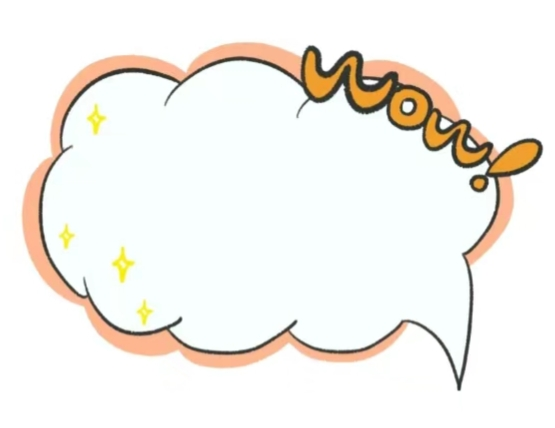 【解析】influence意为“影响”。句意：雨天对销售有负面影响。
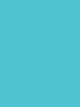 (     ) 15. It’s wrong of you to get around the regulation.
A. 规则 		B. 管控 		C. 模范 		D. 法律
A
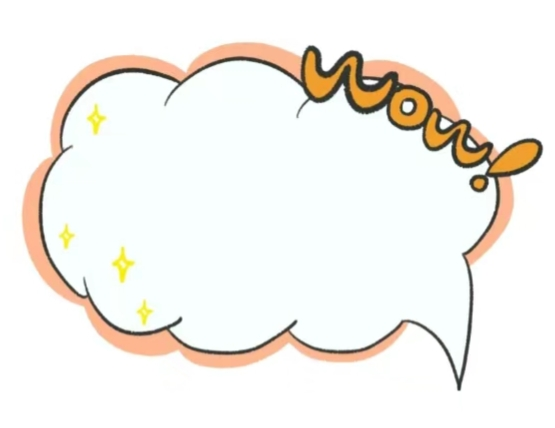 【解析】regulation意为“规则；条例”。句意：你存心规避规则制度是不对的。
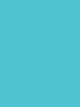 (     ) 16. Joe can never make his decision without consulting the expert.
A. 知情人 		B. 旁观者 		C. 专家	 D. 教授
C
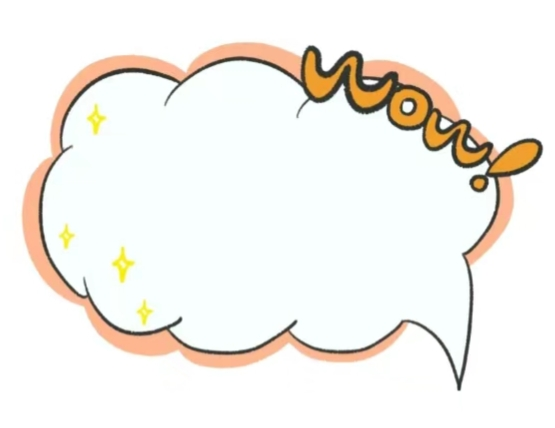 【解析】expert意为“专家”。句意：乔在做决定之前一定要先咨询专家。
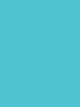 (     ) 17. Social workers must always consider the best interests of their clients.
A. 认为	 B. 激发 	C. 提供 	D. 考虑
D
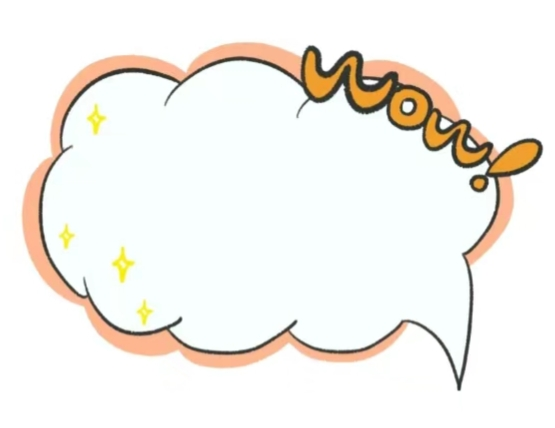 【解析】consider意为“考虑”。句意：社会工作者必须始终考虑客户的最大利益。
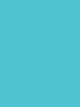 (     ) 18. The patient finally scheduled her appointments with the doctor on Friday.
A. 约定 	B. 安排 	C. 预留 	D. 探望
B
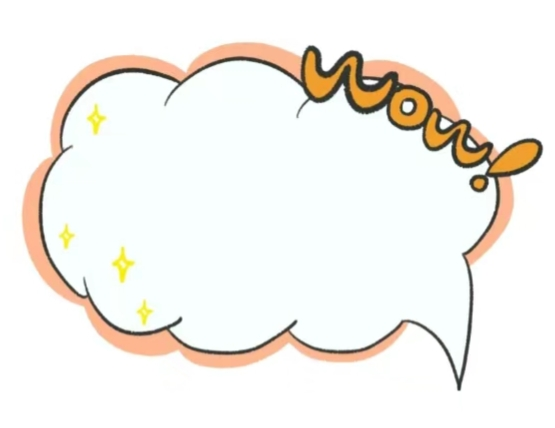 【解析】schedule意为“安排”。句意：这位病人最终把和医生的预约安排在了星期五。
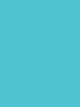 (     ) 19. The new museum has been designed at a cost of £ 800,000.
A. 价格 		B. 定金 		C. 费用 		D. 预算
C
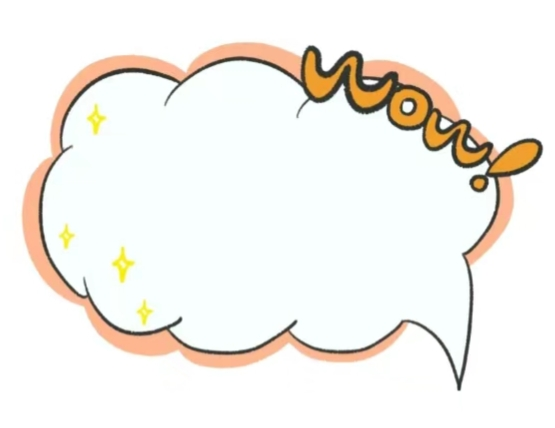 【解析】cost意为“费用”。句意：这座新博物馆的设计费用为80万英镑。
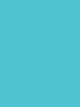 (     ) 20. The Pacific Ocean is a vast expanse of water.
A. 广阔的		 B. 狭小的 		C. 唯一的 		D. 最大的
A
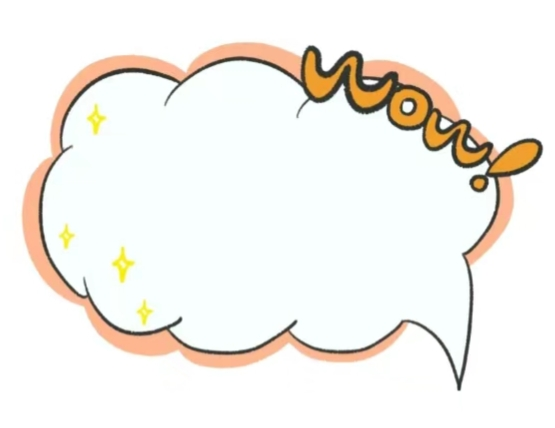 【解析】vast意为“广阔的”。句意：太平洋是一片广阔的水域。
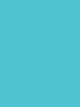 B. Read the passage and choose the best answer for each blank.
阅读文章，并为各题选出最佳选项。
Li Ming was an ambitious vocational school student. He was always fascinated by 1    technology and equipment. His school 2   him with plenty of opportunities to practice his 3    .
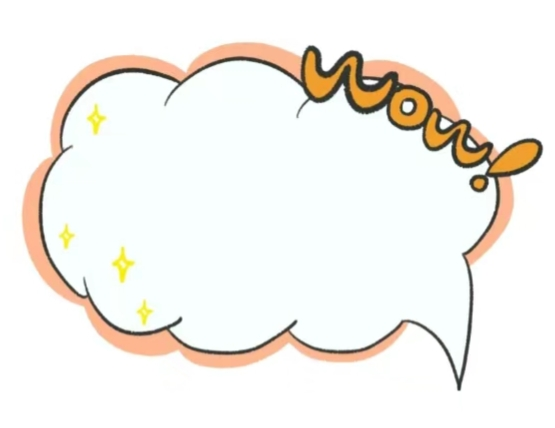 (     ) 1. A. special	 	B. advanced 	C. official 		D. beautiful
(     ) 2. A. gave 		B. required 		C. provided 	D. helped
(     ) 3. A. skills 		B. theories 		C. knowledge 	D. actions
B
C
A
1【解析】
2【解析】
3【解析】
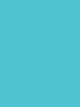 Back
1.【解析】本文讲述的是一个中职学生走向成功的故事，根据最后一段中的“the most complex and the latest equipment（最复杂且最新的设备）”可知，他为之着迷的是先进的技术和设备。A项意为“特别的”；B项意为“先进的”；C项意为“官方的”；D项意为“美丽的”。故选B项。
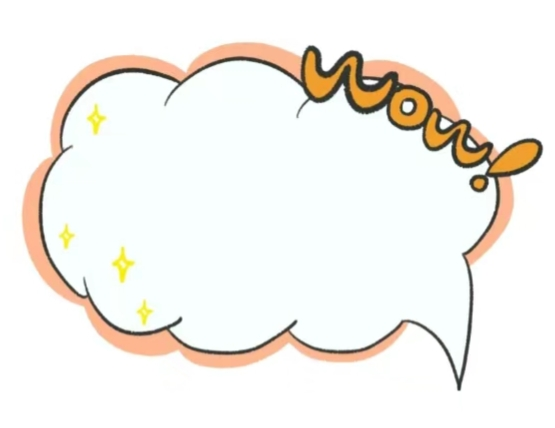 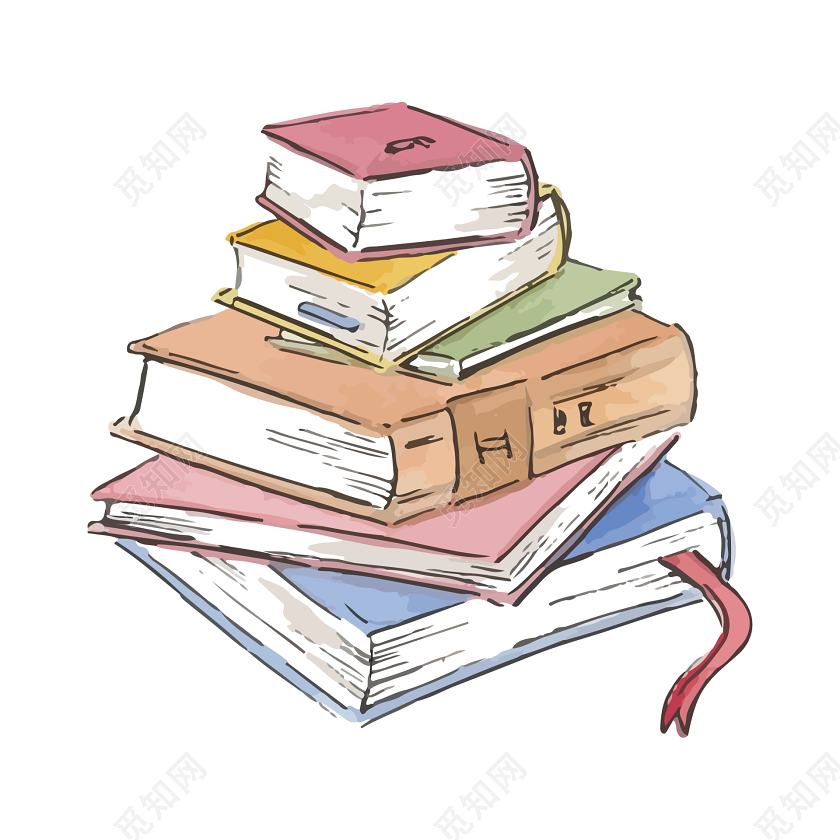 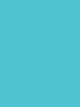 Back
2.【解析】provide with为固定搭配，意为“为……提供”，此处指学校为他提供了大量机会。故选C项。
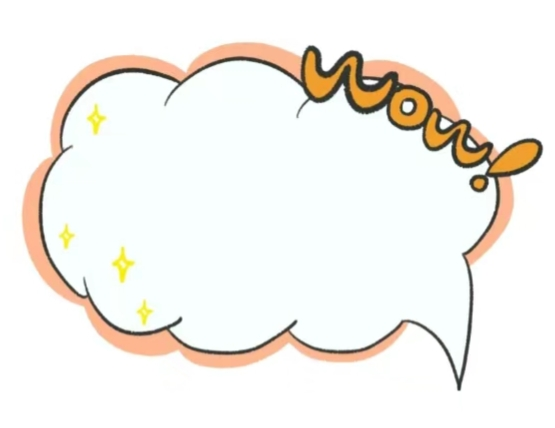 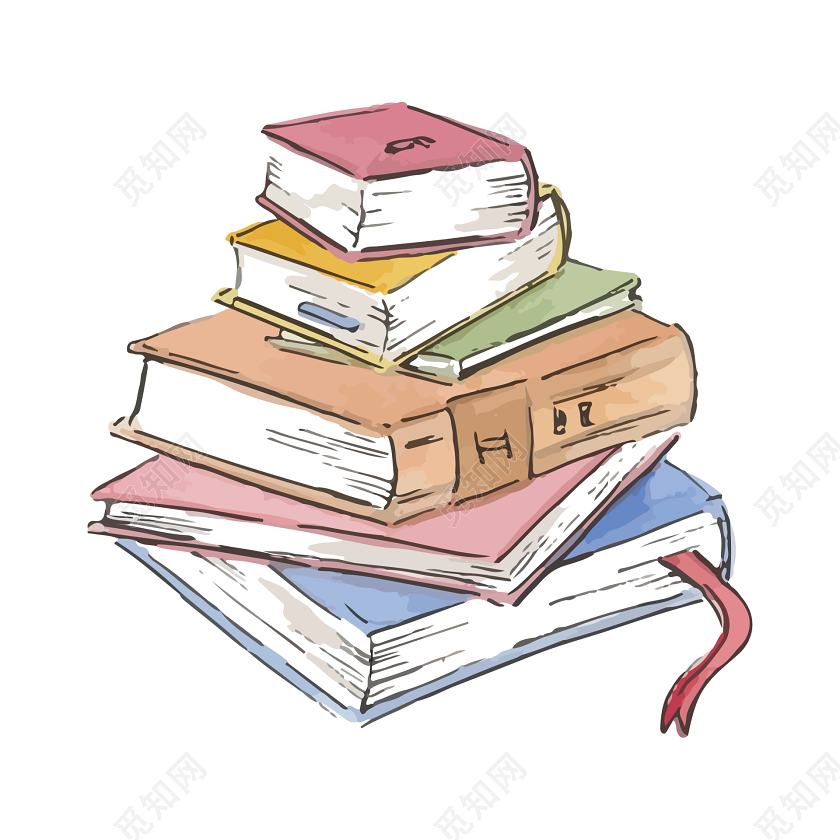 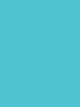 Back
3.【解析】结合首句“李明是一位有雄心壮志的职业学校学生”可知，职校学生主要学习和实践的是职业技能。A项意为“技能”；B项意为“理论”；C项意为“知识”；D项意为“行动”。故选A项。
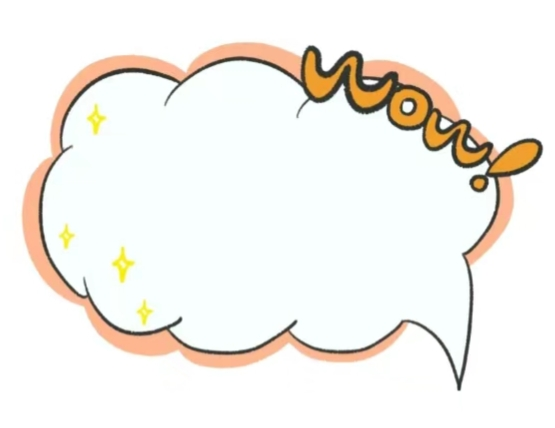 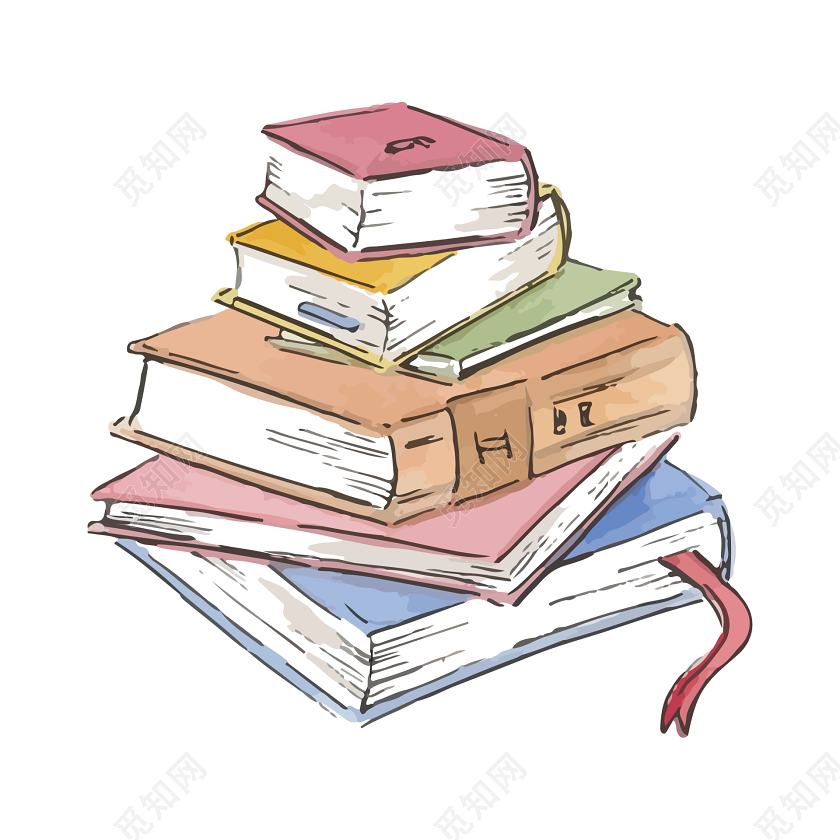 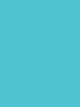 After Li Ming 4    the skills, he was 5    to help the 6    at a local manufacturing company, where he impressed everyone with his skilled and 7    techniques.
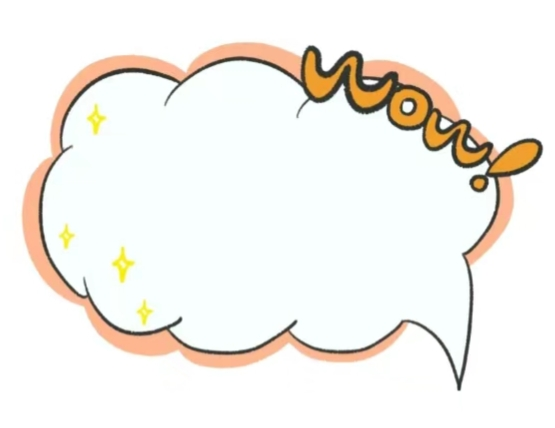 (     ) 4. A. knew 		B. trained 		C. had 		D. mastered
(     ) 5. A. set 		B. arranged 	C. forced 		D. took
(     ) 6. A. employees 	B. employers 	C. actors 		D. officers
(     ) 7. A. efficient 	B. limited 		C. working 		D. operating
D
B
A
A
4【解析】
5【解析】
6【解析】
7【解析】
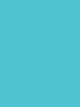 Back
4.【解析】此空需要填入一个与“the skills”相搭配的动词，表示李明对技能的学习程度。A项意为“知道”；B项意为“培训”；C项意为“有”；D项意为“掌握”。master the skills表示李明已经熟练地掌握了这些技能。故选D项。
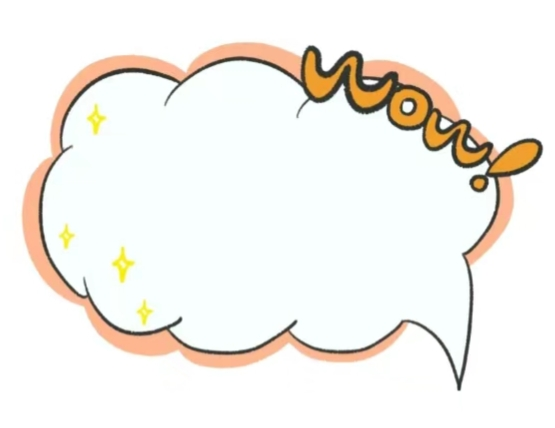 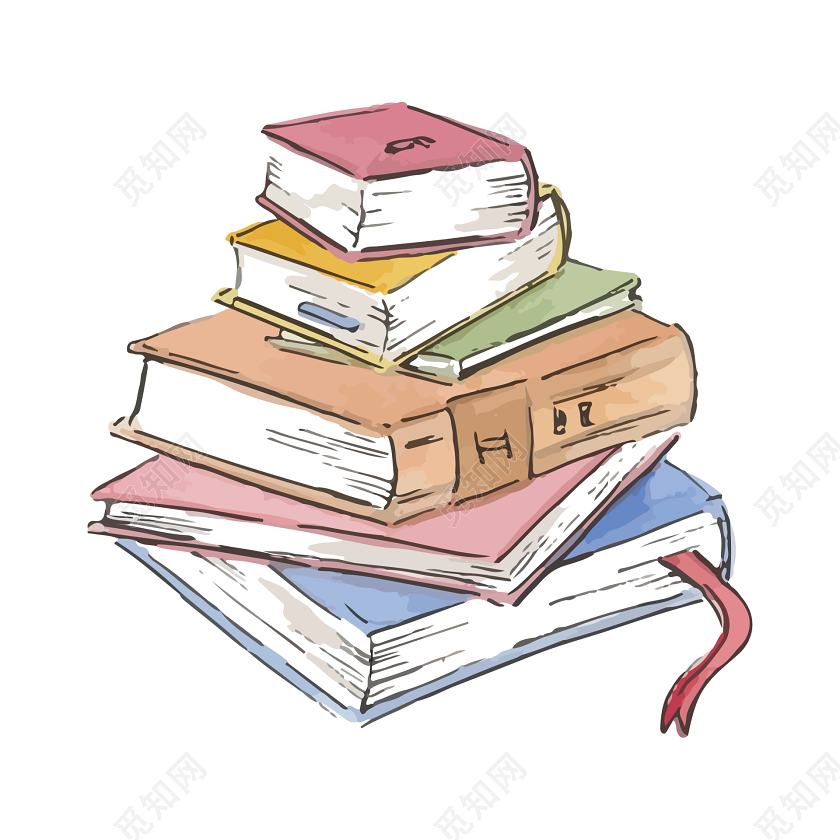 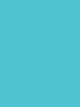 Back
5.【解析】这句话是被动语态，需要填入动词的过去分词，因此排除D项。A项意为“设置”；B项意为“安排”；C项意为“强迫”。此处应表示“李明被安排去协助……”。故选B项。
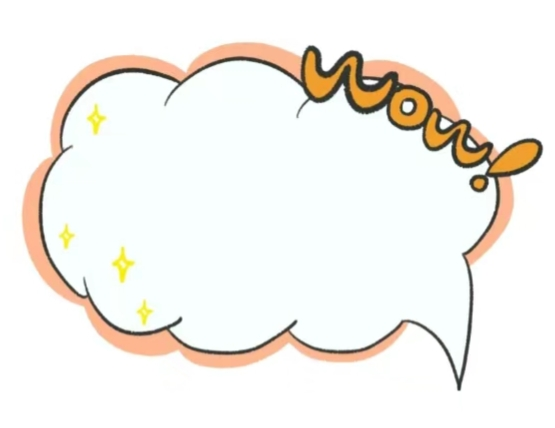 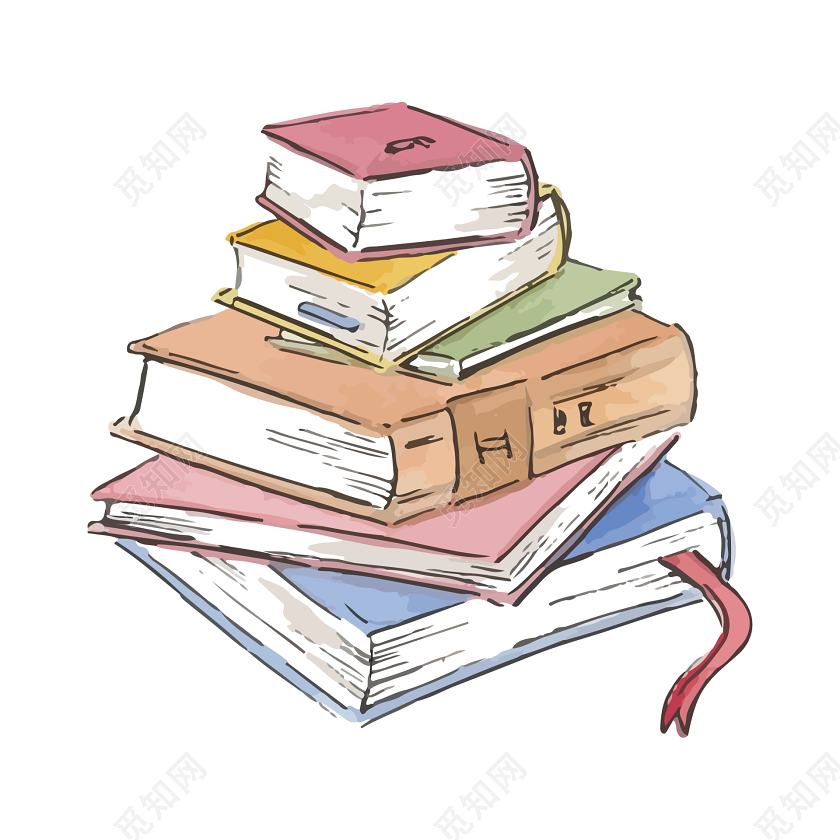 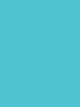 Back
6.【解析】从空格后的“at a local manufacturing company（在当地的一个制造公司）”可以推测，李明应该是被安排协助公司员工。故选A项。
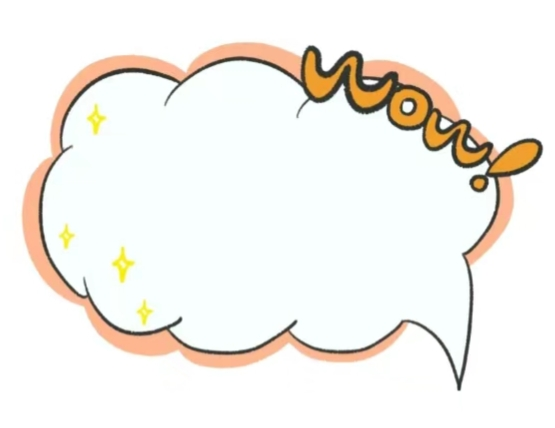 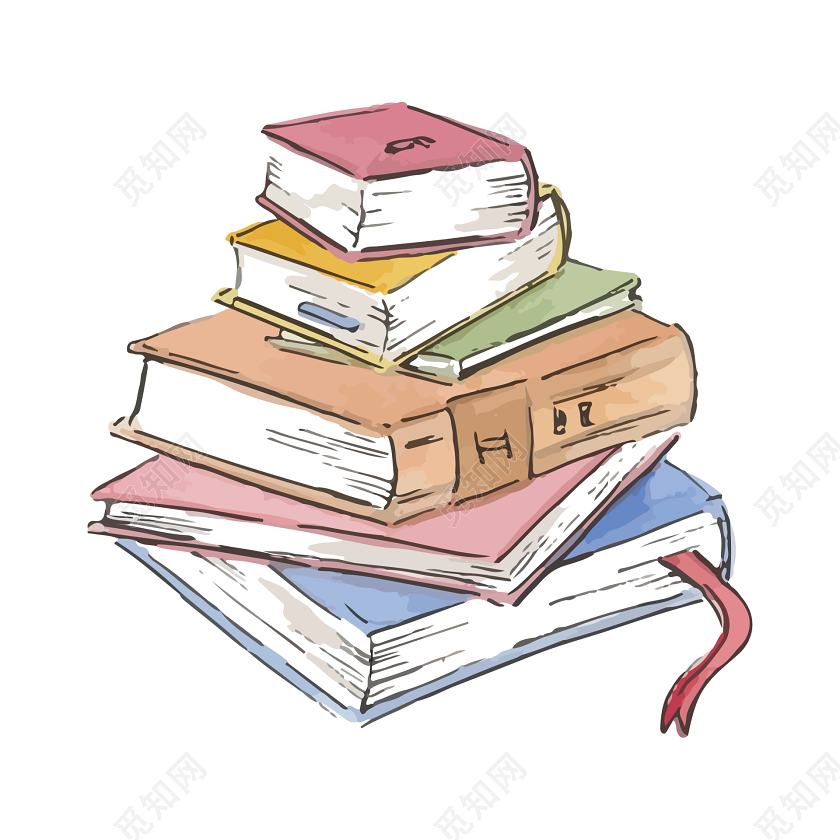 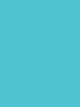 Back
7.【解析】and为并列连词，此空应填入一个与skilled相搭配的形容词，表示李明的能力特点。A项意为“高效的”；B项意为“有限的”；C项意为“工作”，是现在分词形式；D项意为“操作”，是现在分词形式。故选A项。
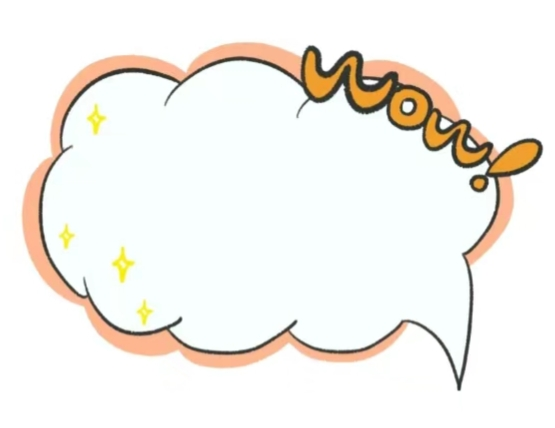 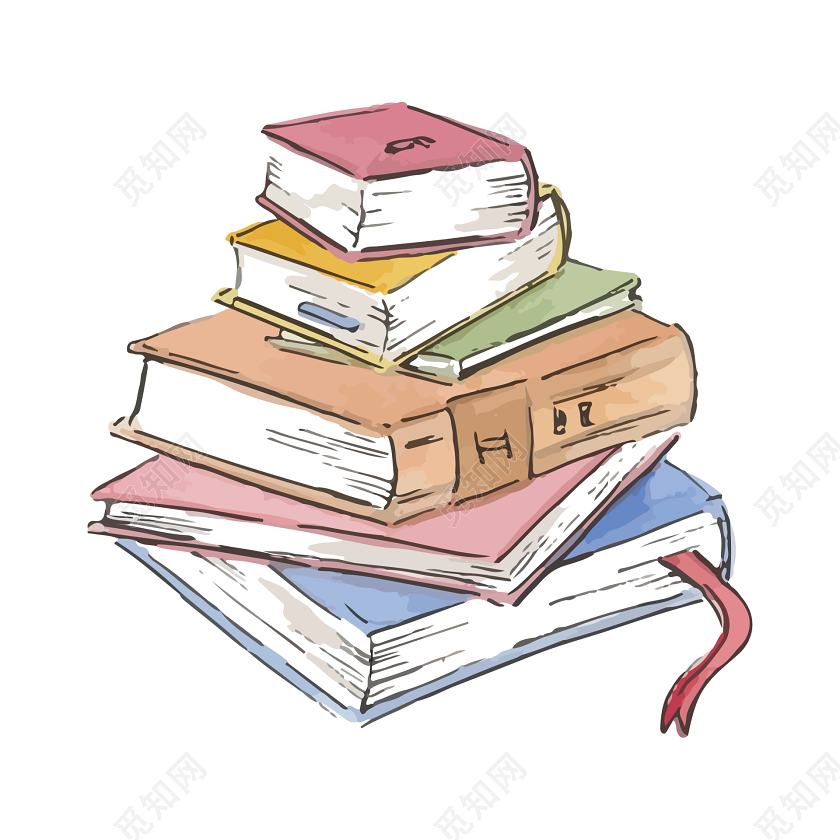 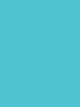 When observing the production line closely, Li Ming noticed that some machines were under 8    stress, which led to reduced performance. He then discussed with his 9    and came up with creative solutions to reduce 10    . As a result, Li Ming was given more 11    chances. He worked hard and was able to finish the tasks well and efficiently.
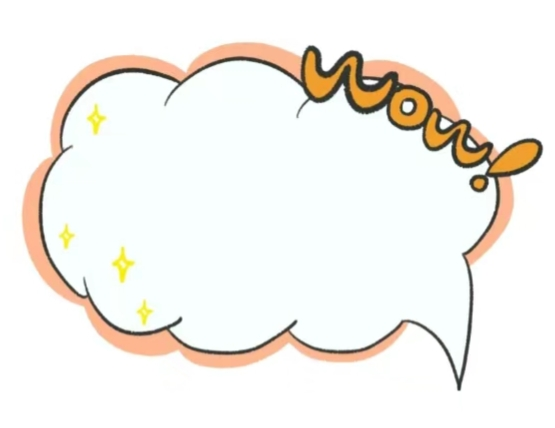 (     ) 8. A. necessary     B. unnecessary   C. available     D. unavailable
(     ) 9. A. workers        B. classmates     C. colleagues   D. assistants
(     ) 10. A. challenge    B. stress             C. question      D. task
(     ) 11. A. practical      B. trying            C. physical      D. hand-making
B
C
B
A
8【解析】
9【解析】
10【解析】
11【解析】
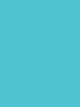 Back
8.【解析】此空的语境描述的是机器承受了某种压力，而这种压力是不应该存在的，因为它“导致了性能的下降（led to reduced performance）”。A项意为“必要的”；B项意为“不必要的”；C项意为“可用的”；D项意为“不可用的”。故选B项。
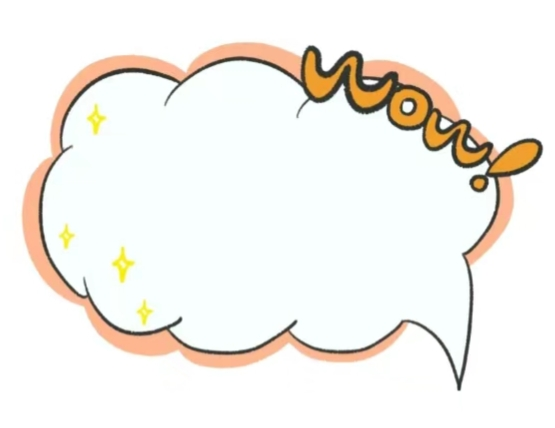 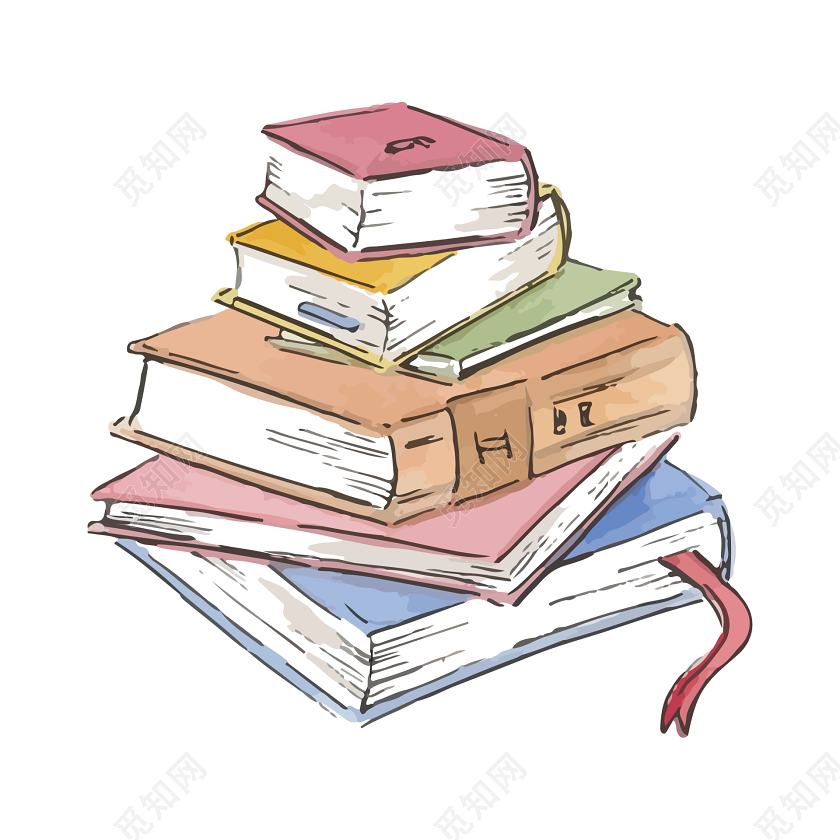 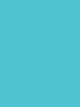 Back
9.【解析】从前文可知，李明是一个实习的学生，可以推测他应该是和公司的同事进行讨论。故选C项。
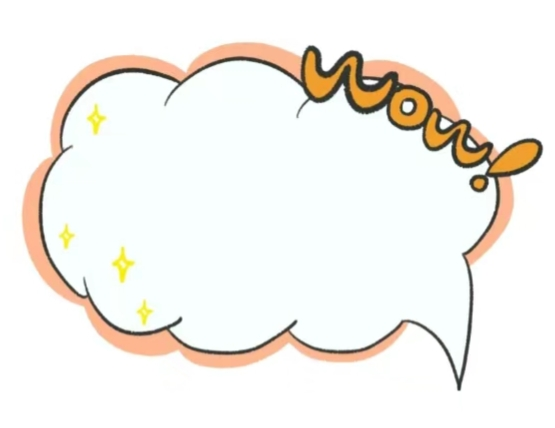 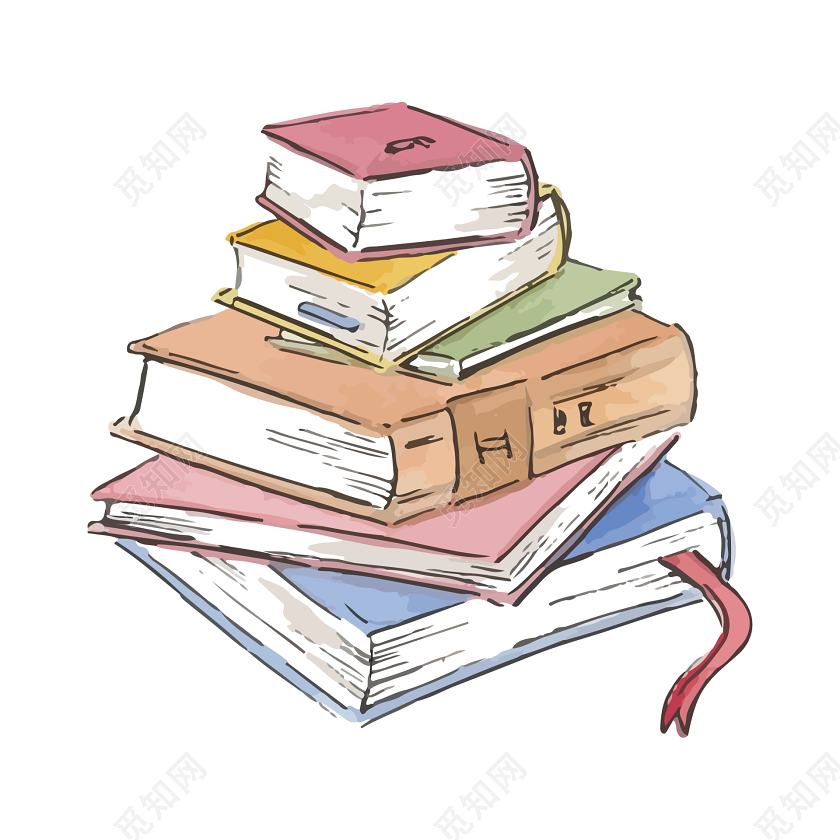 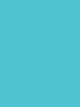 Back
10.【解析】此空与上文提到的机器承受的“stress（压力）”相呼应，更具体地提到了所要解决的问题——减少压力。故选B项。
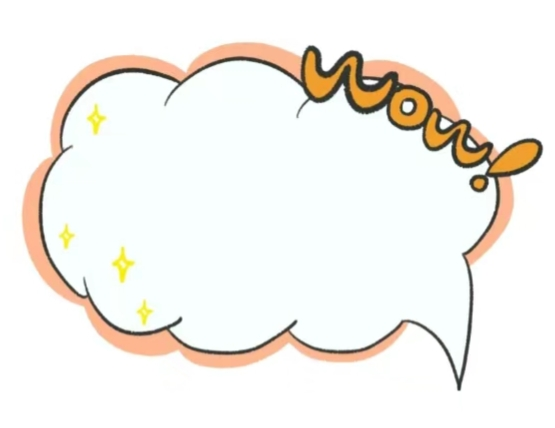 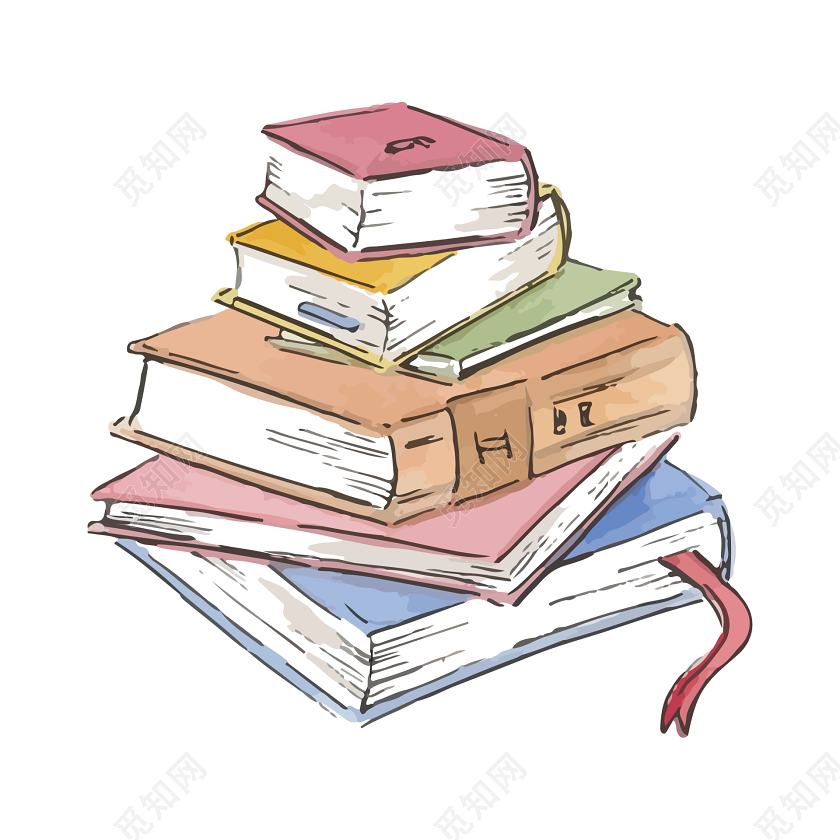 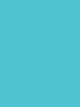 Back
11.【解析】此空需要填入一个形容词来描述李明被给予的机会的性质。“practical（实践的）”与前文相呼应，无论在学校还是在公司，职业学校的学生都需要实践技能的机会。故选A项。
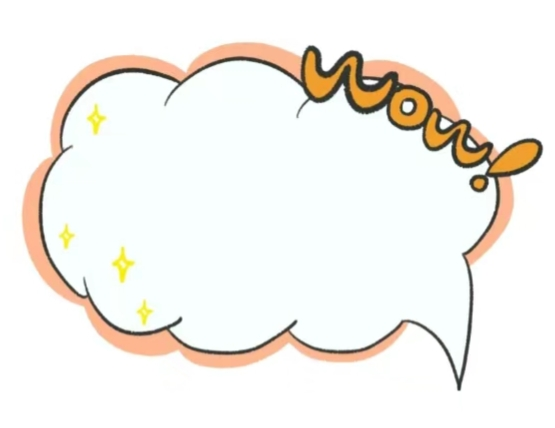 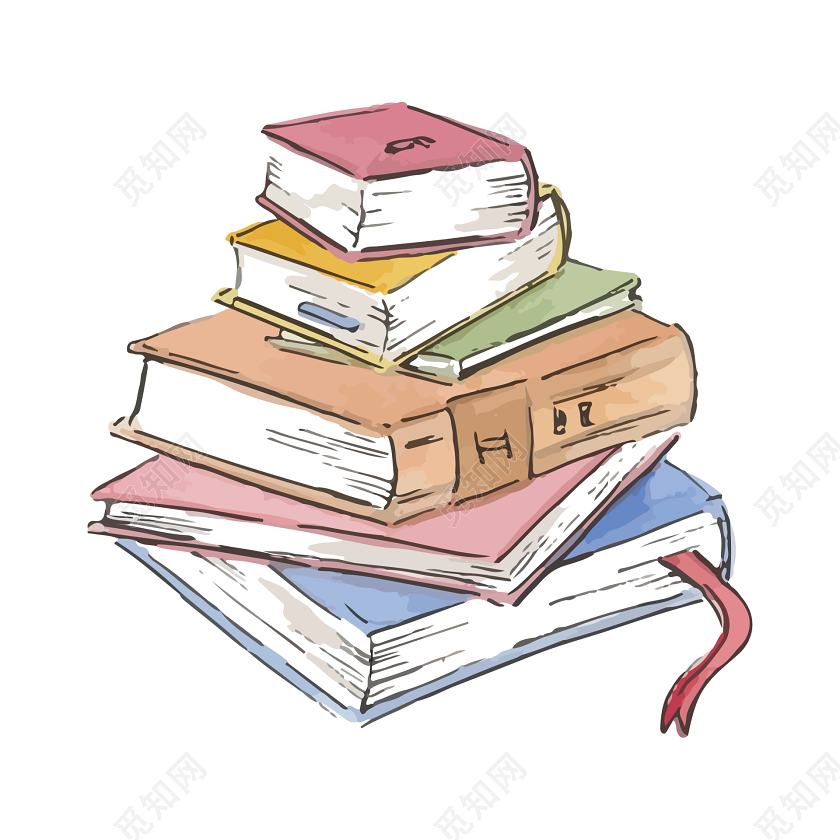 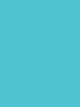 After graduating from the vocational school, Li Ming received many job offers from great companies. His excellent skills and practical 12    made him a valuable candidate in the job market. He carefully 13    his options and finally chose to join a leading technology company that was famous in developing innovative manufacturing solutions.
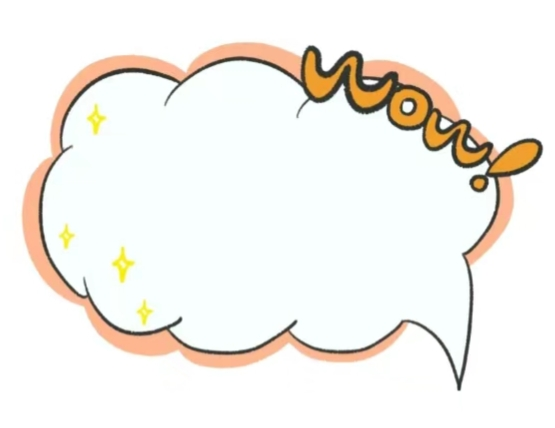 (     ) 12. A. experience 	B. ambition 	C. pride 		D. job
(     ) 13. A. criticized 	B. shared 		C. considered 	D. pursued
A
C
12【解析】
13【解析】
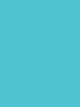 Back
12.【解析】从语境可知，该空应填入一个名词用来描述李明在职场上的优势，且要与skills形成并列关系。A项意为“经验”，与practical搭配，意为“实践经验”，是职场中企业选择人才非常看重的一项，符合题意。故选A项。
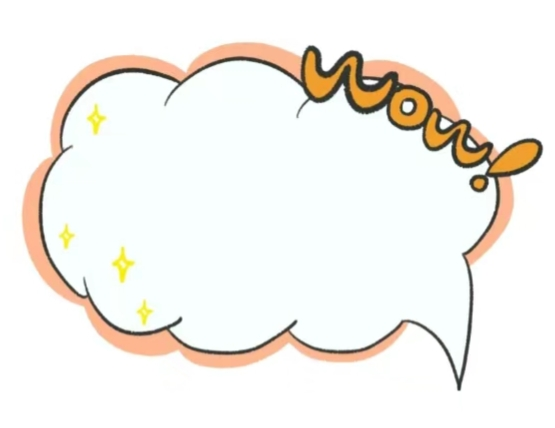 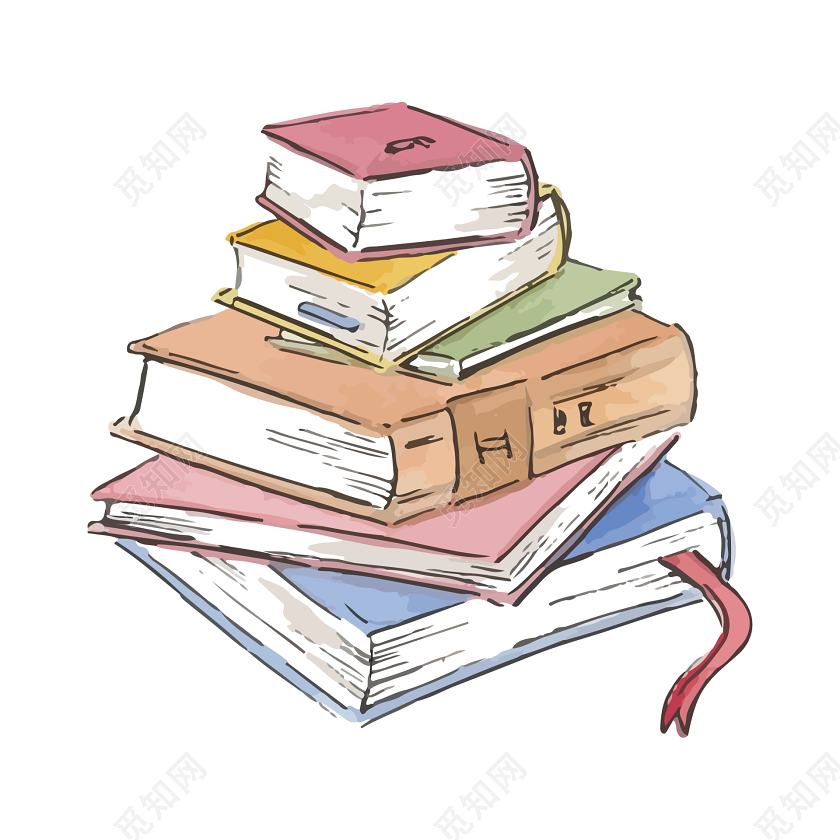 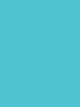 Back
13.【解析】此空需要填入一个动词，用来描述李明如何对待他的多个工作选择。A项意为“批评”；B项意为“分享”；C项意为“考虑”；D项意为“追求”。C项最符合语境，表达了李明在认真考虑他的多个工作选择。故选C项。
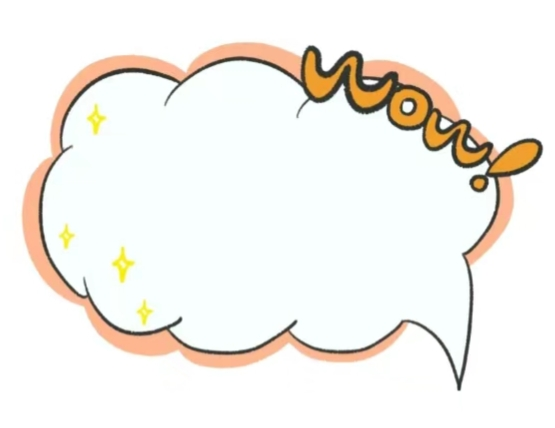 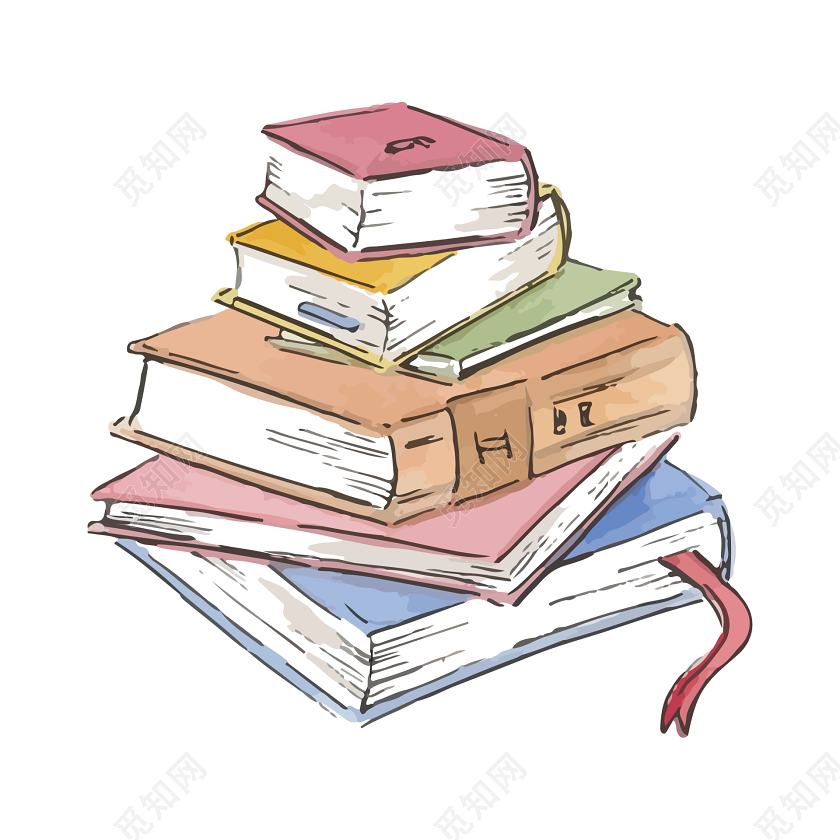 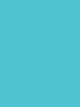 Looking back, Li Ming was grateful for the chances he got as a vocational school student. With the help of his teachers, he was able to have the 14    to 15    the most complex and the latest equipment. He said he would use his talents to make a positive impact, especially on driving innovation and progress in manufacturing.
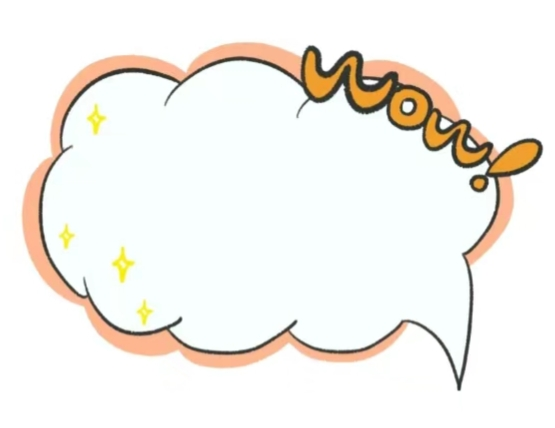 (     ) 14. A. duty 		B. business 	C. time 		D. ability
(     ) 15. A. teach 		B. operate 		C. protect 		D. follow
D
B
14【解析】
15【解析】
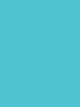 Back
14.【解析】从语境可知，这里应该指李明在老师的帮助下获得了实践的机会，提升了技能，也就是有了能力。have the ability to do sth.是一种常见的搭配，意为“有能力去做某事”。故选D项。
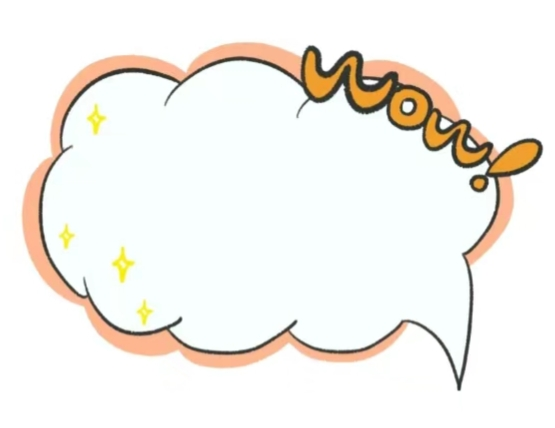 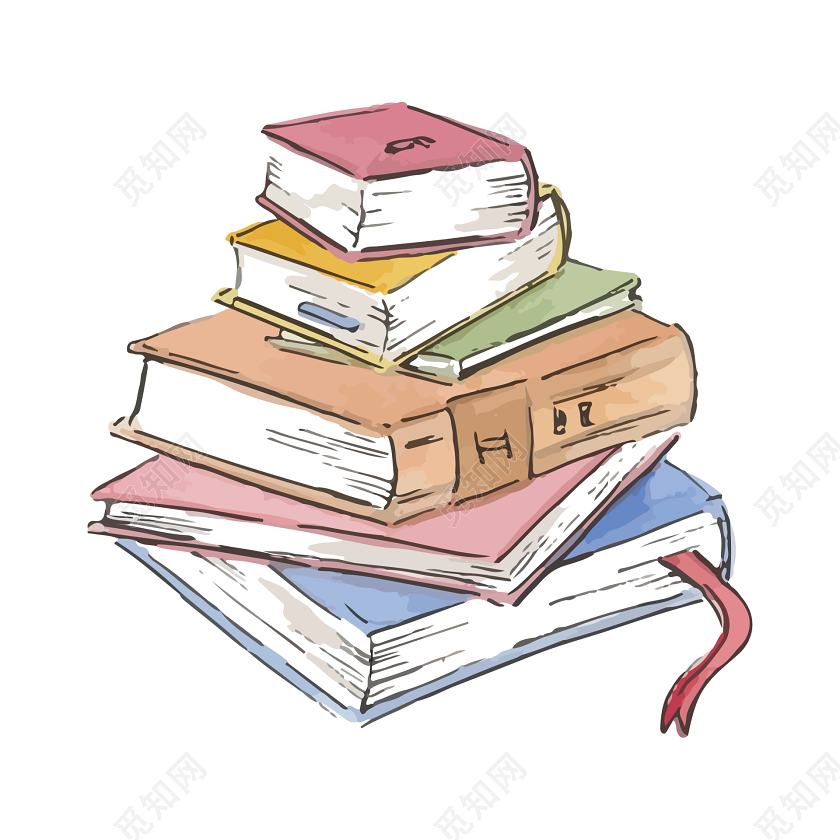 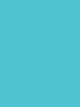 Back
15.【解析】A项意为“教”；B项意为“操作”；C项意为“保护”；D项意为“跟随”。从“the most complex and the latest equipment（最复杂且最新的设备）”可以推测，李明有能力操作这些设备。故选B项。
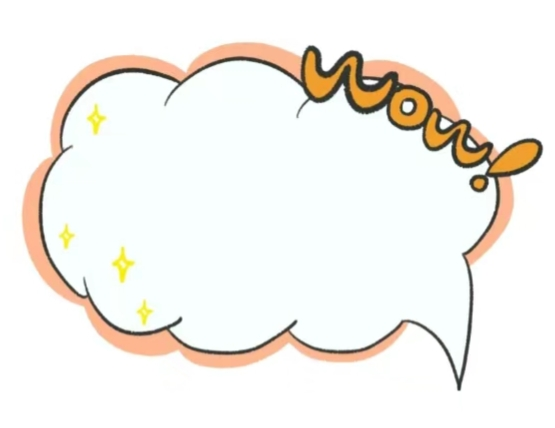 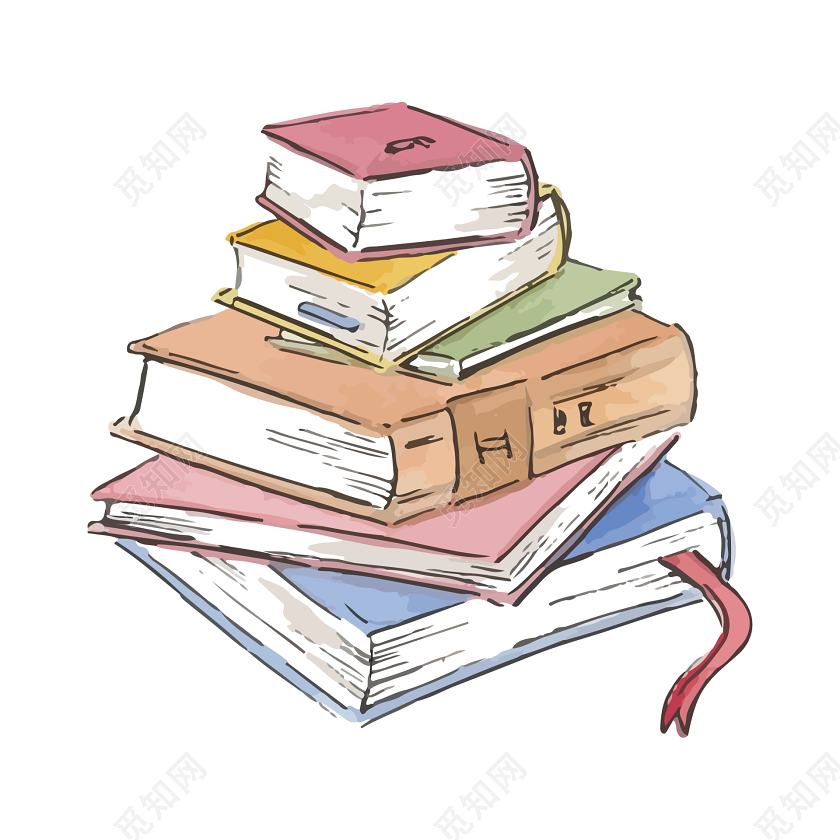 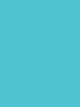 C. Have a check.
开展自我评价。
我掌握的词汇：
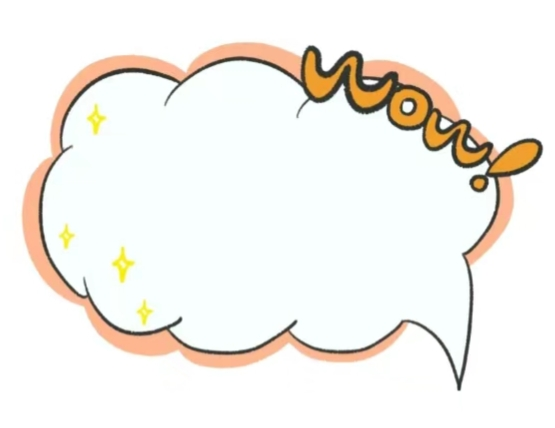 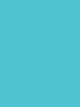 contents
我掌握的阅读理解技能：
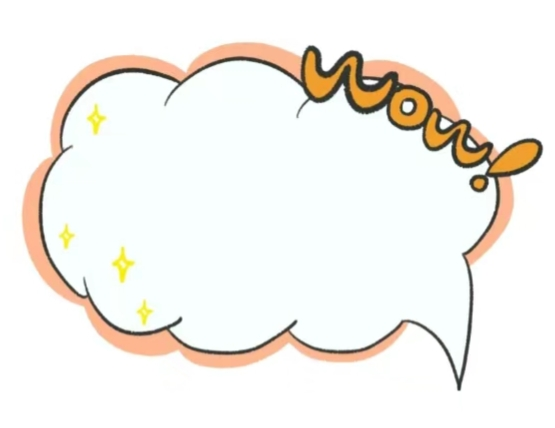 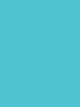 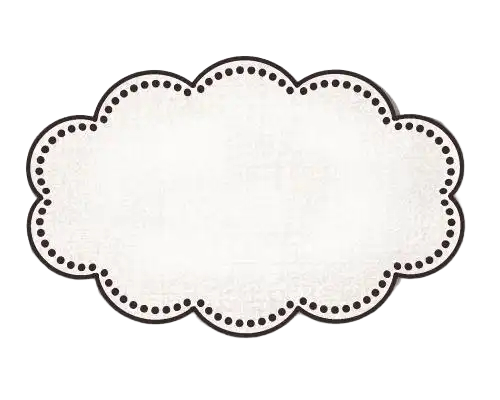 Thank you !
C
B
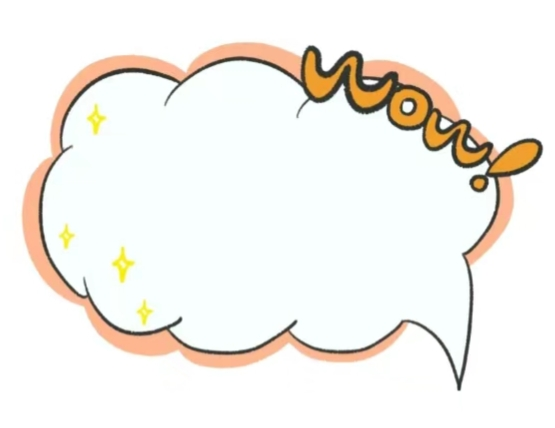 A
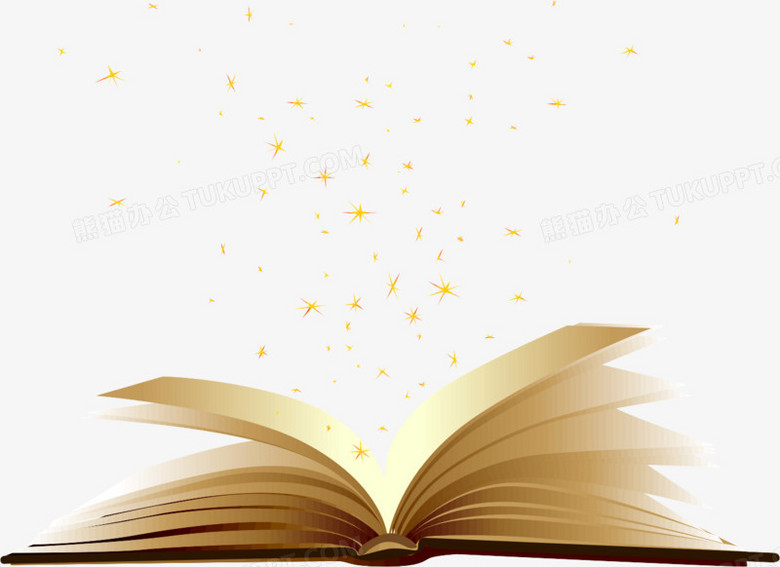